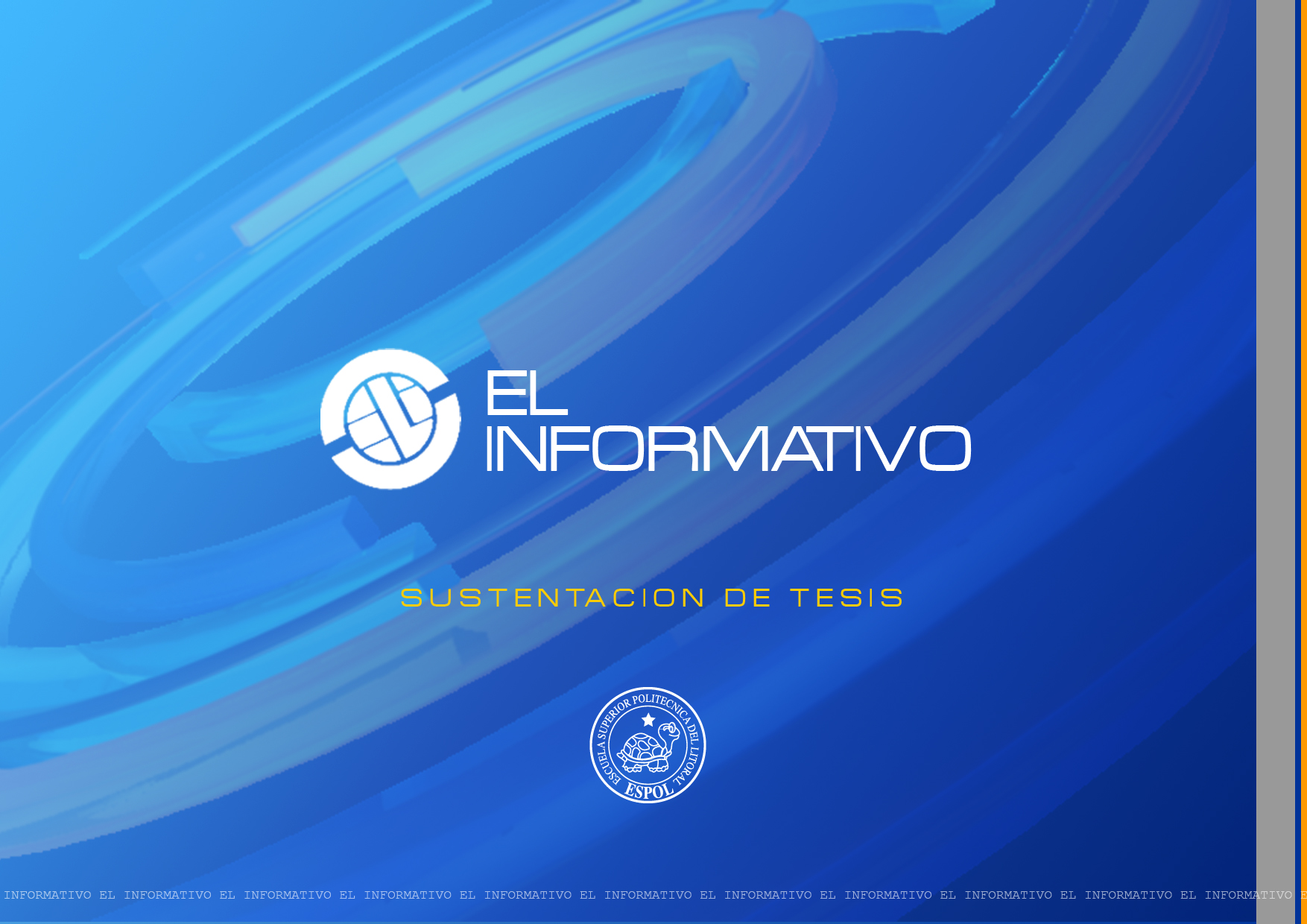 NOTICIERO“ EL INFORMATIVO”
Dirección de Arte enfocada al Rediseño
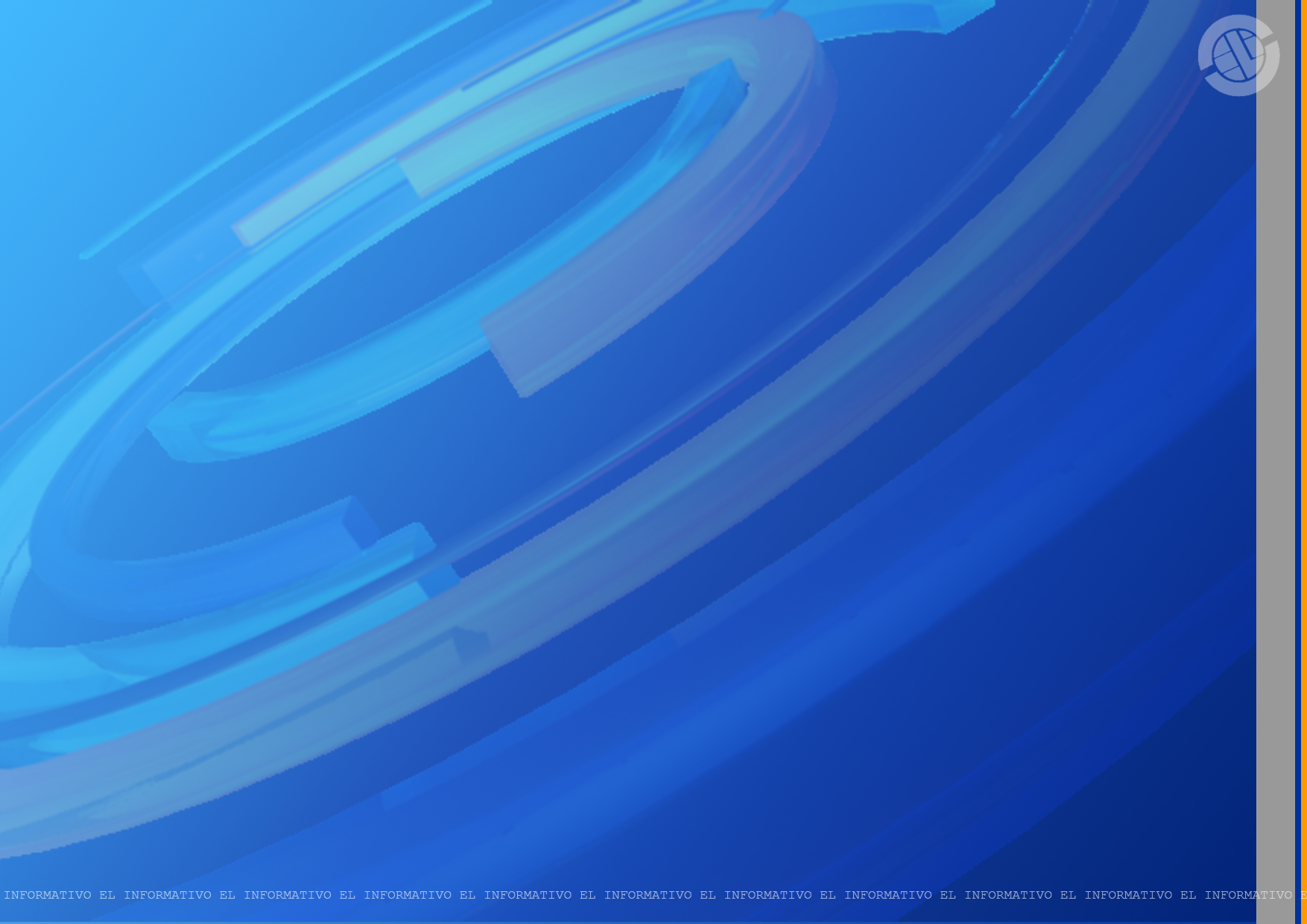 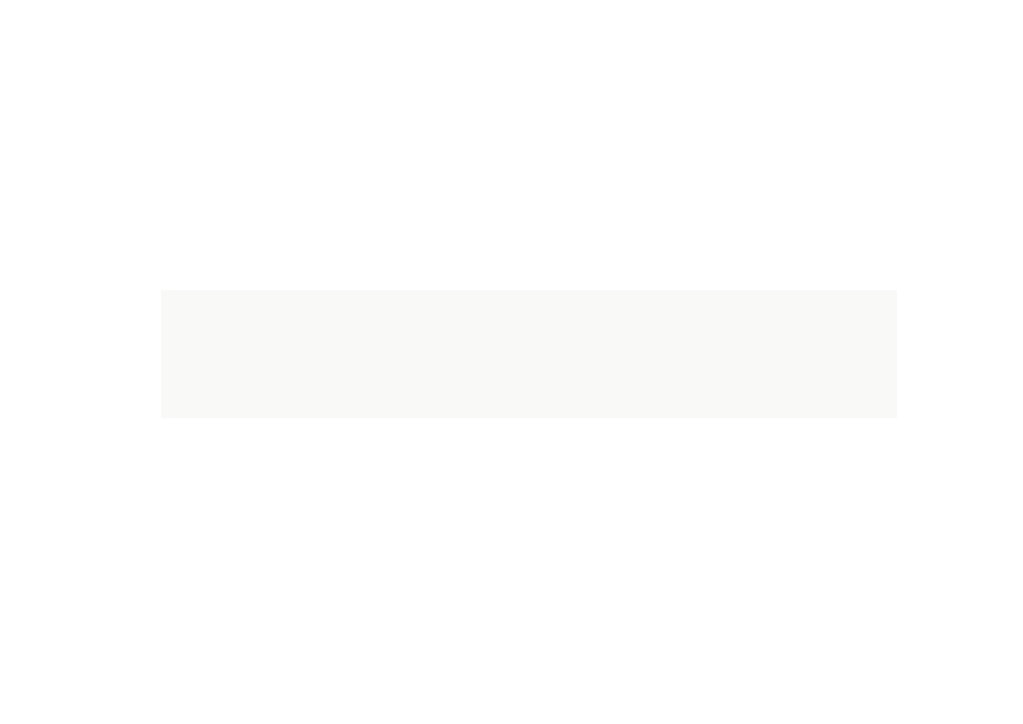 GENERALIDADES
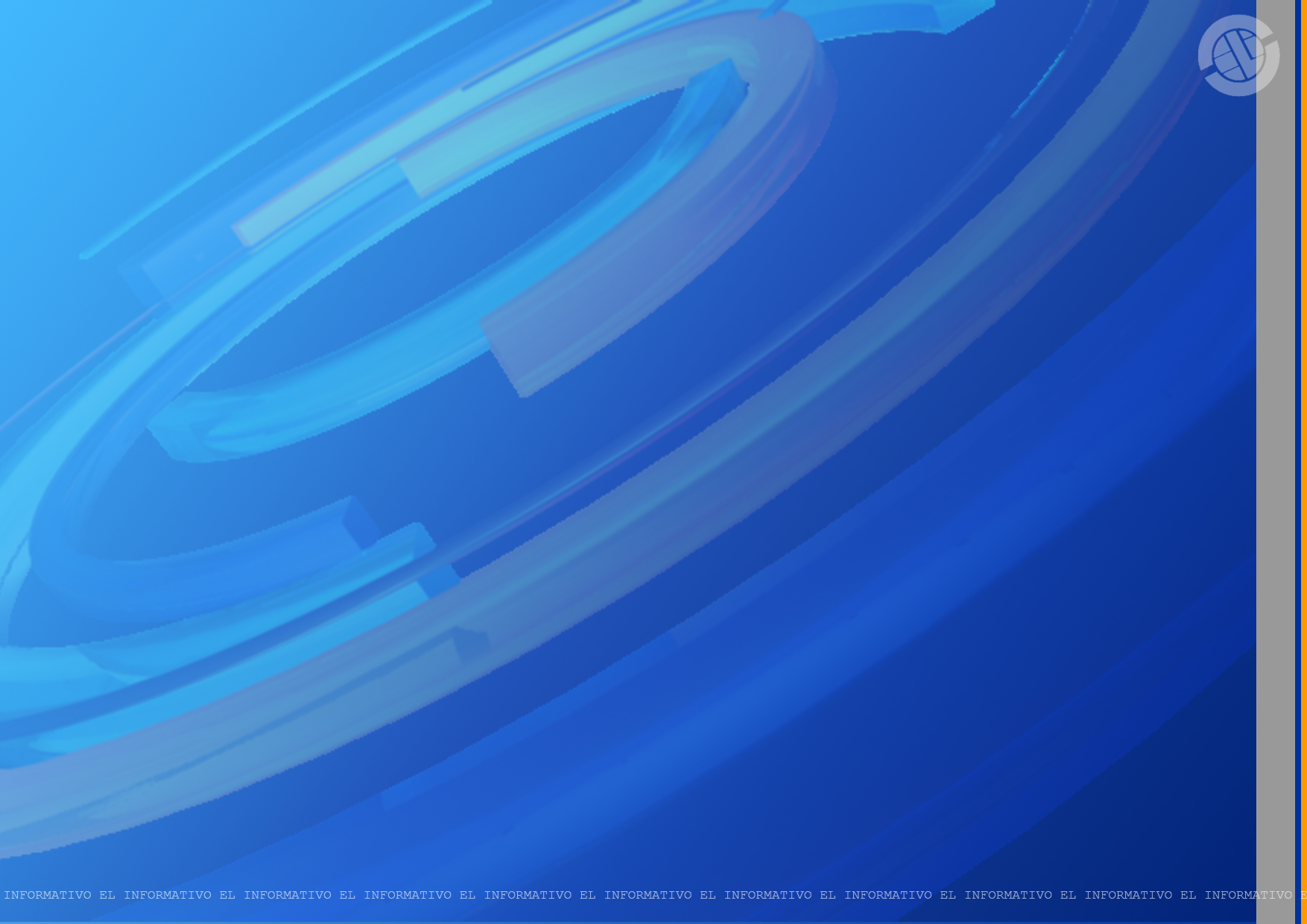 ANTECEDENTES
NOTICIERO DE ESPOL TV
Nace en febrero del 2011 para proporcionar información local 
   a la población.
Proporciona el 25% de rating.
Fue creado como “Espol Noticias”.
Actualmente se lo conoce como “El Informativo”.
Ocurrieron cambios a nivel de línea gráfica, escenografía 
   y segmentos.
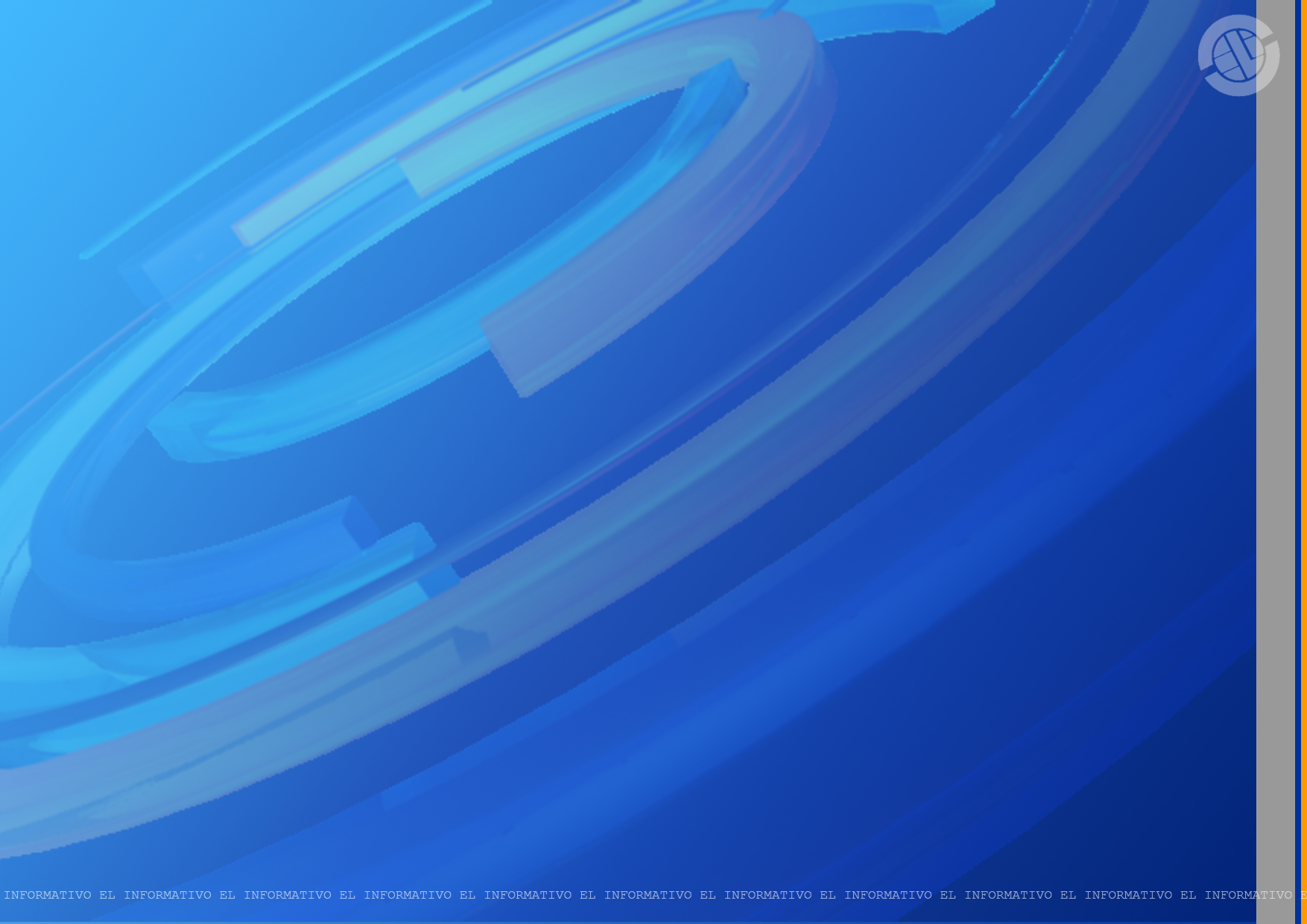 JUSTIFICACIÓN
Aún existen inconvenientes con la nueva imagen.

Poder educar el entorno gráfico del espectador por medio de 
    la Dirección de Arte.
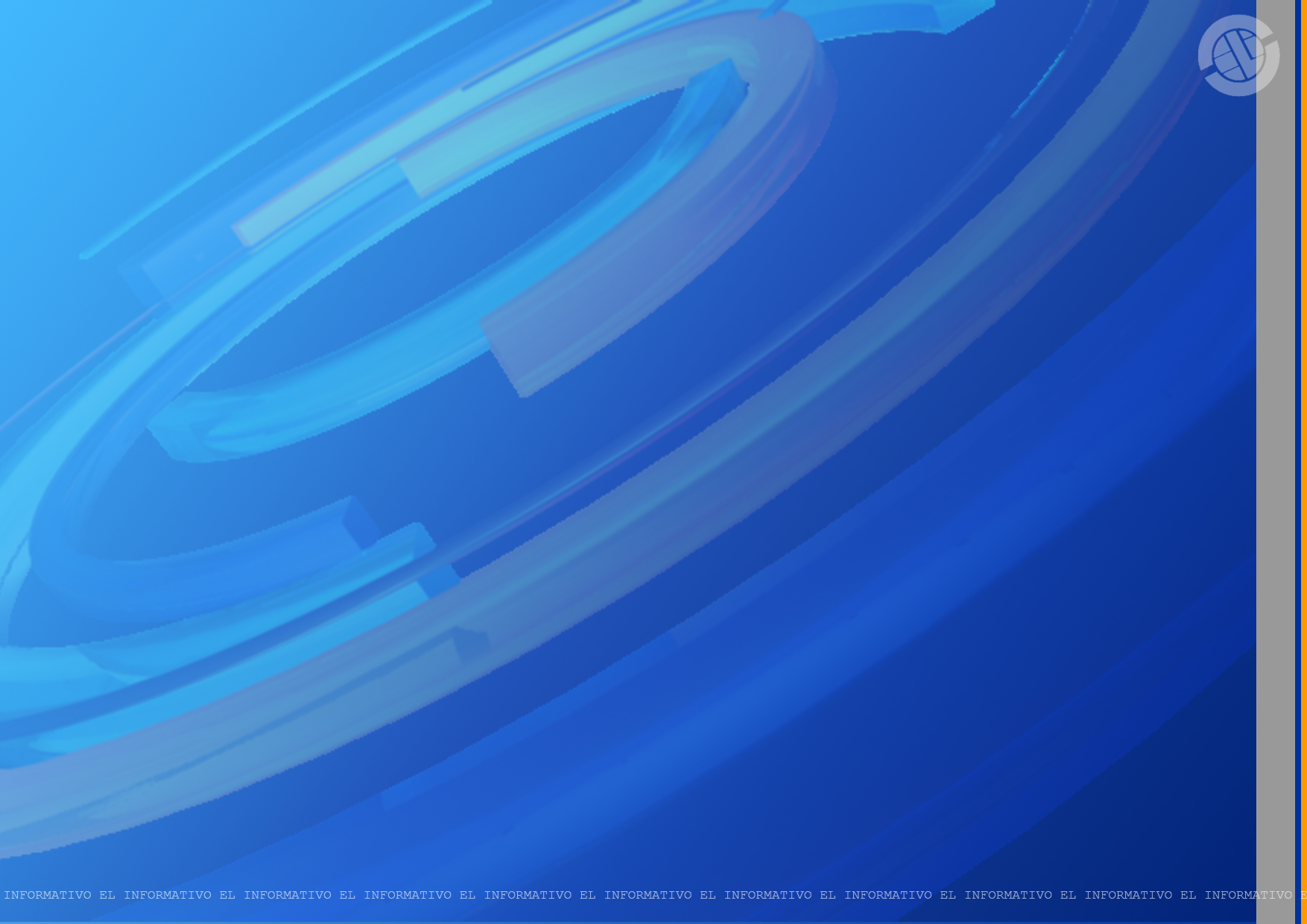 OBJETIVO PRINCIPAL
Crear  una imagen renovada correctamente sustentada de 
    “El Informativo” de Espol TV,  con el propósito  de  obtener  
    buena comunicación visual con los televidentes.
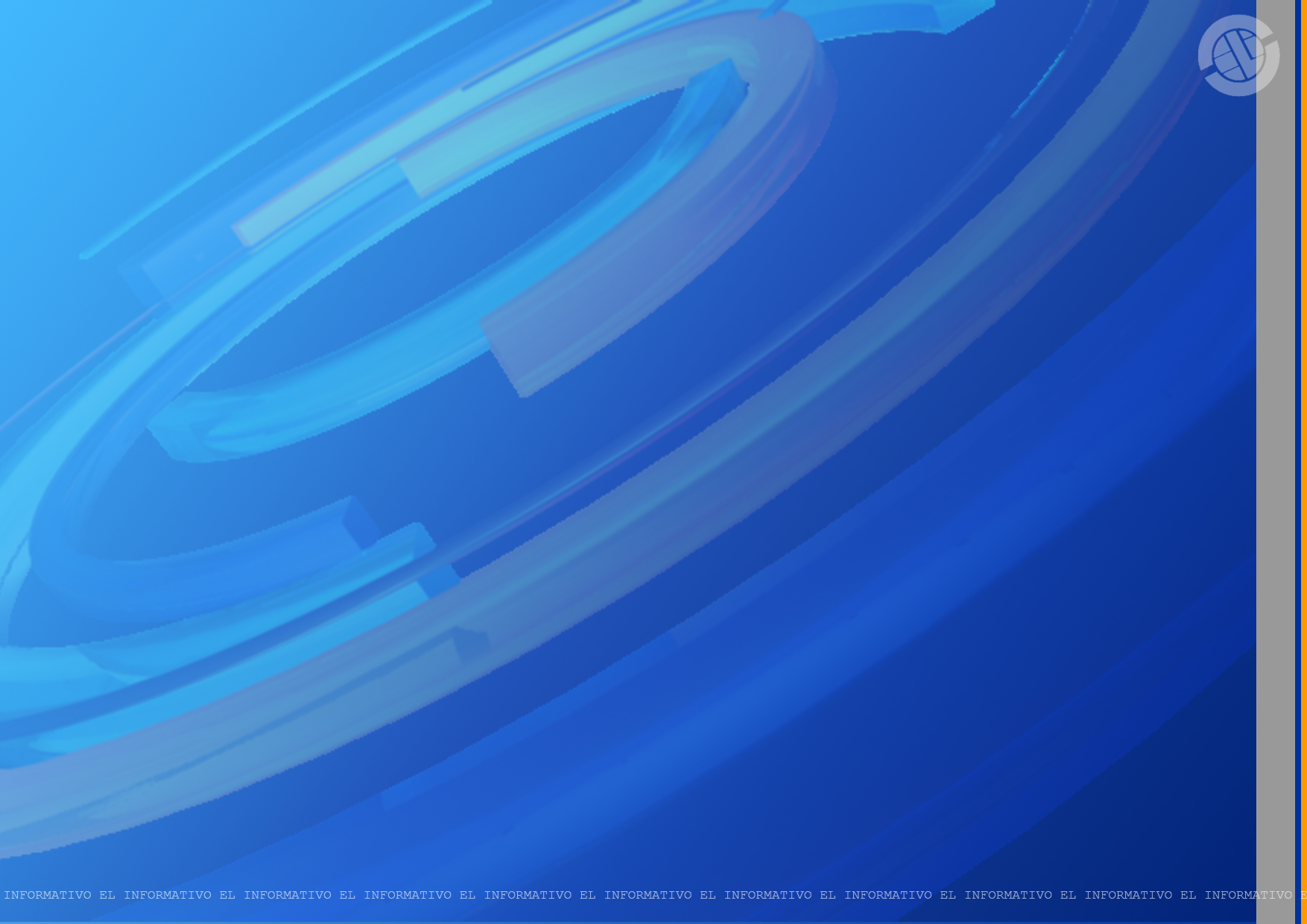 PLAN ESTRATÉGICO Y METODOLOGÍA
Aprovechar la ventaja de ESPOL TV sobre BRISA TV (competencia local).

Se modificará la imagen de “El Informativo”, mas no su programación.
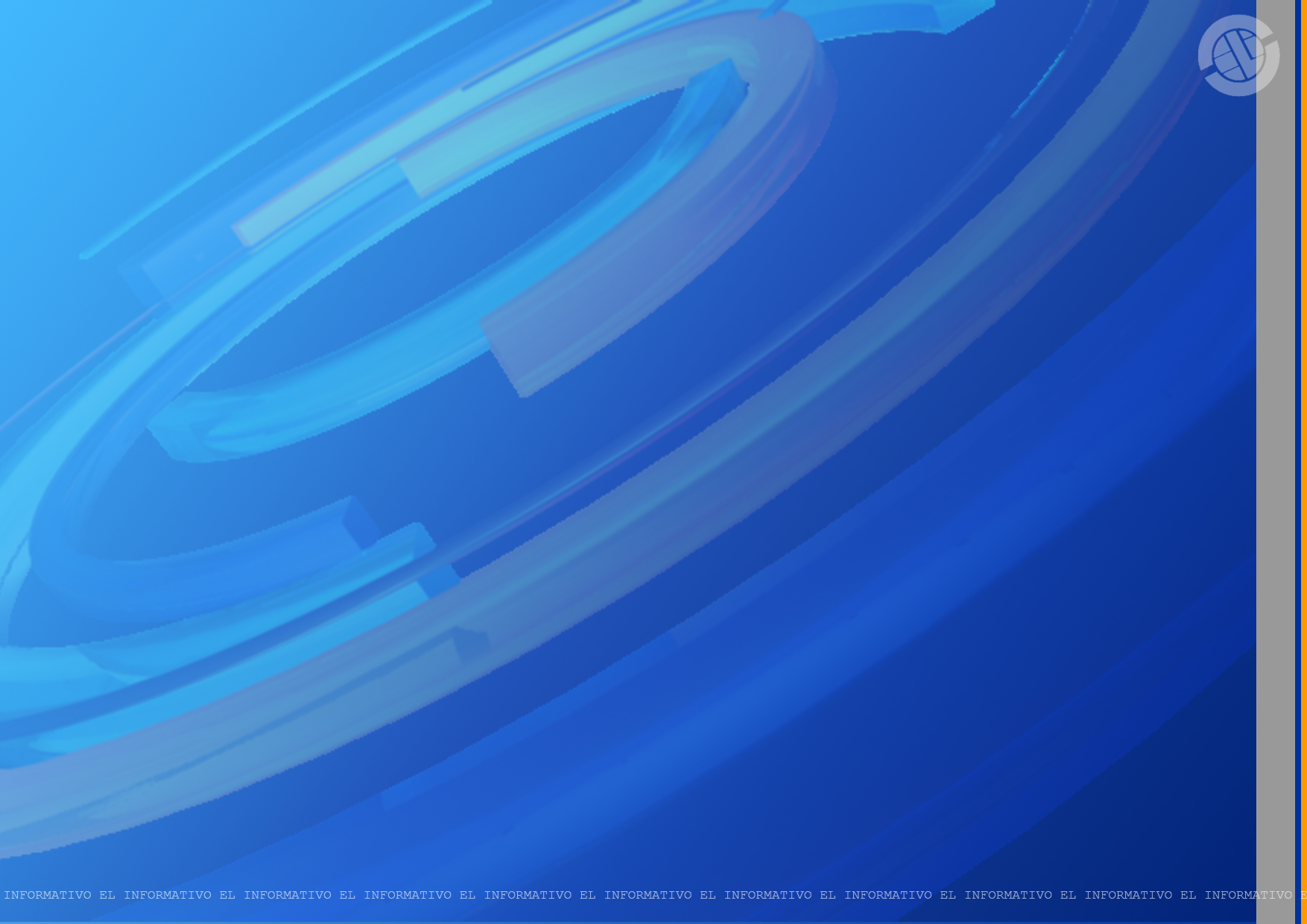 MISIÓN Y VISIÓN
MISIÓN
Unificar parte informativa y visual.
Proyectar una nueva imagen sin cambiar la esencia de 
    “El Informativo”.


VISIÓN
Imagen de “El Informativo”, sea un buen modelo de Dirección de Arte a nivel de este género televisivo.
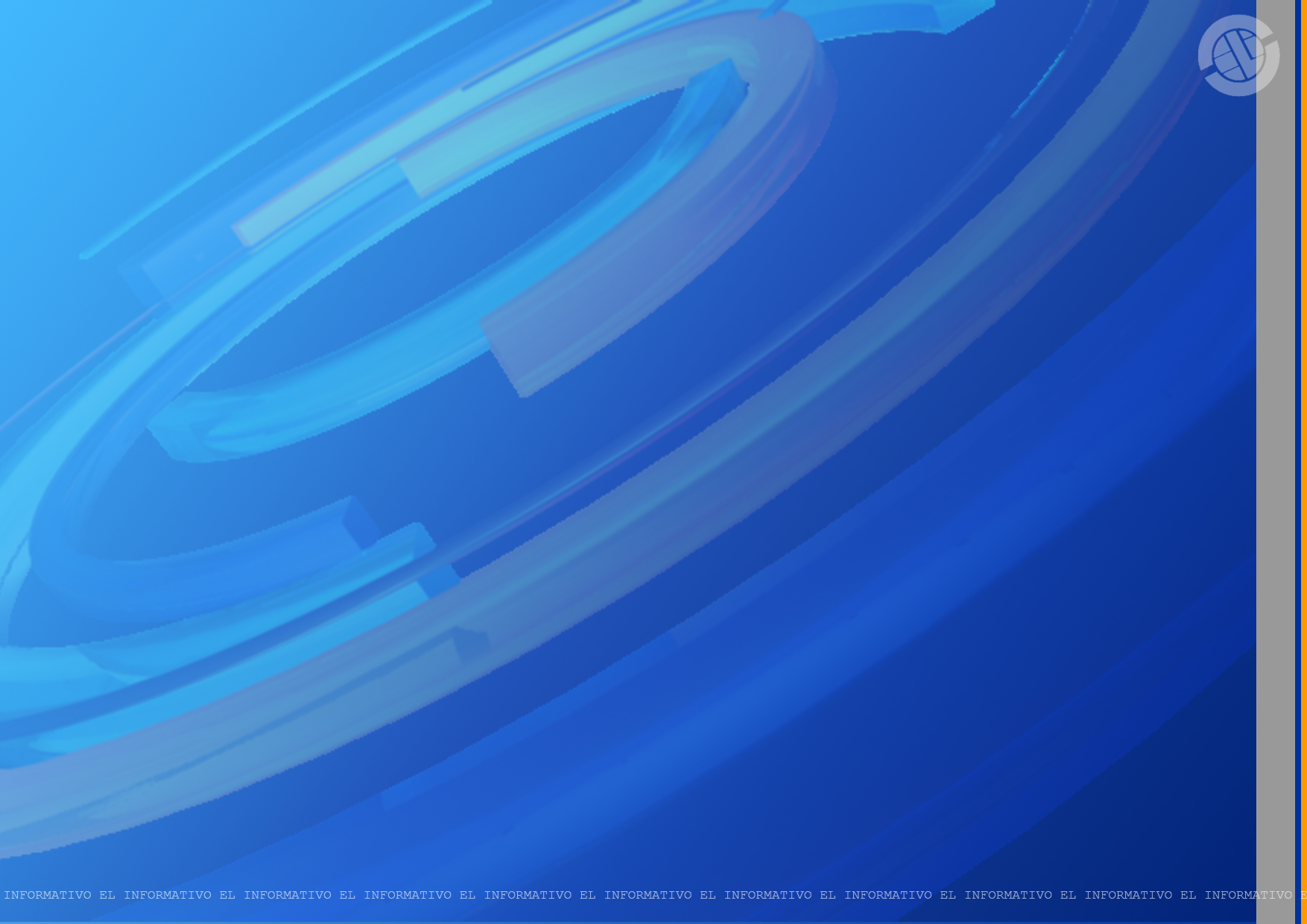 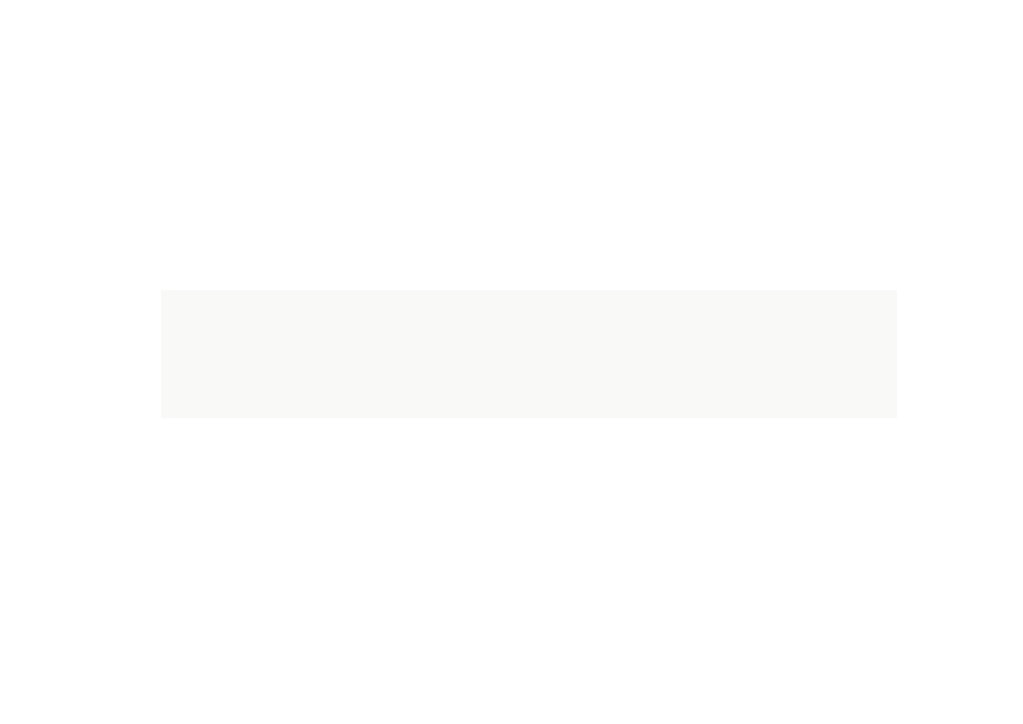 MARCO  CONCEPTUAL
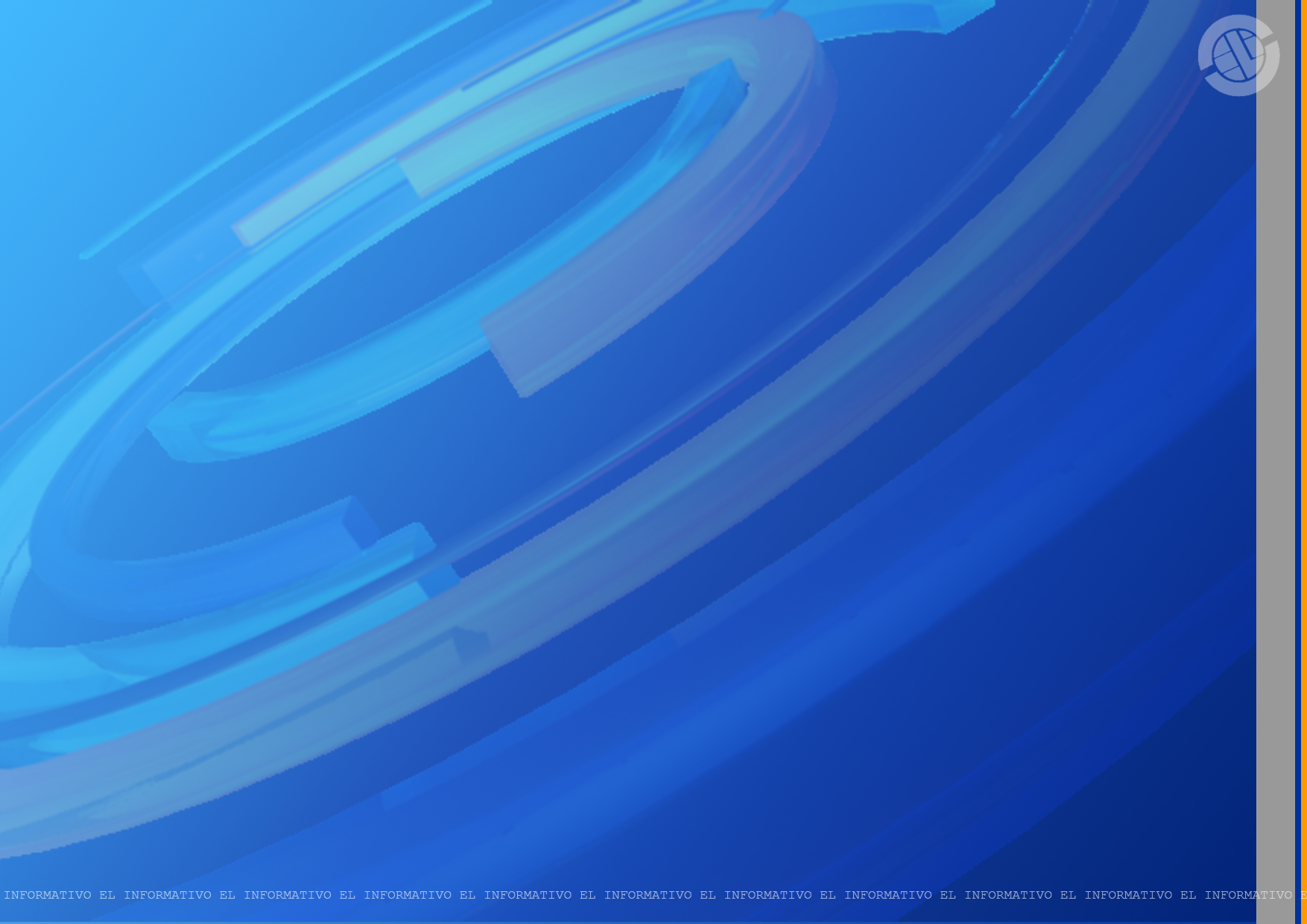 DESCRIPCIÓN DEL PROGRAMA
Género televisivo informativo.

Noticiero o informativo televisivo:  
    Programa de difusión de realidades nacionales e internacionales, con enfoque periodístico e investigativo.

Columna vertebral de la programación de un canal.
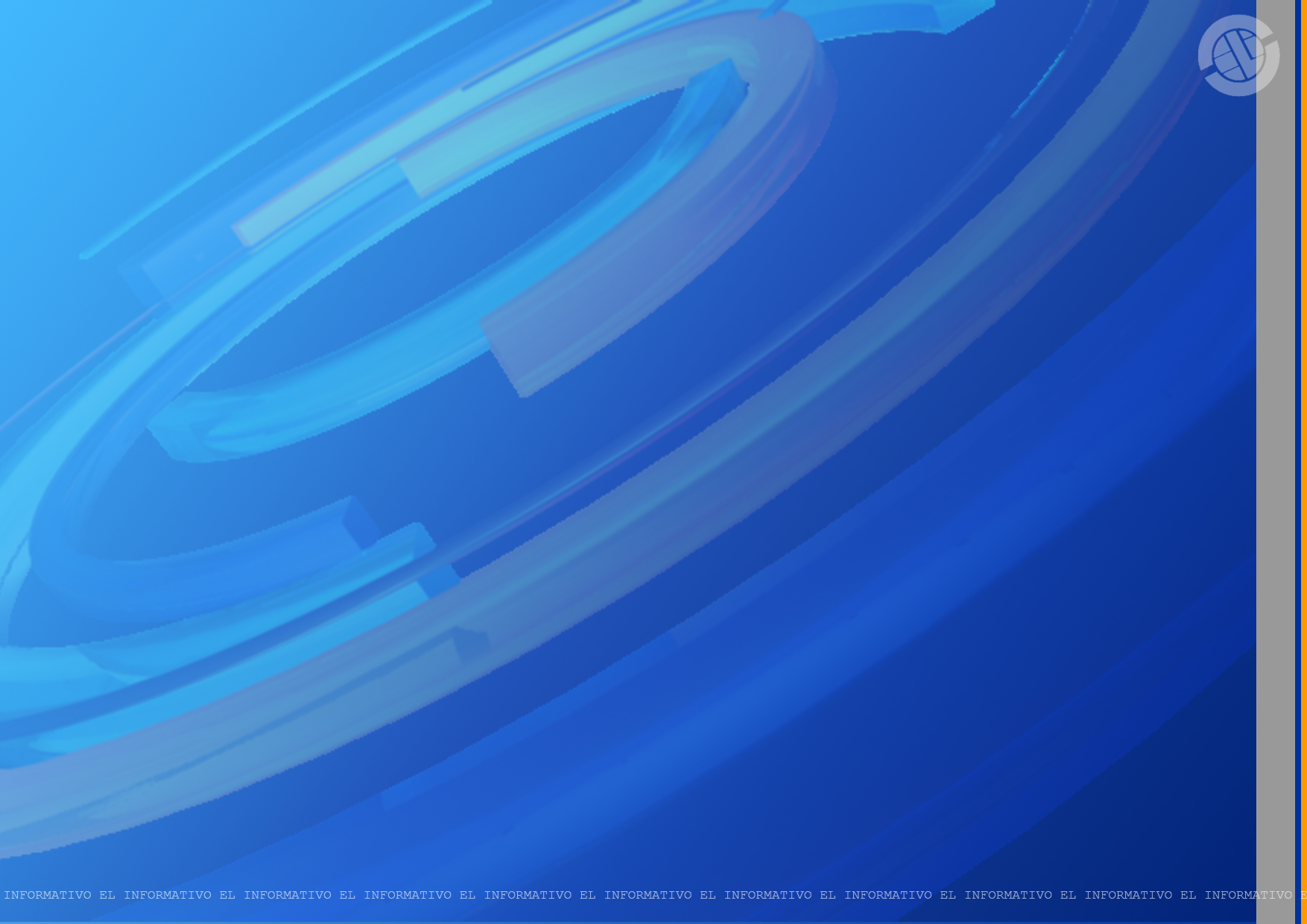 DESCRIPCIÓN DEL PROGRAMA
SEGMENTOS DE “EL INFORMATIVO”

Comunidad
Nacionales
Internacionales
Primera Plana (Vida Social)
Deportes
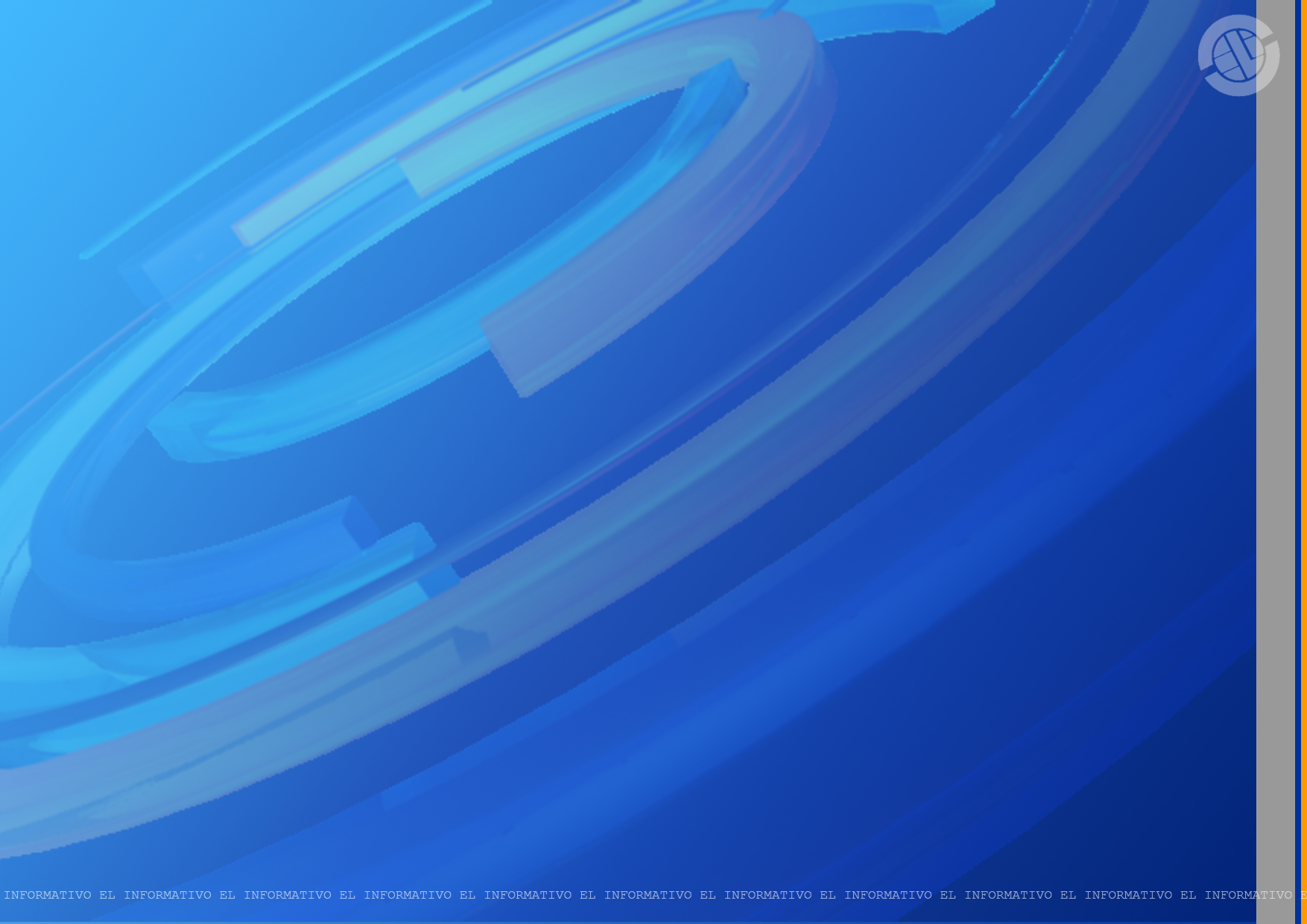 DESCRIPCIÓN DEL PROGRAMA
DURACIÓN
30 minutos (programa grabado).

HORARIO Y TARGET 
Lunes a Viernes
13h00 (AA) Amas de casa, estudiantes.
19h00 (AAA – Prime Time) Familias y personas económicamente activas.
Población local de Santa Elena.
Clase media a media baja.
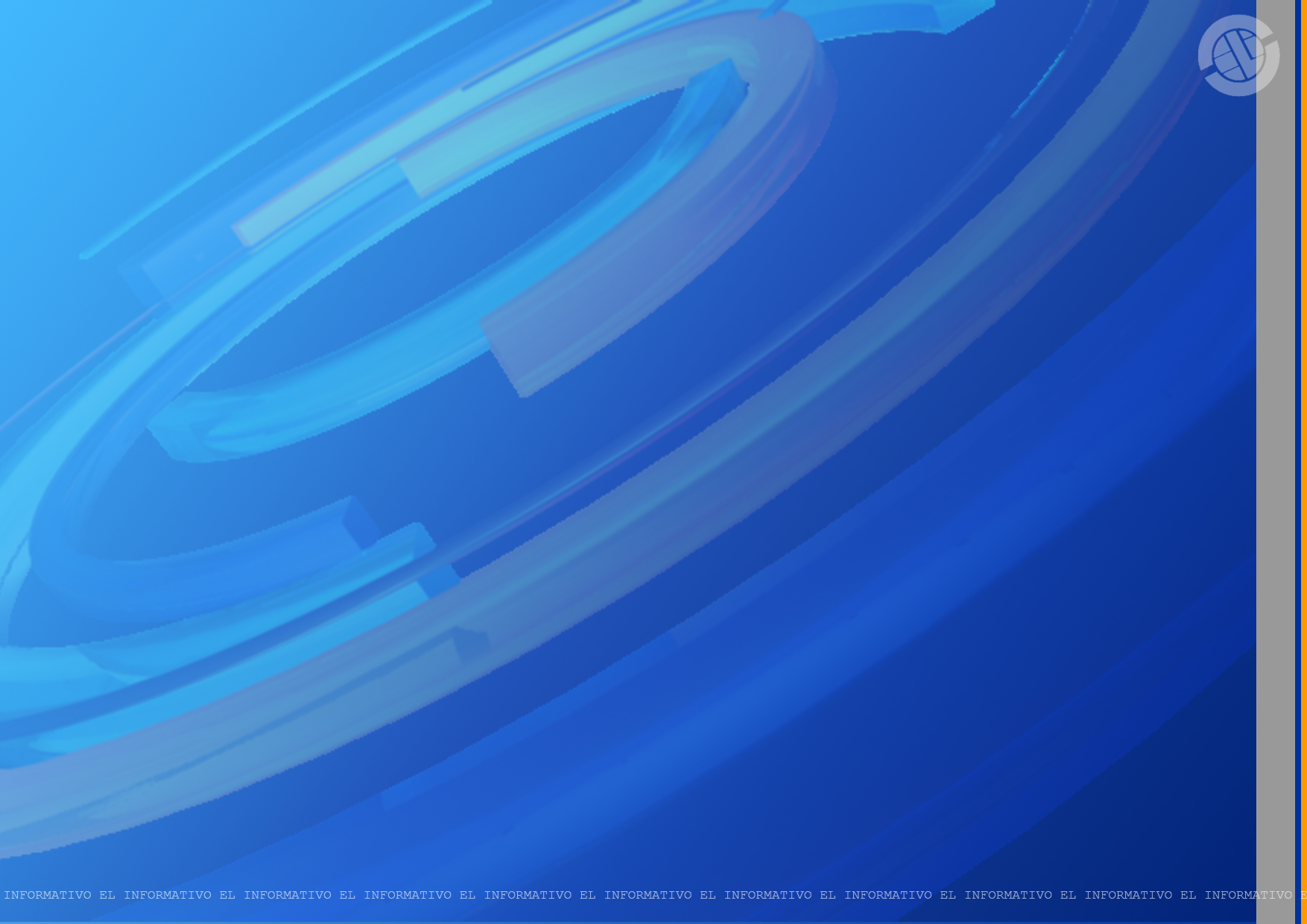 REQUERIMIENTOS DEL PROGRAMA
Equipo Humano

Equipo Técnico (dispositivos físicos)

Suministros y software
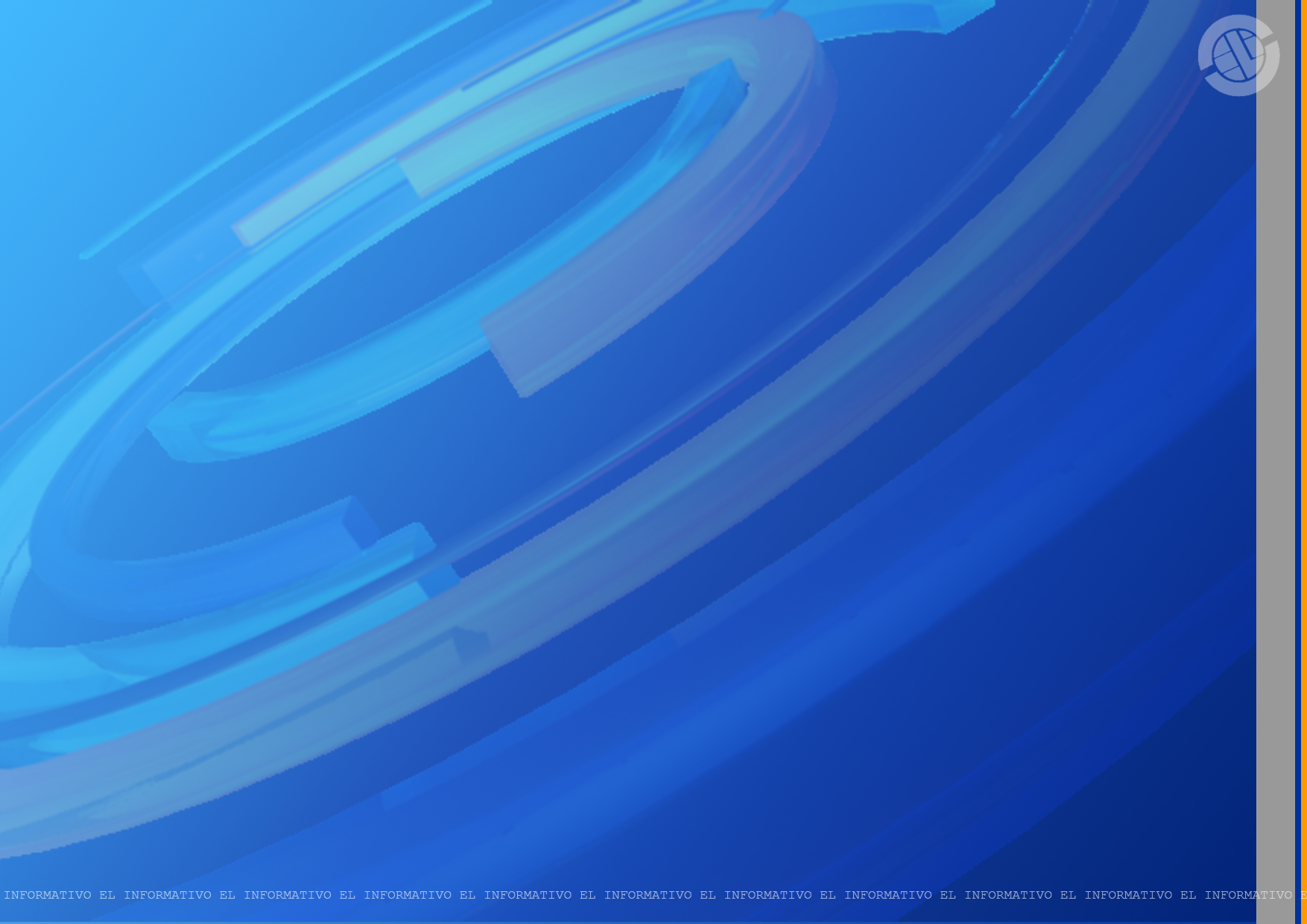 PRINCIPALES EQUIPOS TÉCNICOS  Y SOFTWARE
Para la realización del diseño:
  
  - Audífonos
  - Pc
  - iMac
  - Regulador
  - Disco duro extreno
  - CD-DVD 
  - Adobe Master Collection CS5
  - Cinema 4D versión 12
  - Quicktime 7
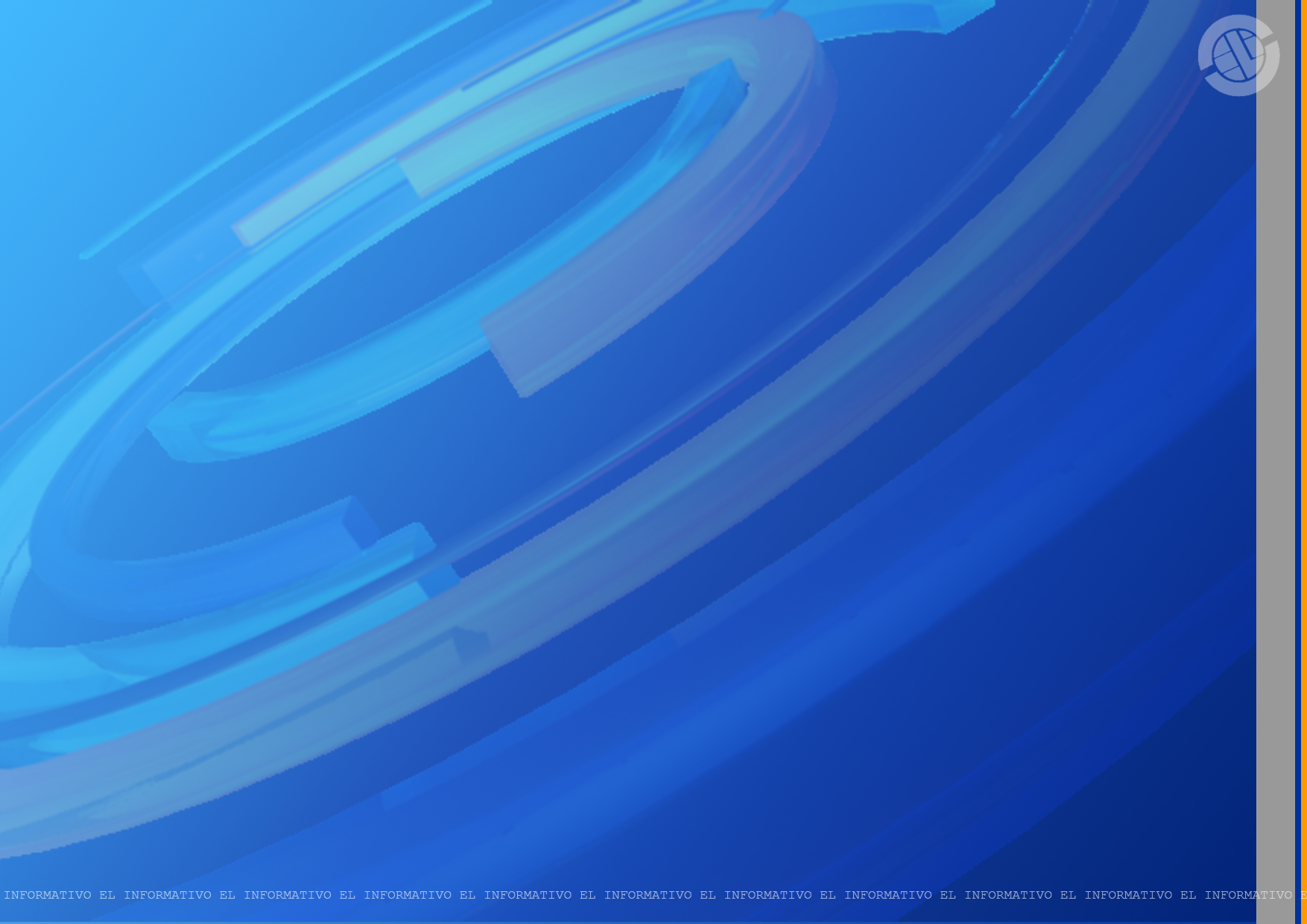 TENDENCIAS
ART DECO

Mezclas de formas y materiales.
Influenciado por el Constructivismo, Cubismo y Futurismo.
MINIMALISMO

Reducción de elementos a una pequeña parte.
Lo esencial, lo básico.
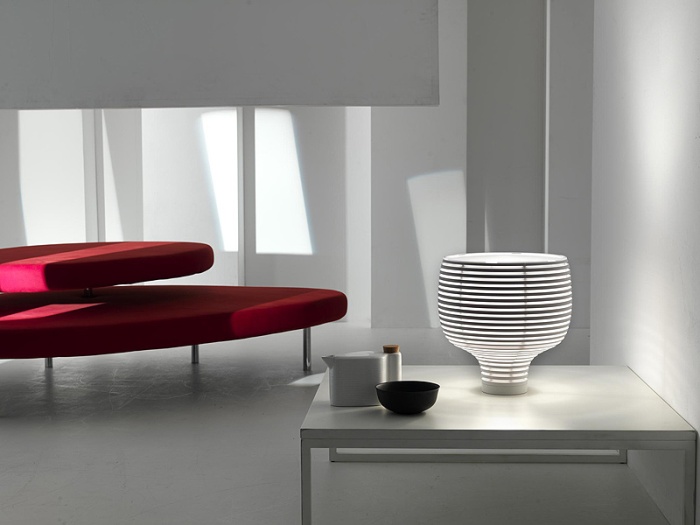 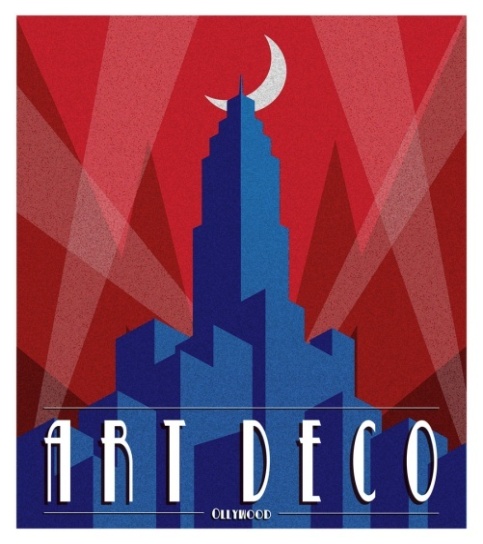 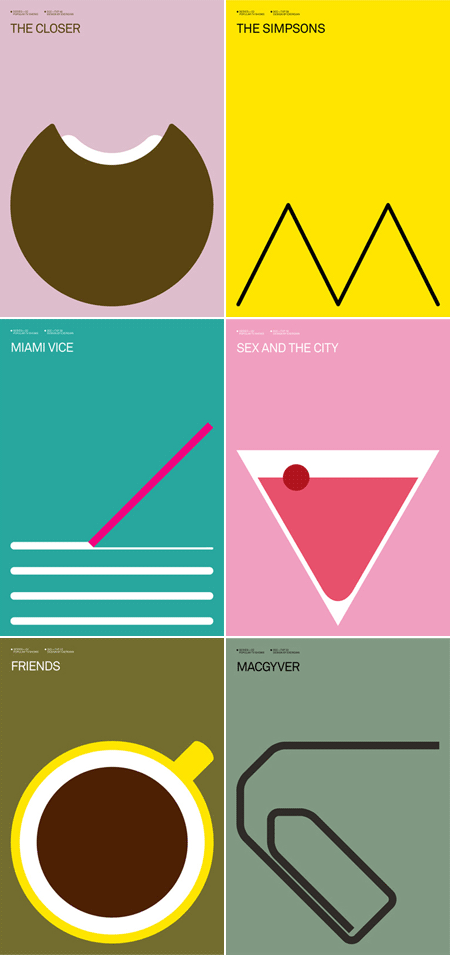 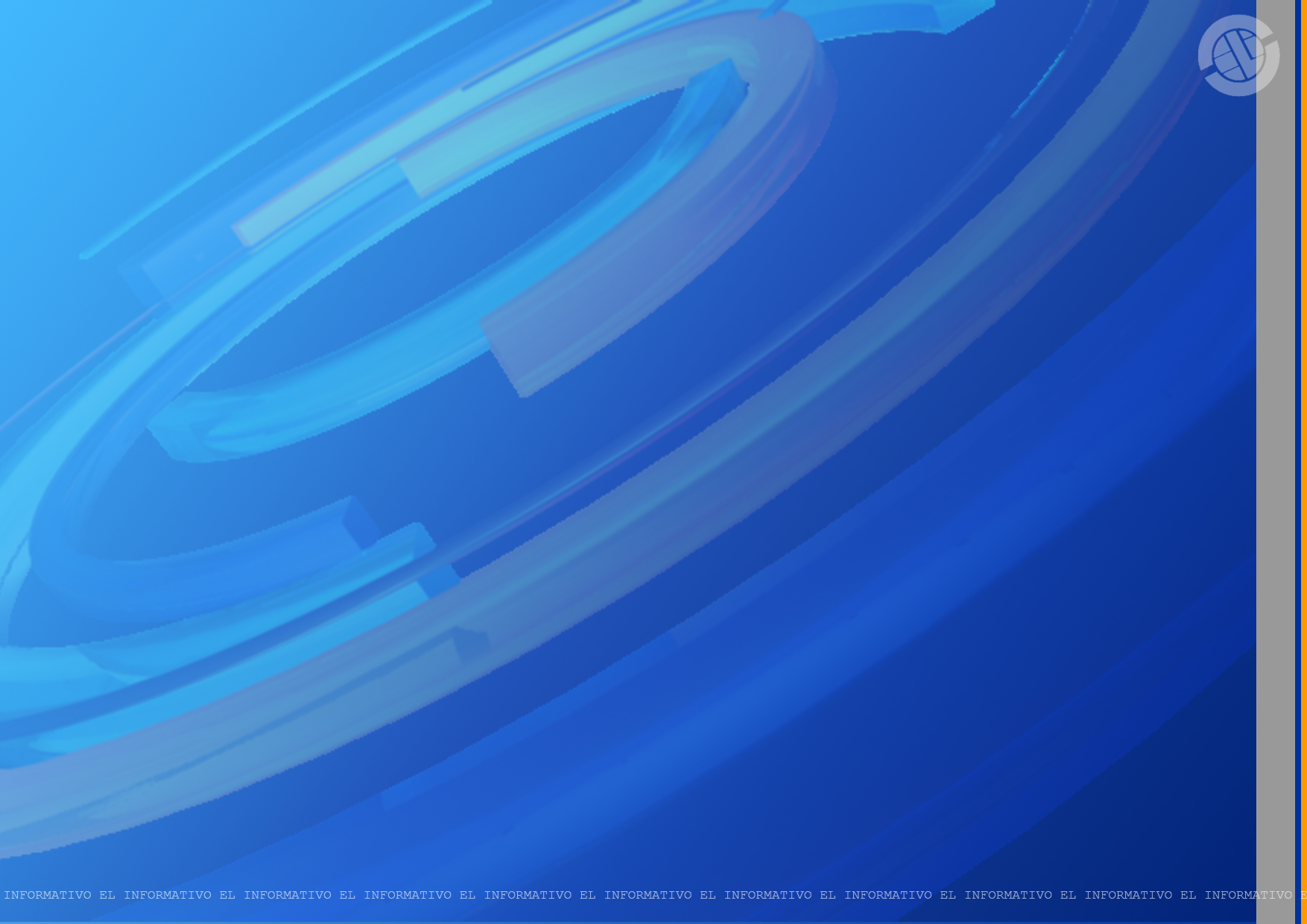 TENDENCIAS
Formas cúbicas y geométricas.
Futurismo (líneas que dan sensación de movimiento).
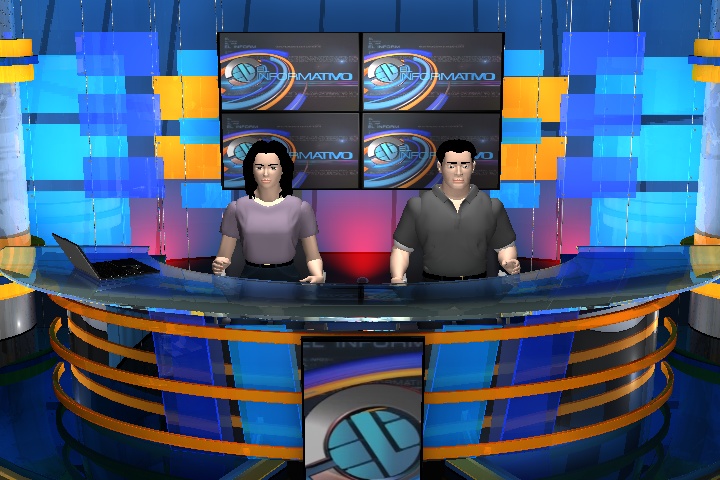 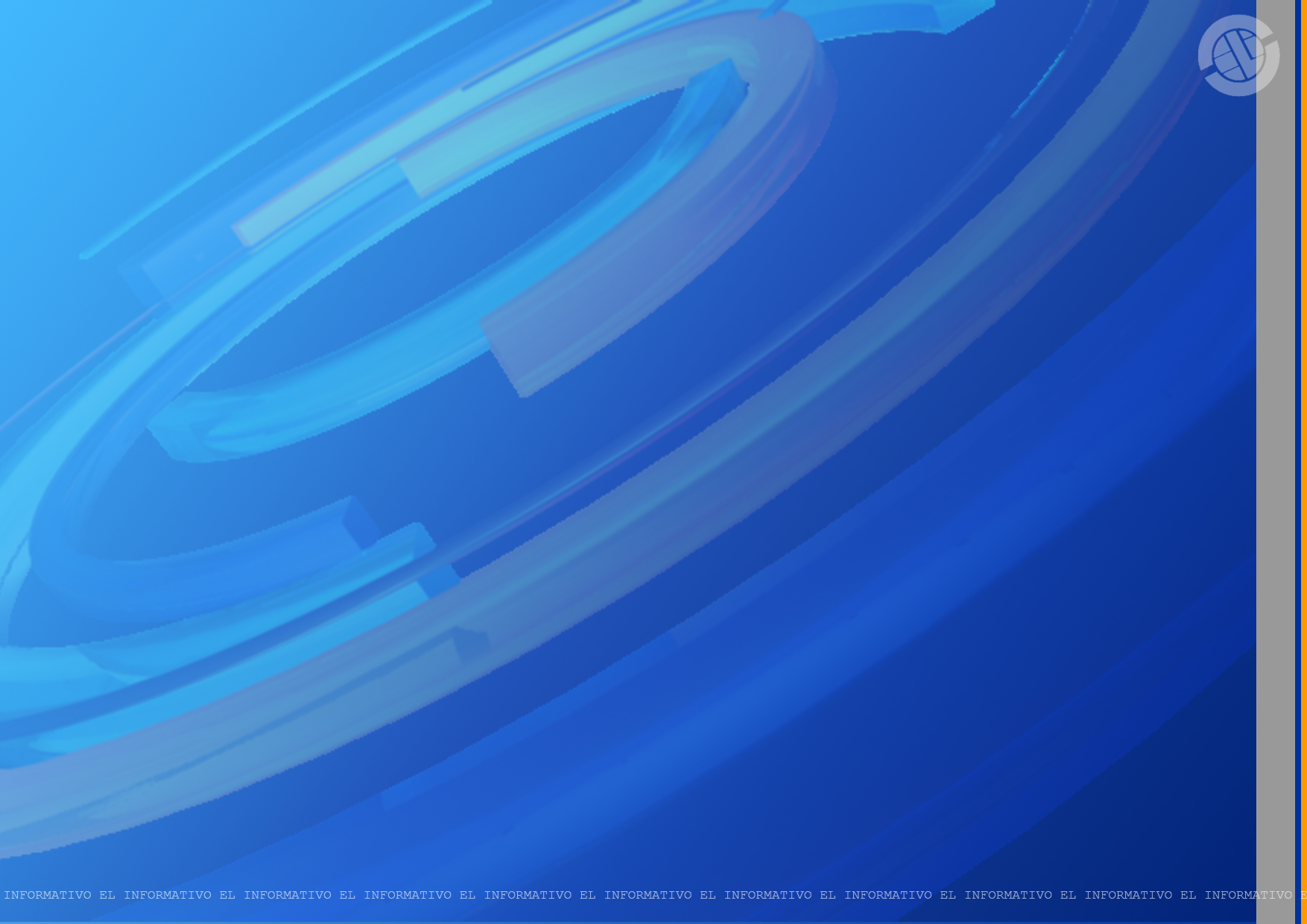 DEFINICIÓN GRÁFICA
FORMA
Concepto básico.
Lo principal que el espectador capte.


“EL INFORMATIVO”
Formas curvas (perfil mundo).
Darán movimiento y dinamismo.
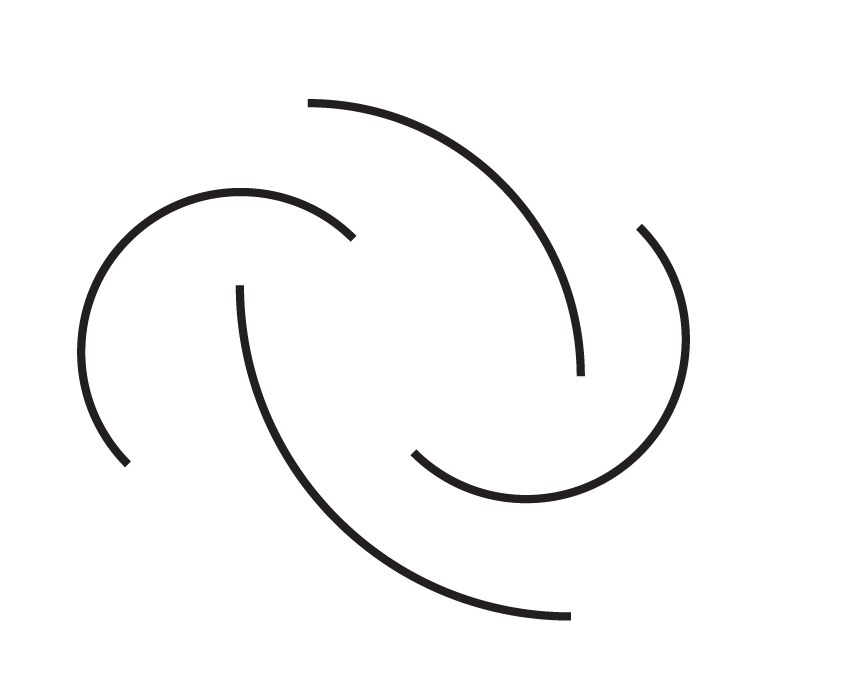 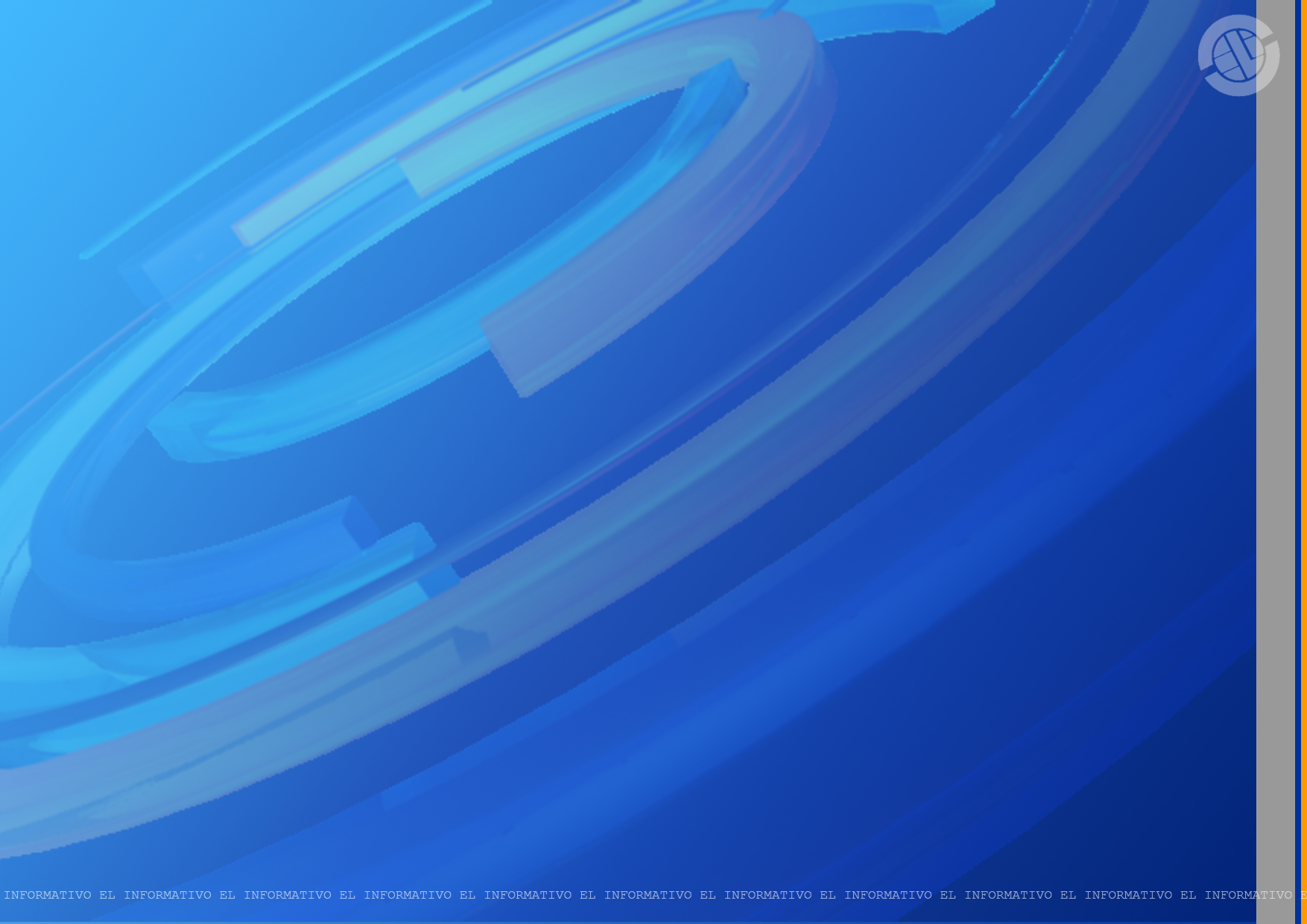 DEFINICIÓN GRÁFICA
TIPOGRAFÍA
Estilo, diseño, forma y tamaño de letras.
Representará identidad del programa.

“EL INFORMATIVO”
Tipografía ACENS.
Dará formalidad, firmeza y equilibrio.
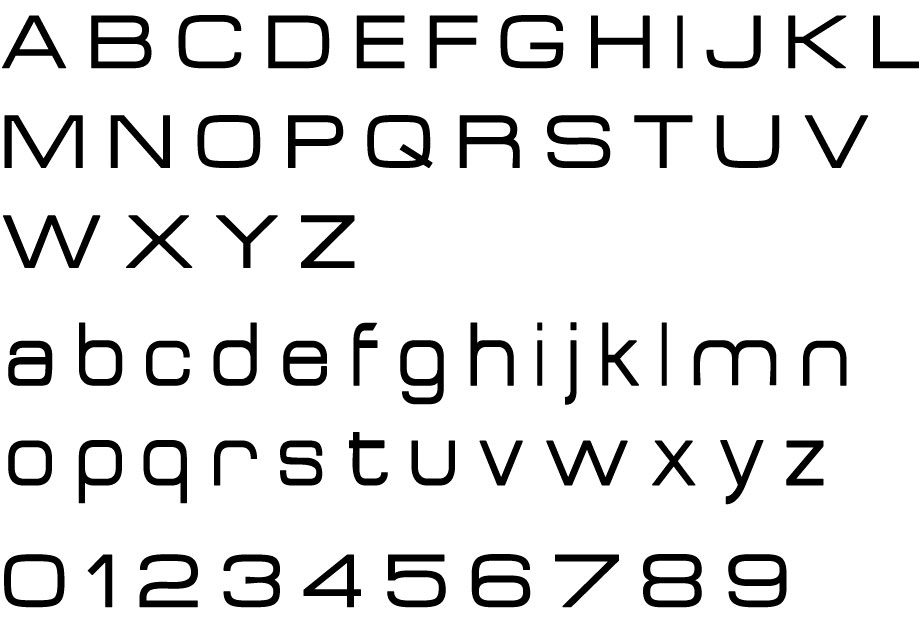 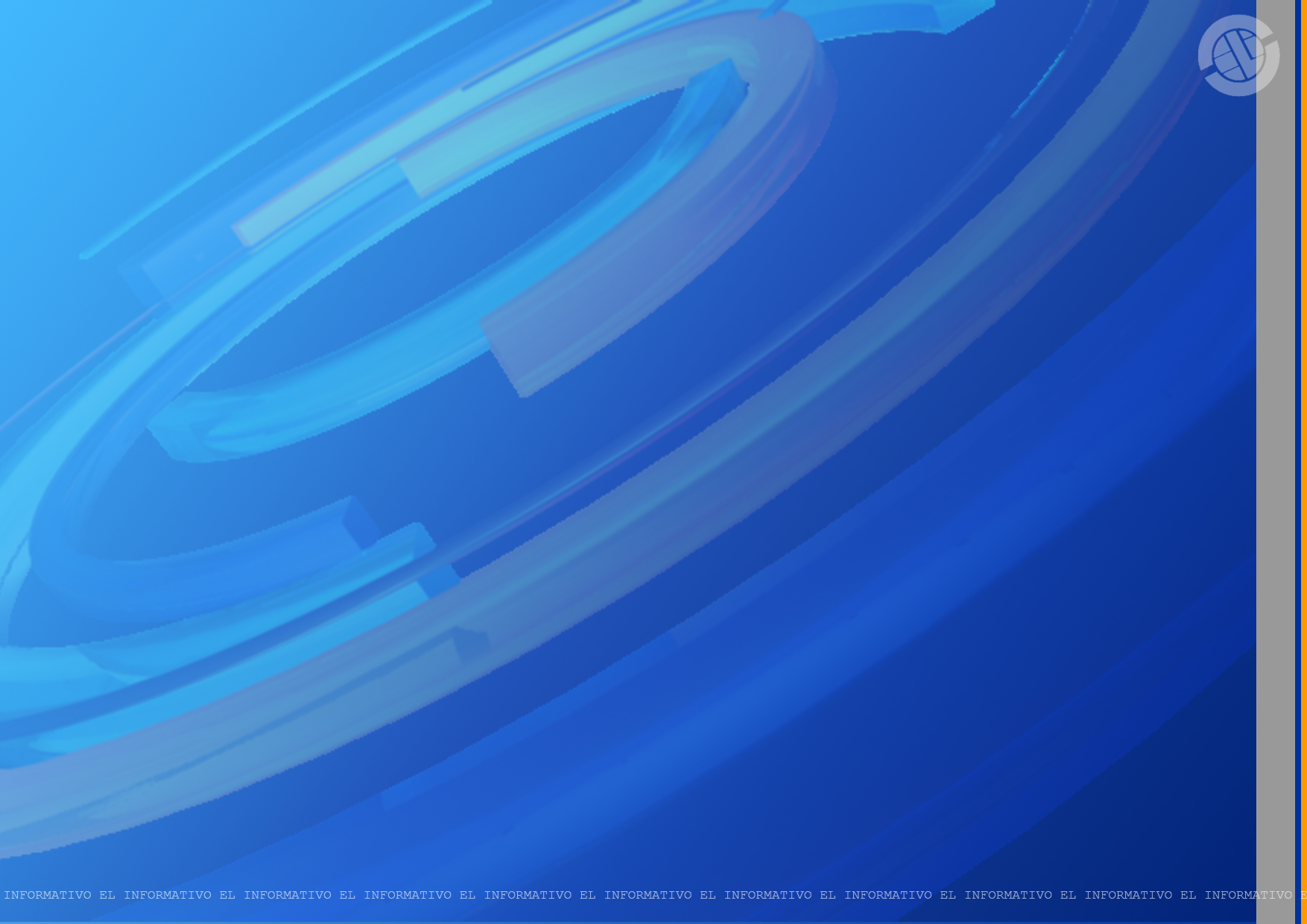 DEFINICIÓN GRÁFICA
COLORIMETRÍA

                           Energético, vivo, vibrante.
                           Referencia de lugares cálidos.
              
                           Representa el cielo, el mar, el agua.

                           
                           Conservador, serio, neutral, confianza      
                           hacia el público.
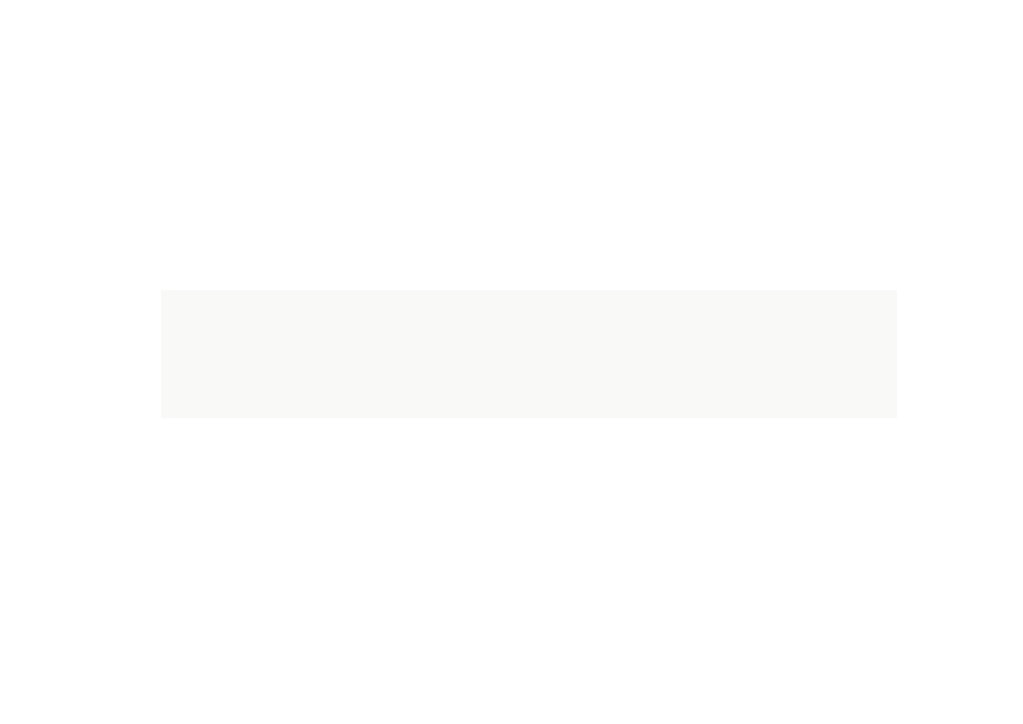 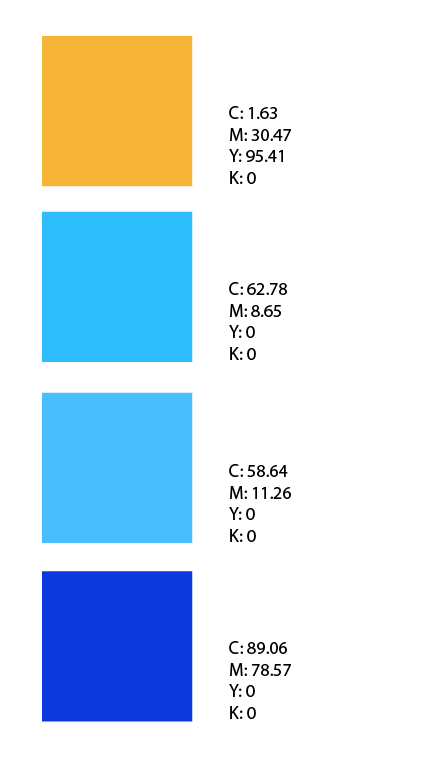 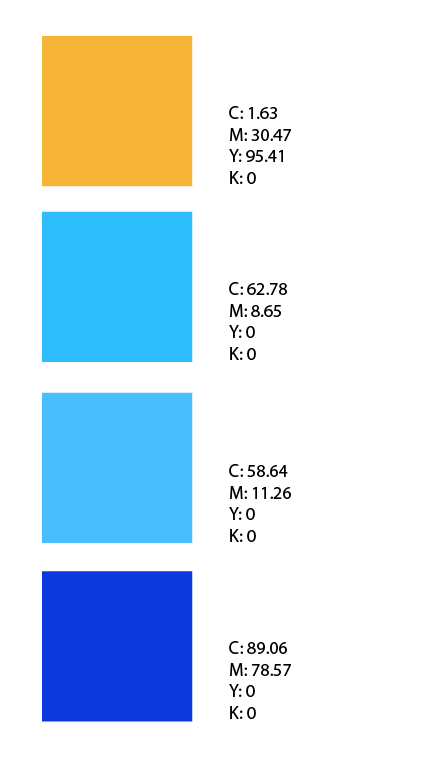 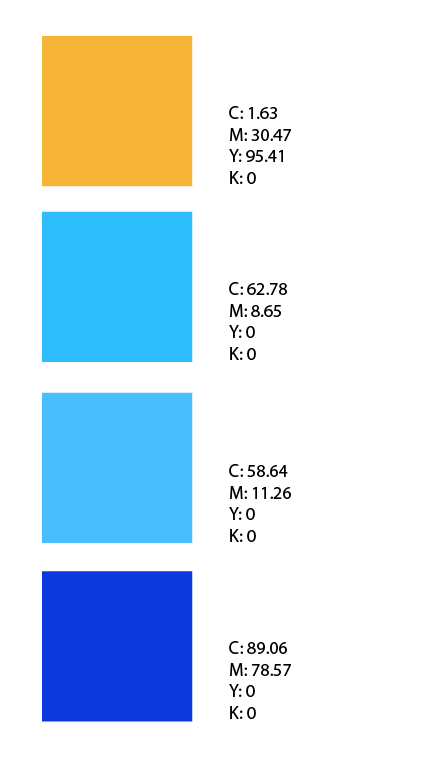 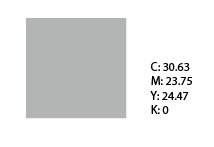 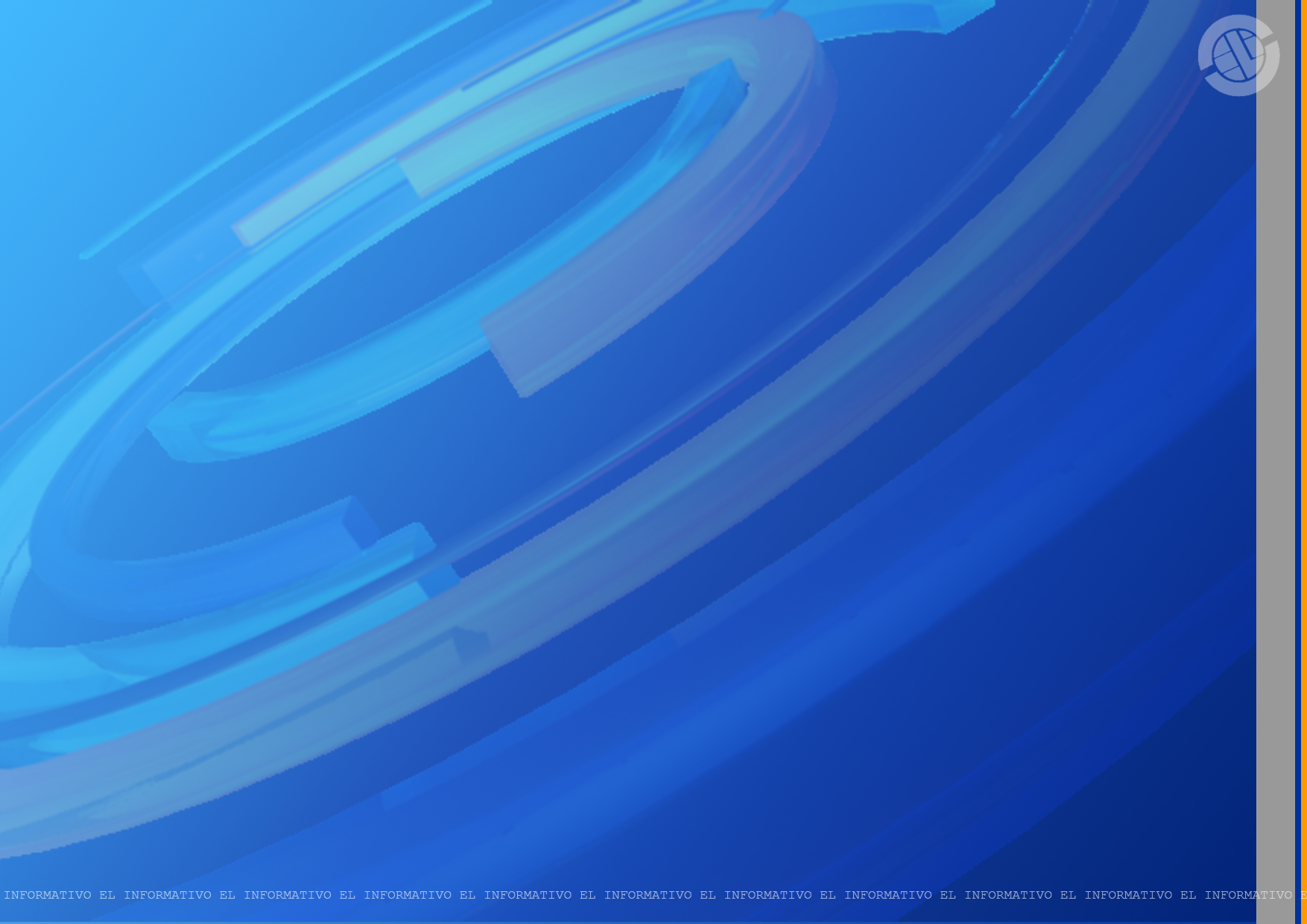 MARCA
ISOTIPO
Símbolo o ícono de la marca.

Crearlo con simplicidad para que sea fácilmente recordado.
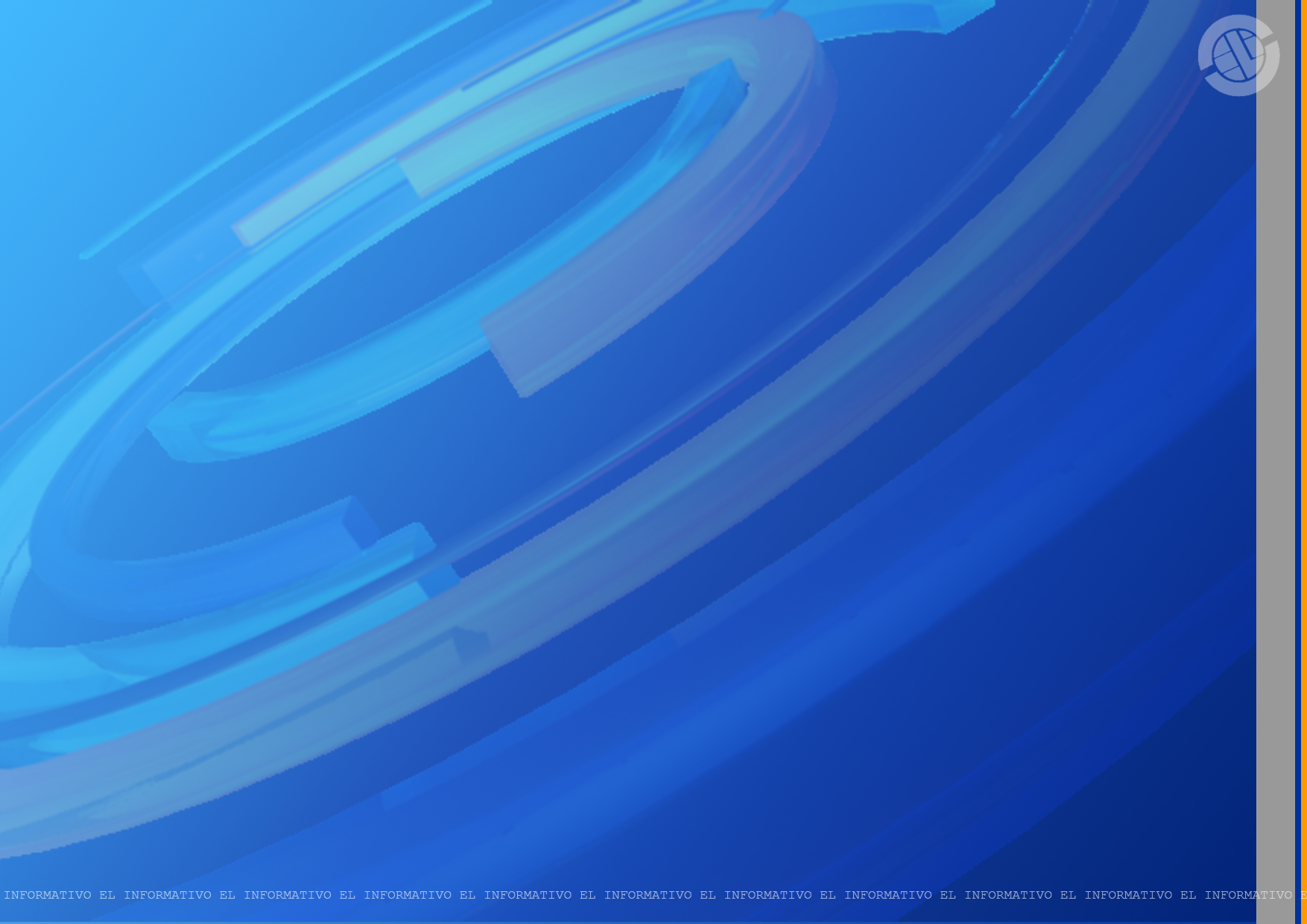 MARCA
ISOTIPO “EL INFORMATIVO”

Dentro del imagotipo
Formado por curvas
Iniciales E-L-I
Cultura Valdivia
Perfil redondeado
    (planeta)
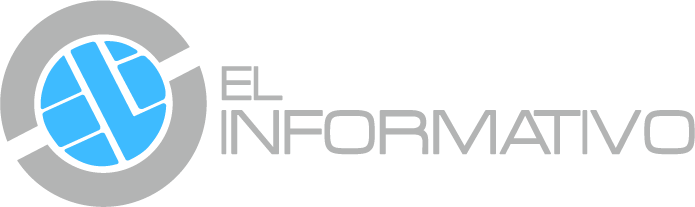 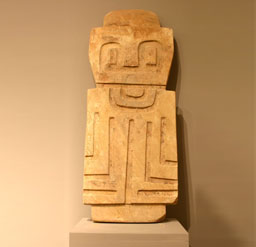 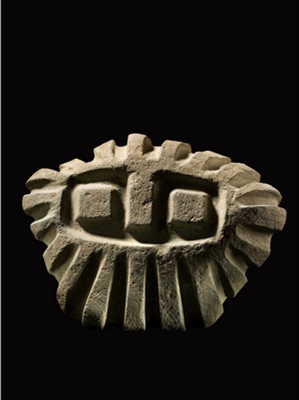 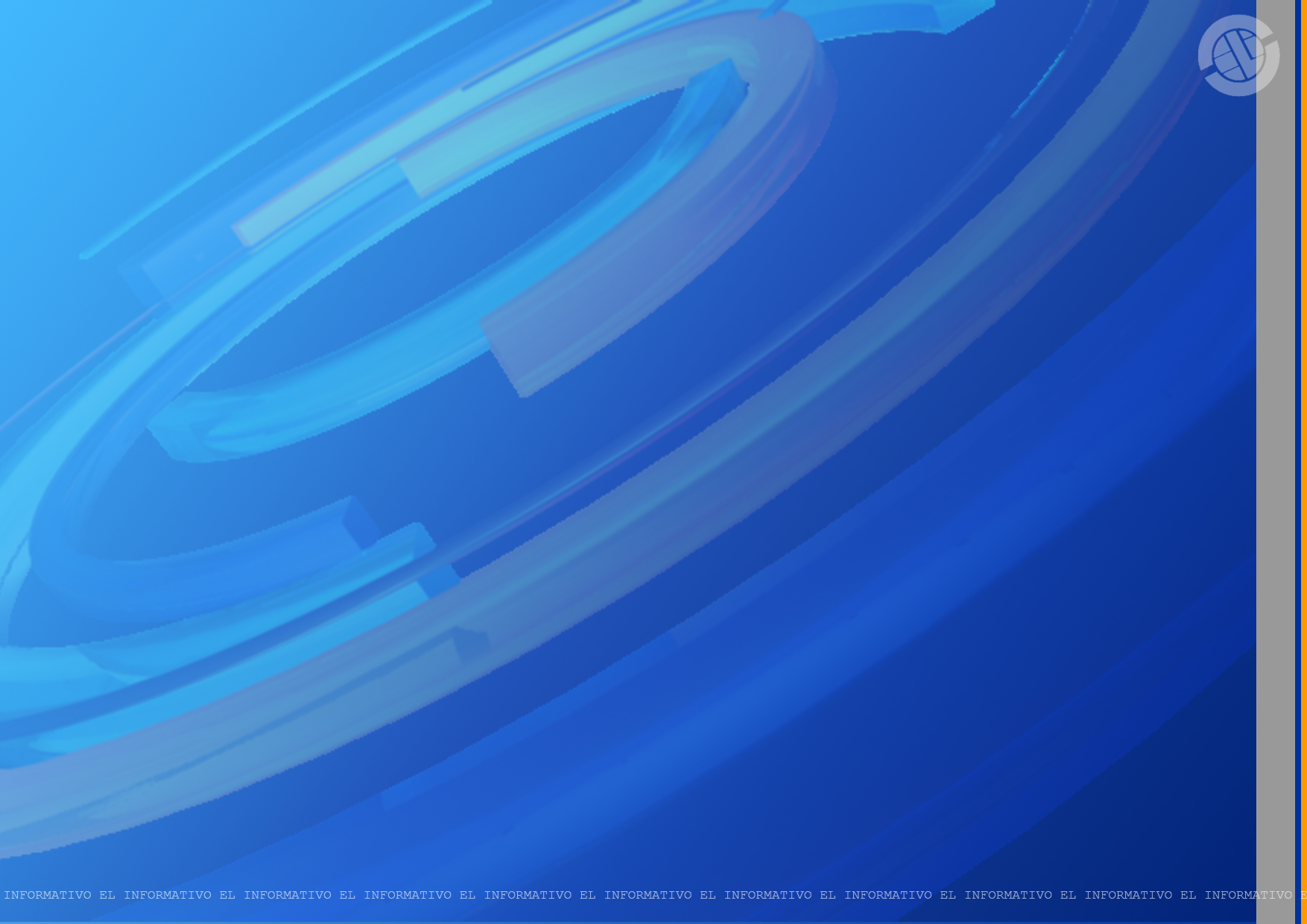 MARCA
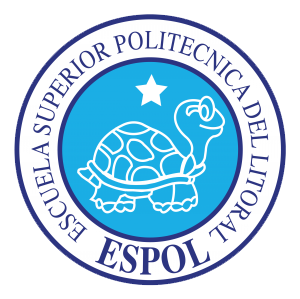 ISOTIPO “EL INFORMATIVO”

Colores referenciales:
Imagotipo de ESPOL
Color del mar
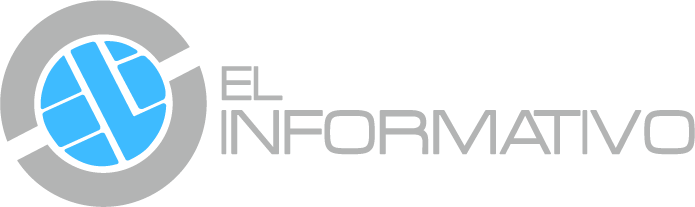 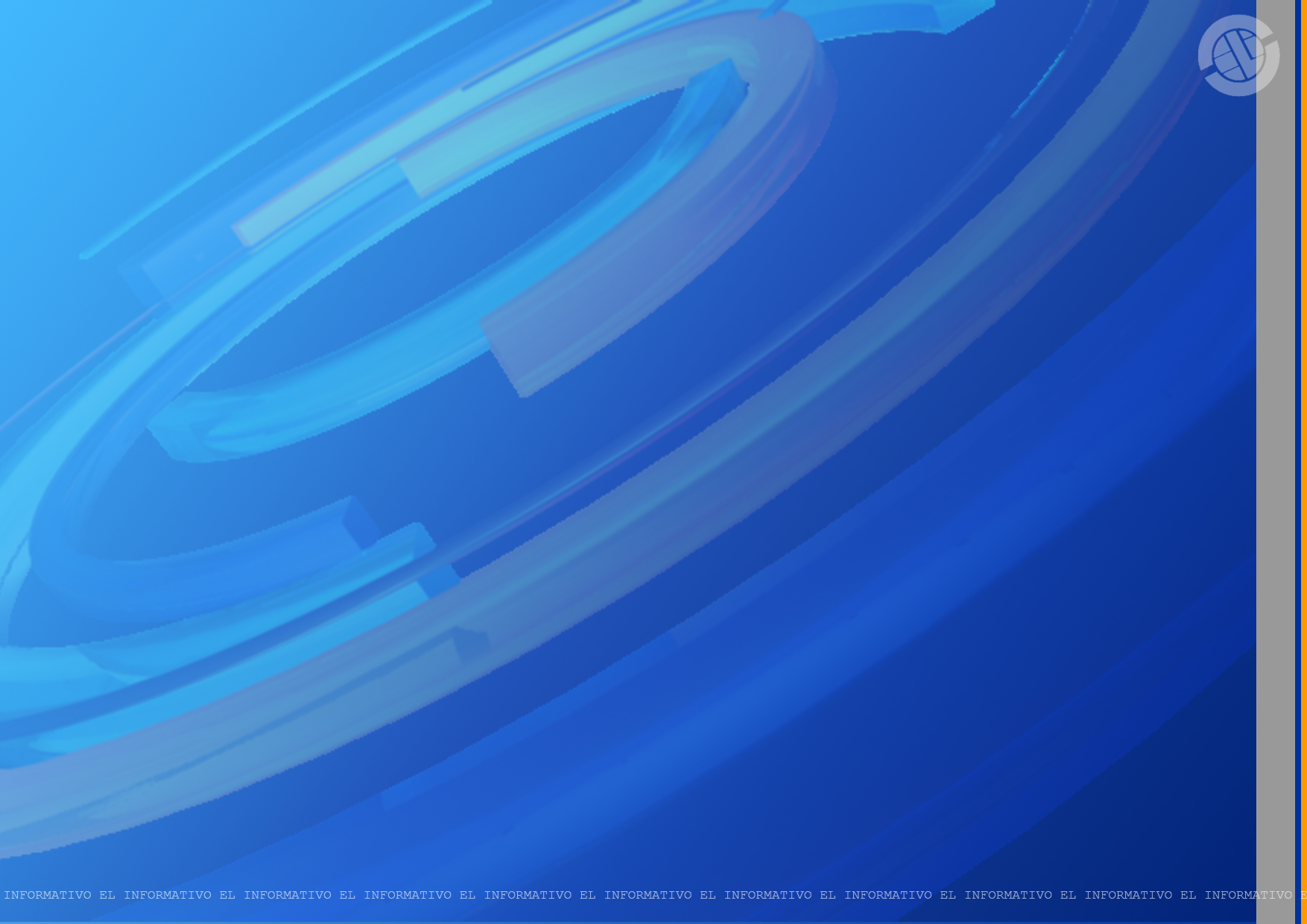 MARCA
LOGOTIPO
Formado por la tipografía.
Seleccionar correcto tipo de letra.
Importancia: 
   - Identificar la marca
   - Desarrollar el slogan
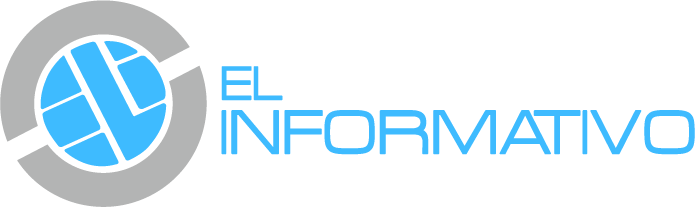 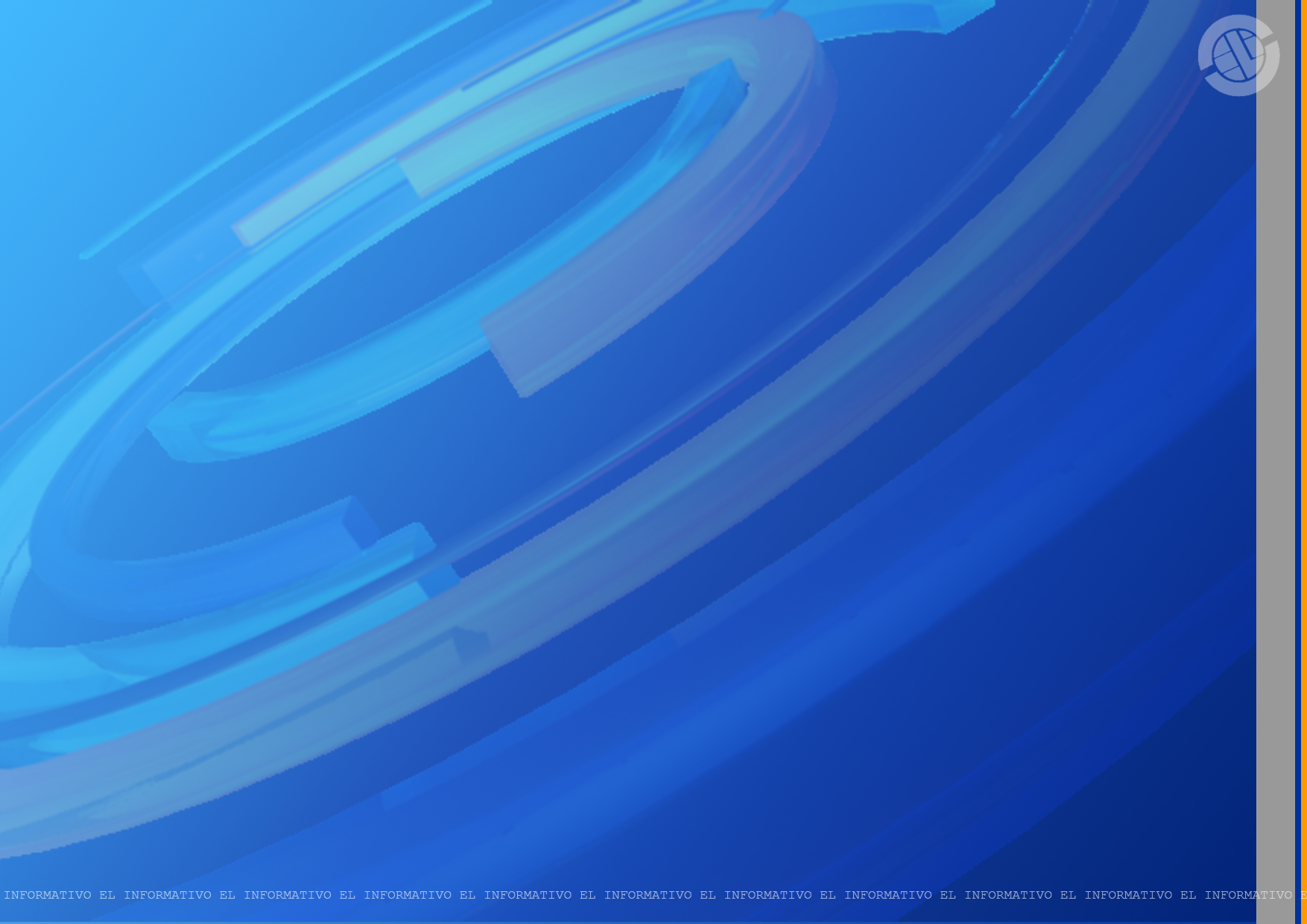 MARCA
IMAGOTIPO

Combinación de isotipo y logotipo (separados).
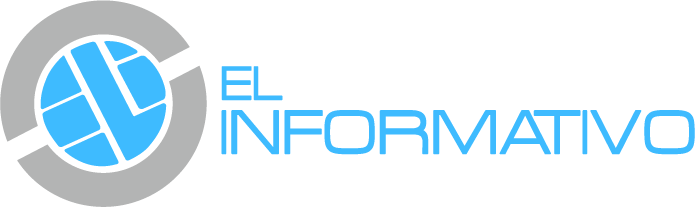 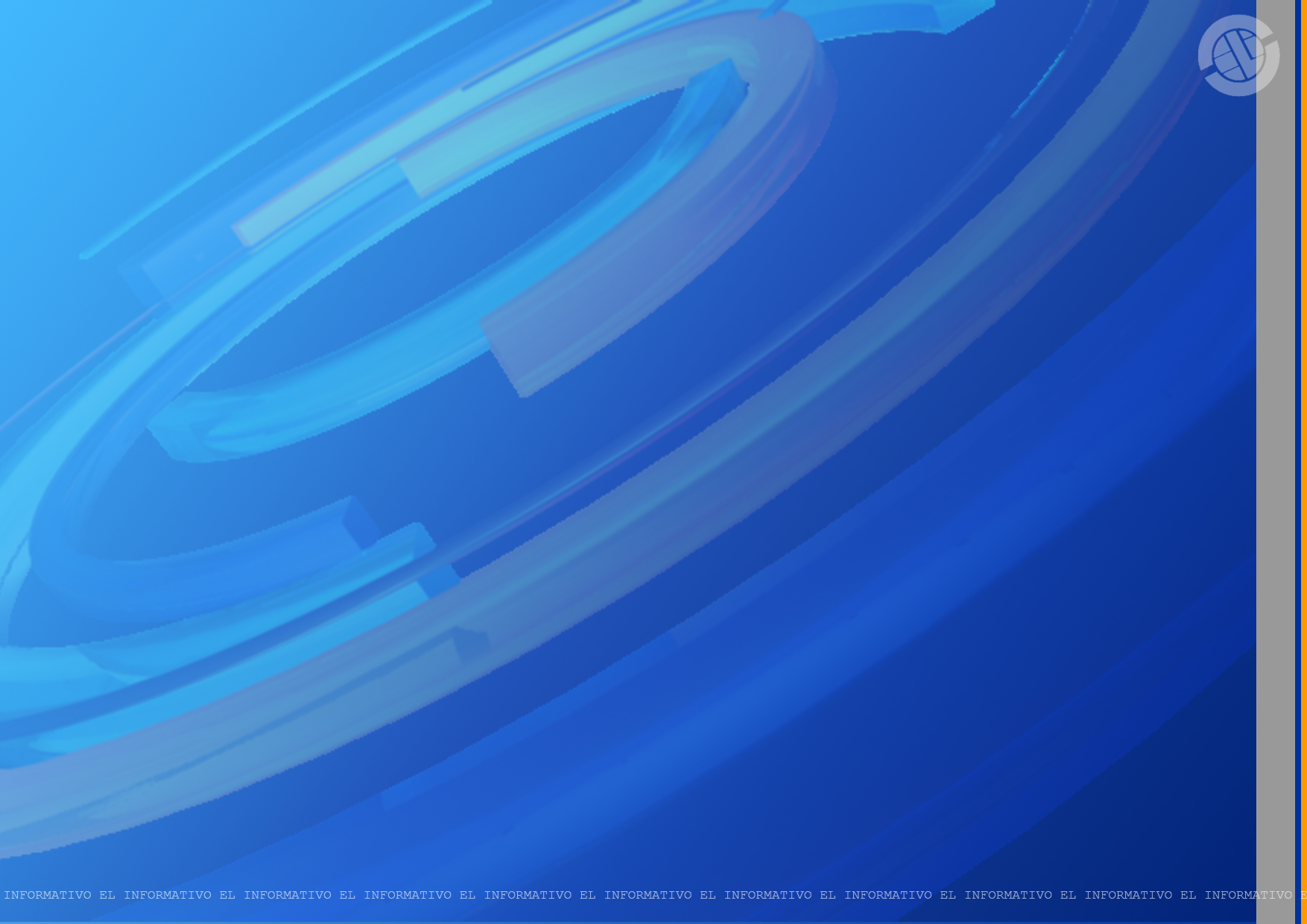 PAQUETE GRÁFICO
Imagen corporativa del programa
Incluye varias piezas gráficas (composiciones visuales):
  - Bumper in-out
  - Sin fin
  - Segmentos
  - Sobreimposiciones
  - Recuadro
  - Pantallas divididas
  - Pantalla informativa
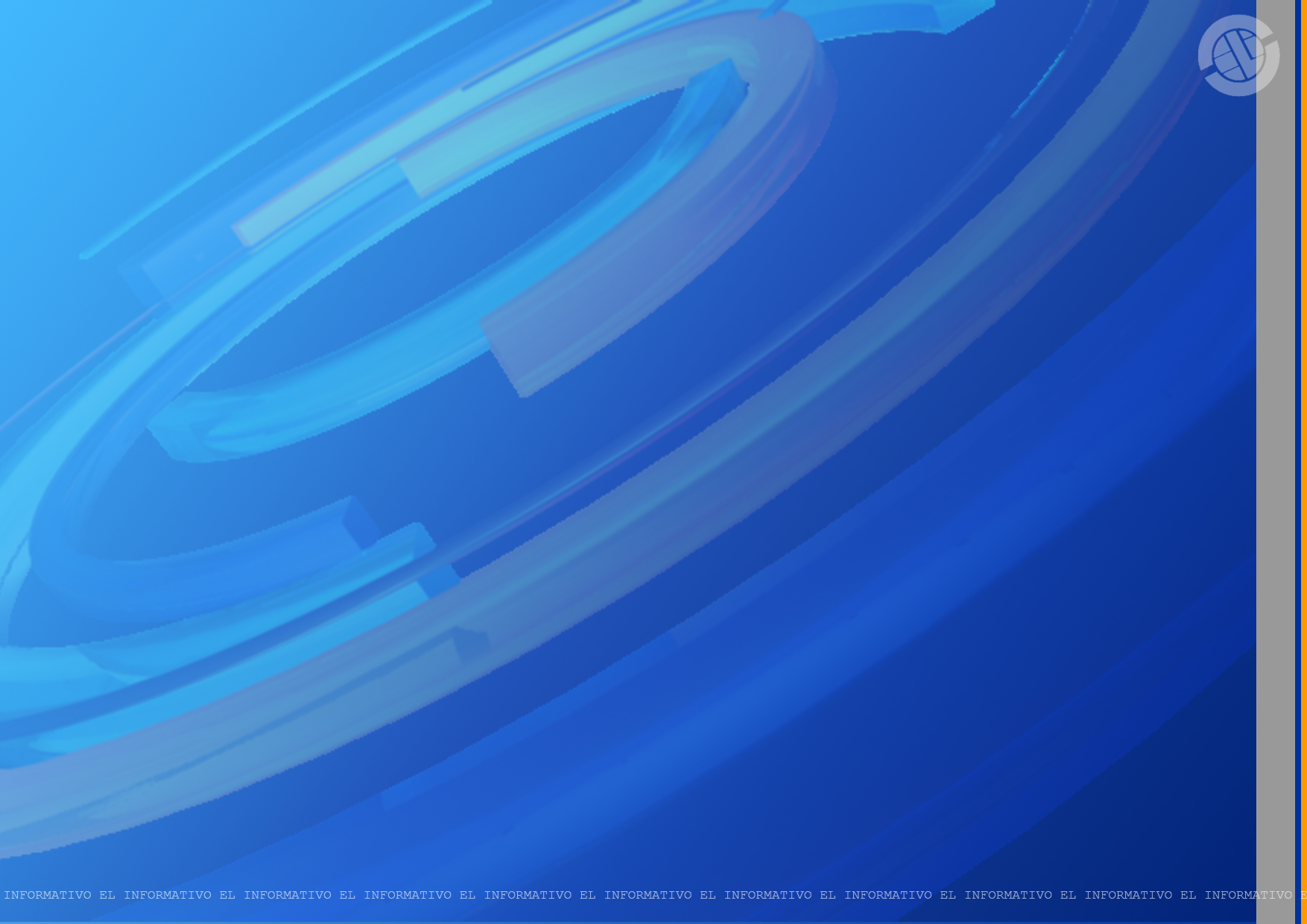 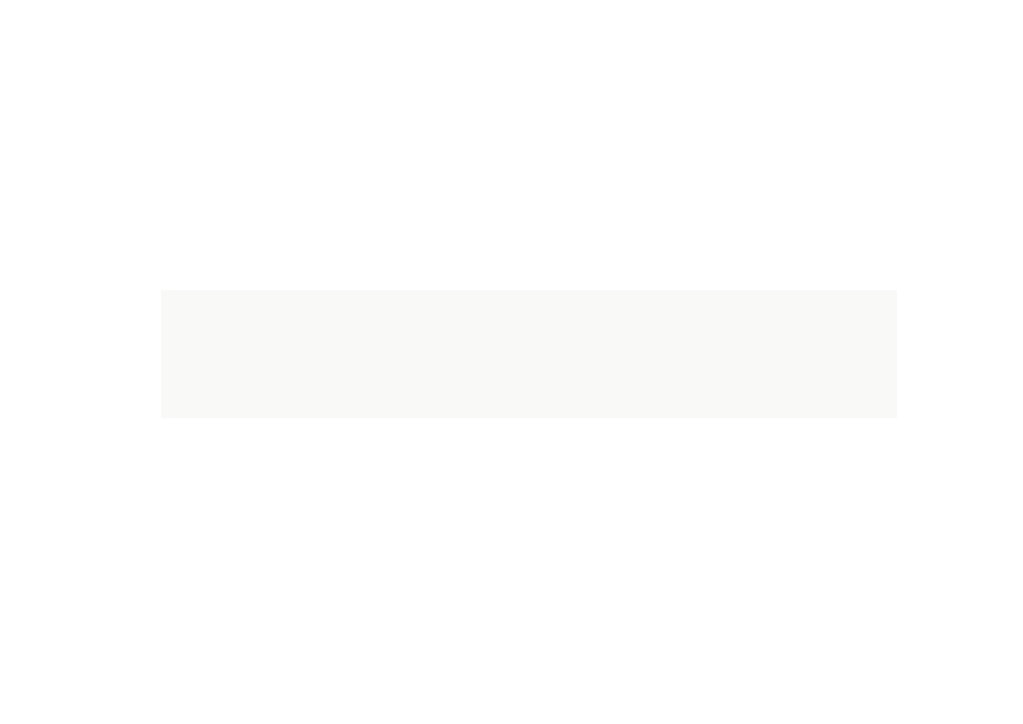 IMPLEMENTACION  DE  LA LINEAGRAFICA
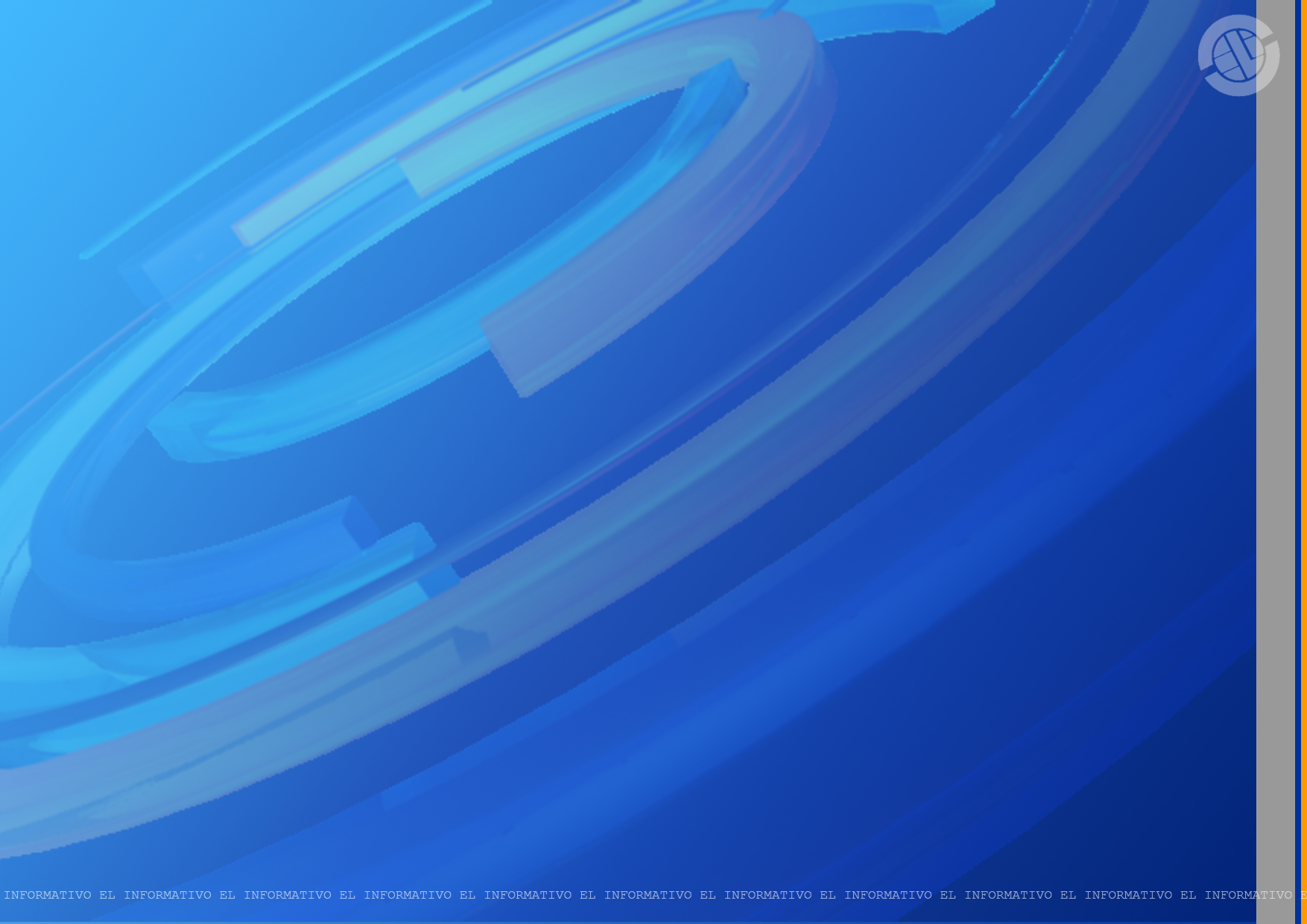 IMPLEMENTACIÓN DE LA LÍNEA GRÁFICA
2D
Adobe Illustrator
Adobe Photoshop

Trabajo de:
Vectores
Implementación de colores bases
Edición de imágenes
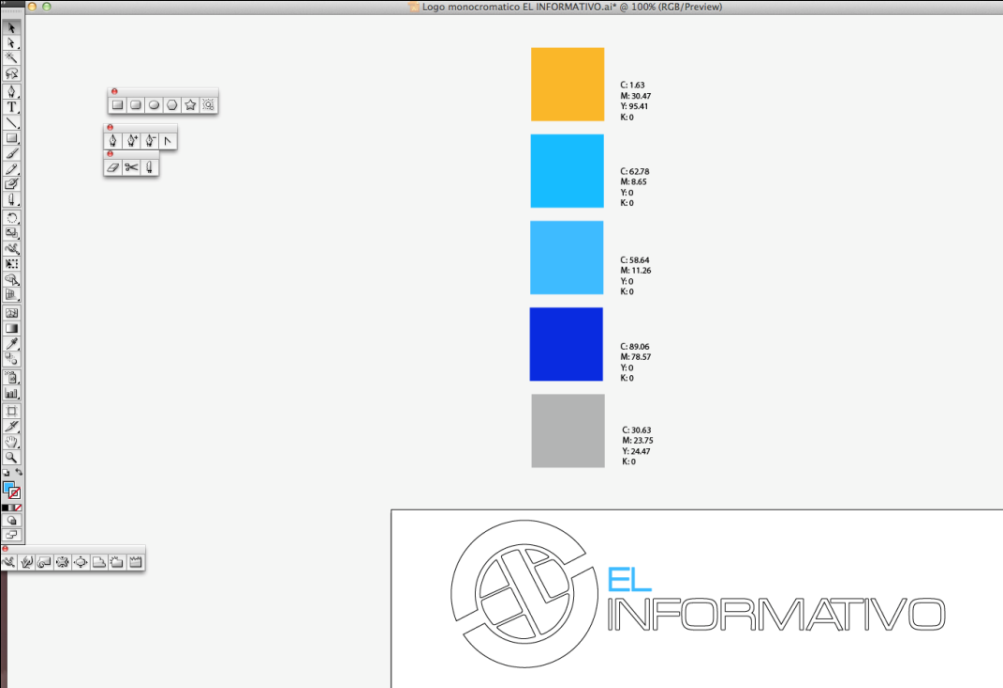 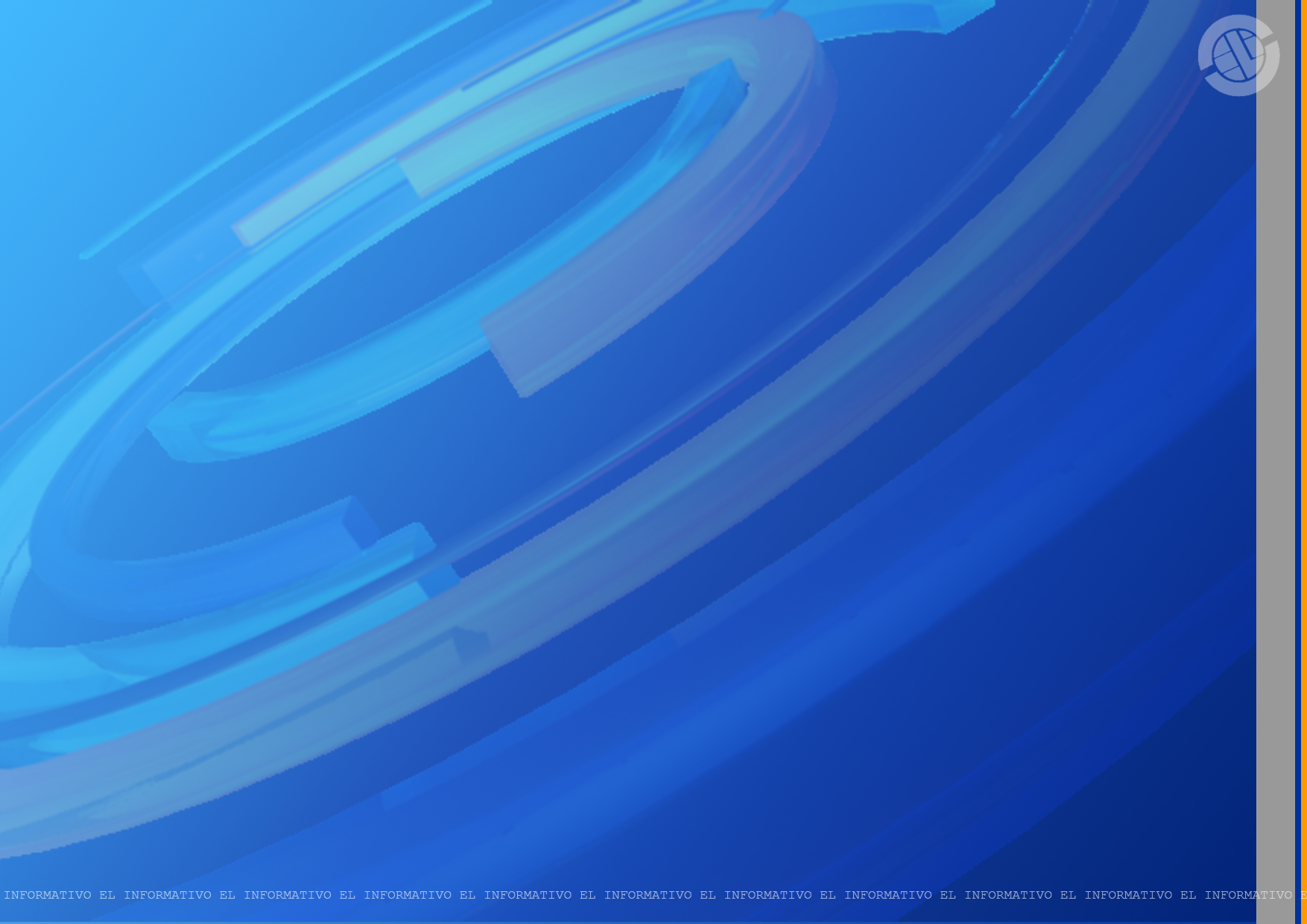 IMPLEMENTACIÓN DE LA LÍNEA GRÁFICA
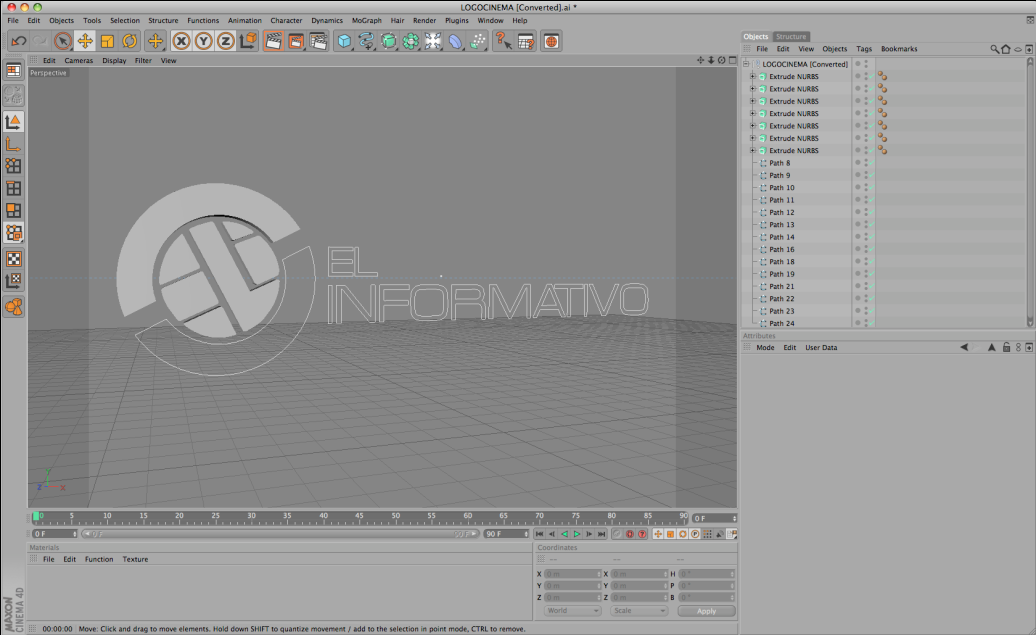 3D
Adobe After Effects
Cinema 4D

Trabajo de:
Efectos visuales
Animación
Modelado 3D
Render y exportaciones
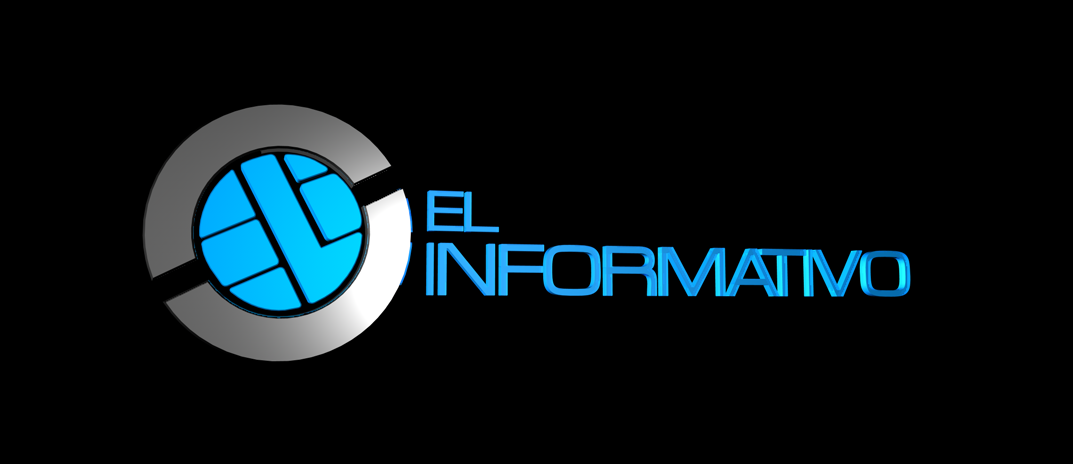 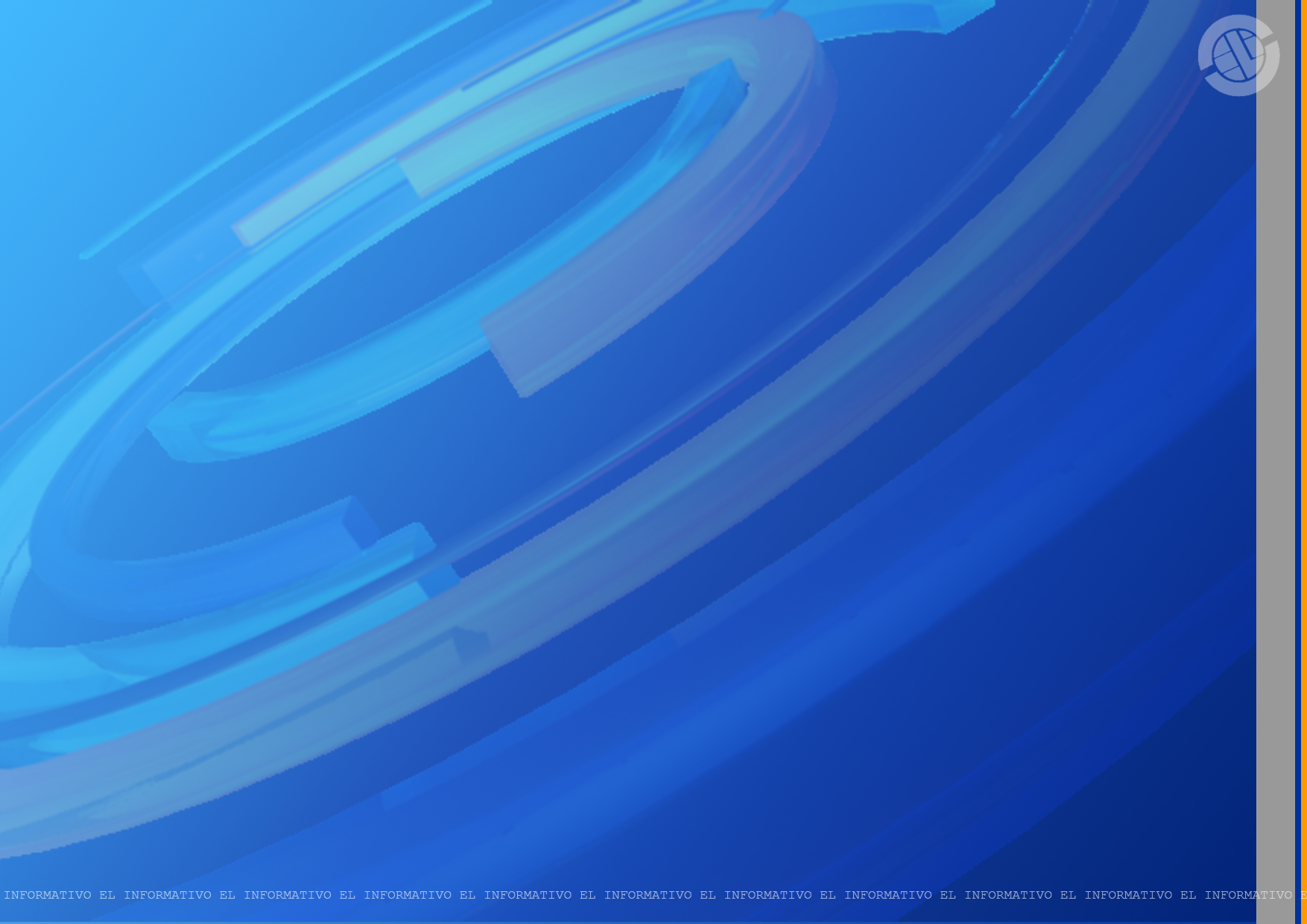 PIEZAS GRÁFICAS
BUMPER Y SIN FIN
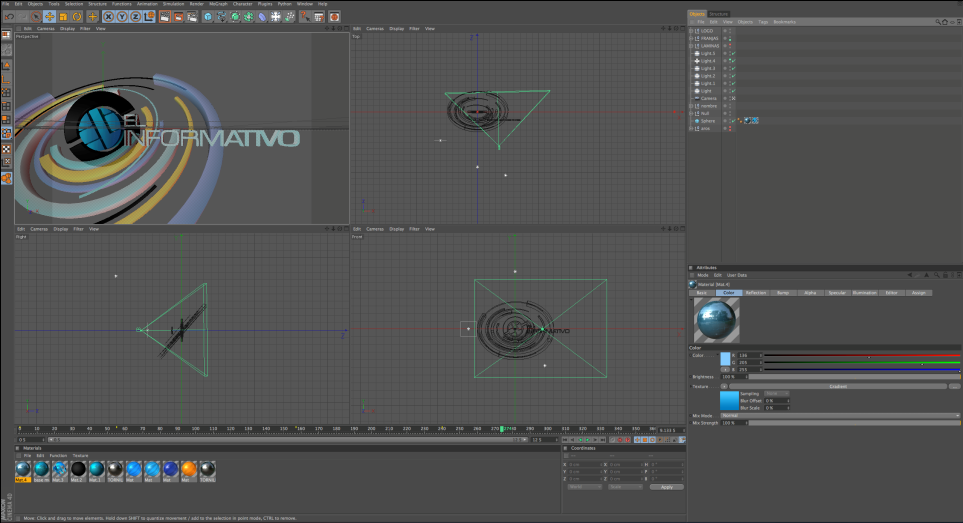 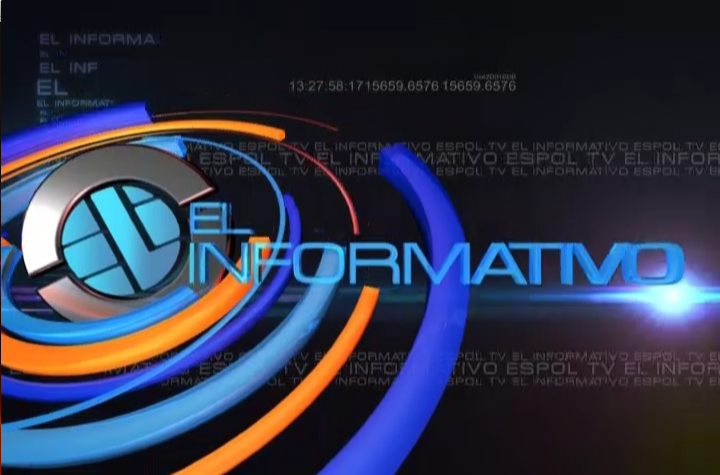 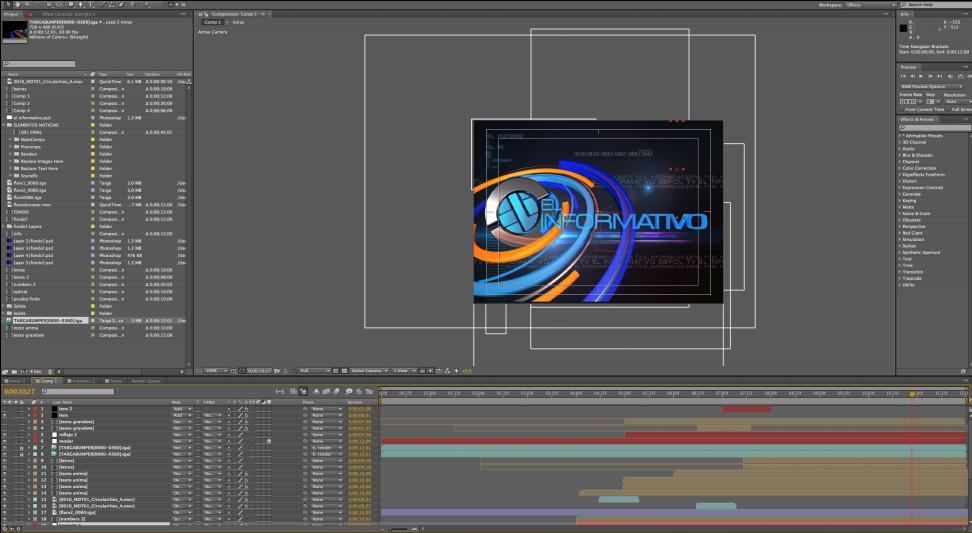 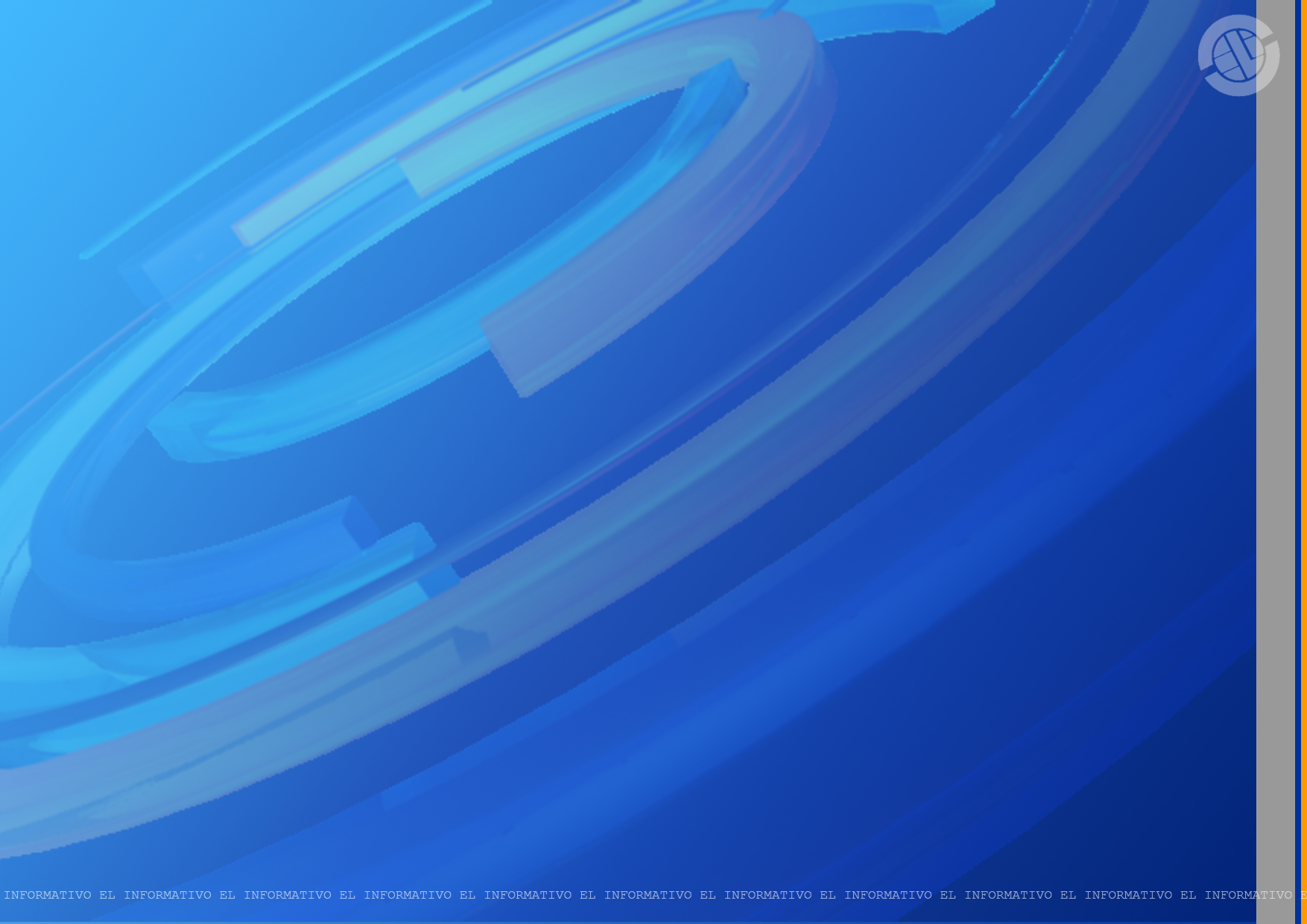 PIEZAS GRÁFICAS
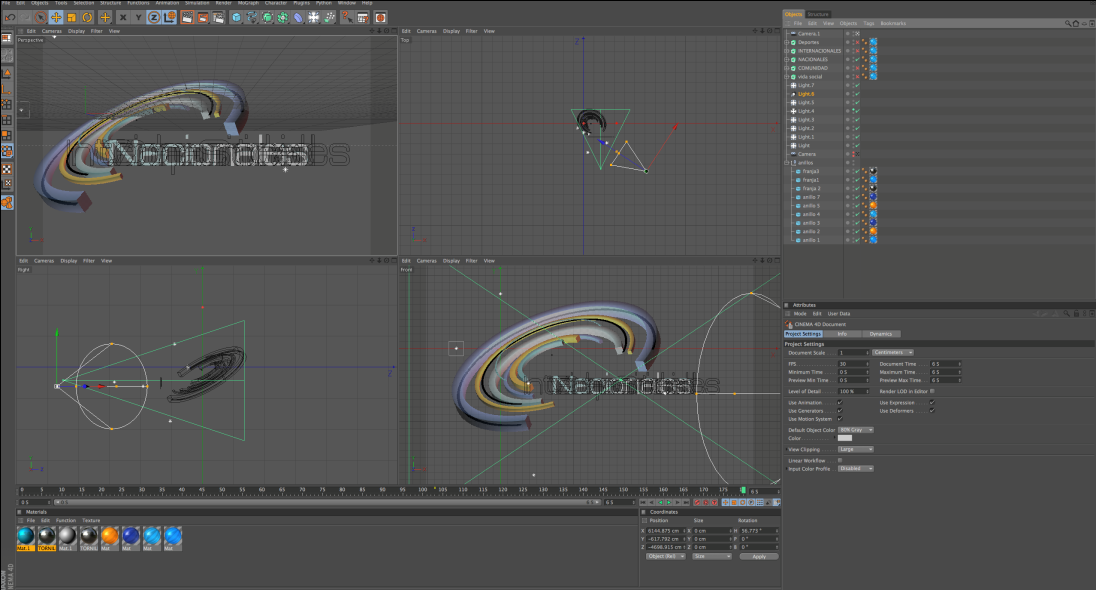 SEGMENTOS
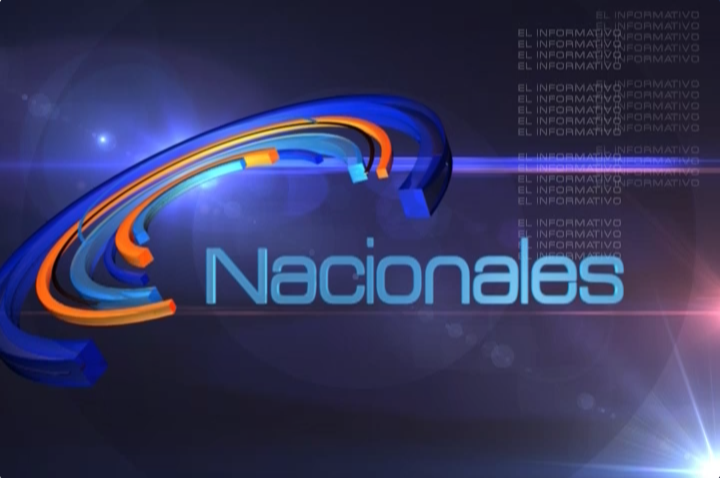 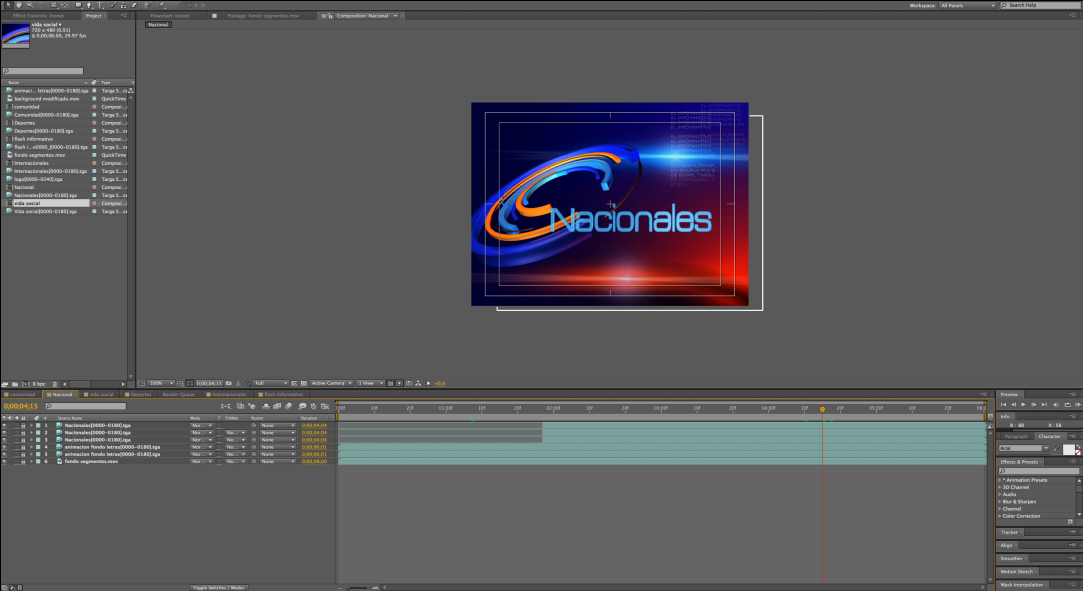 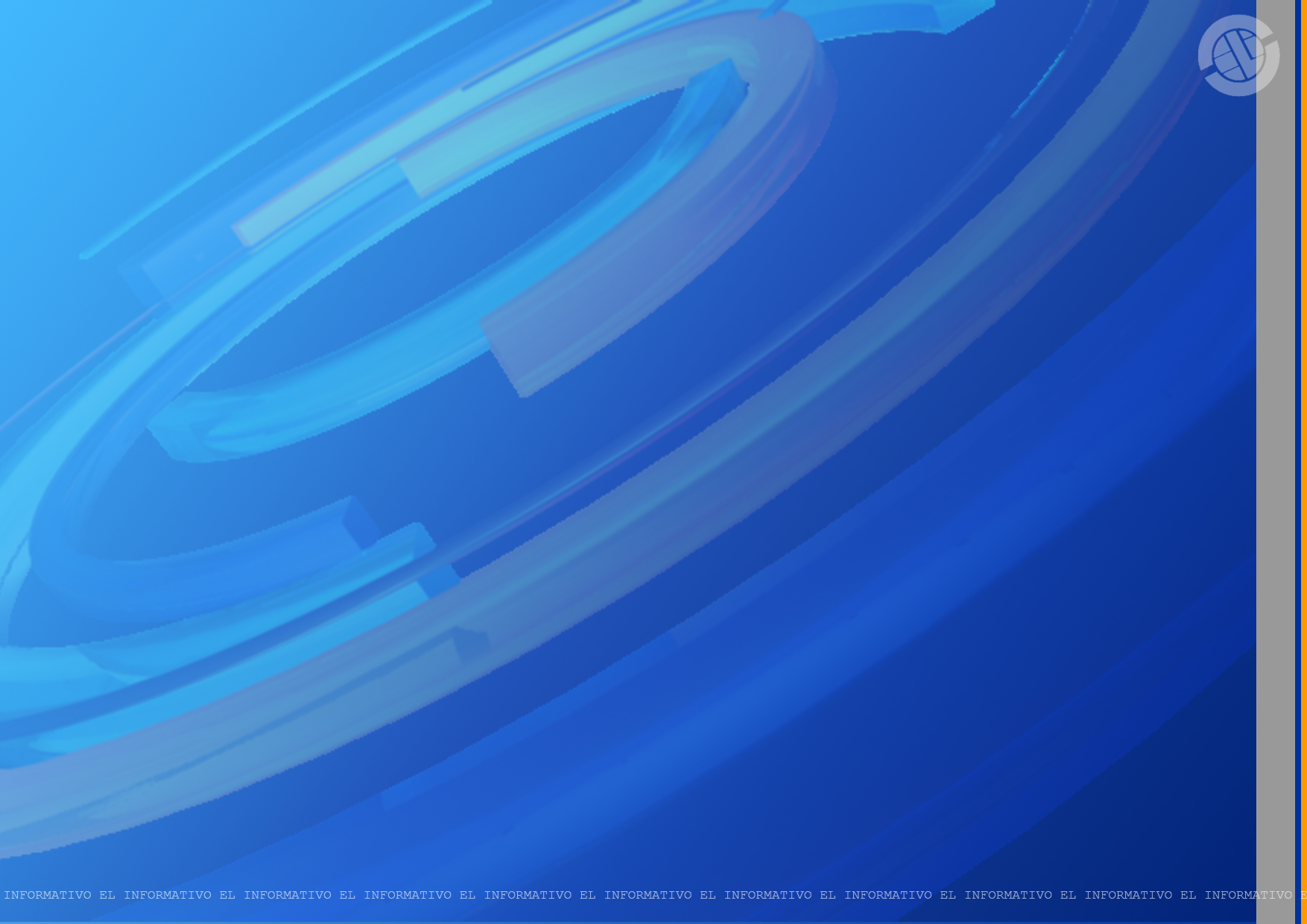 PIEZAS GRÁFICAS
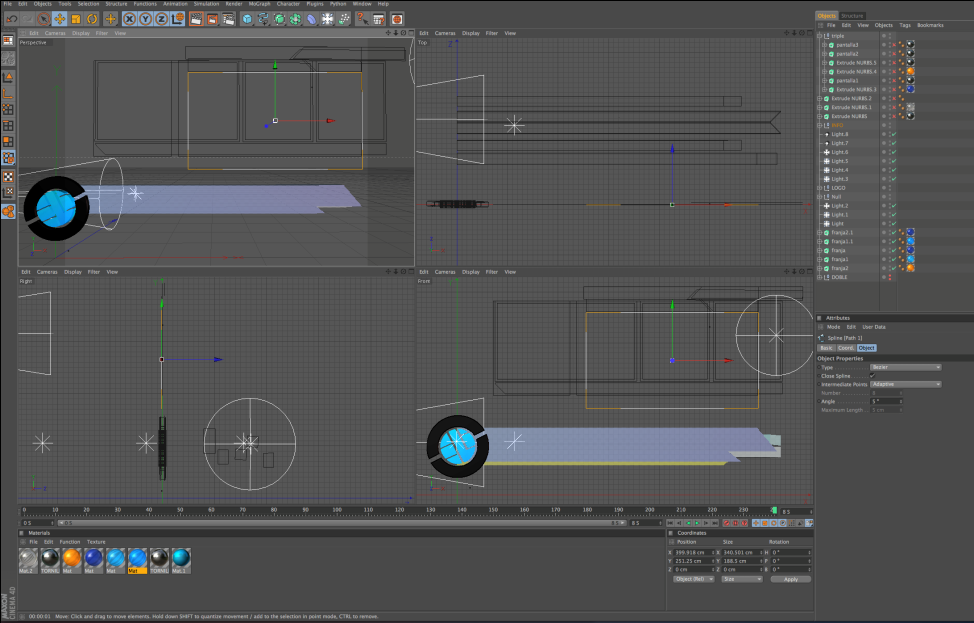 SOMBREIMPOSICIONES
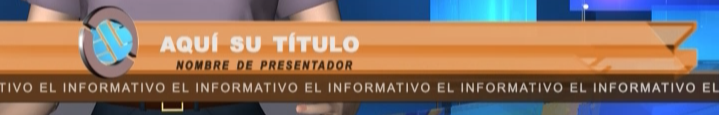 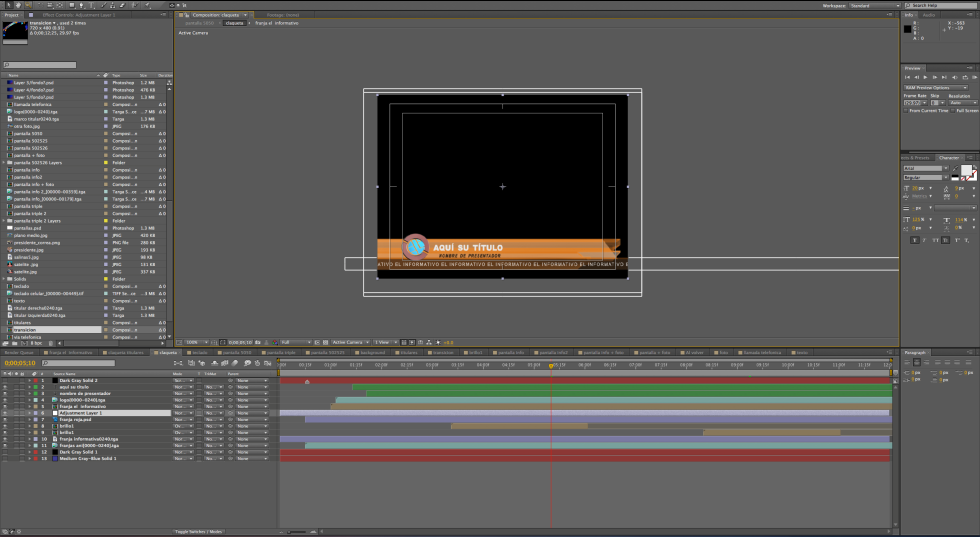 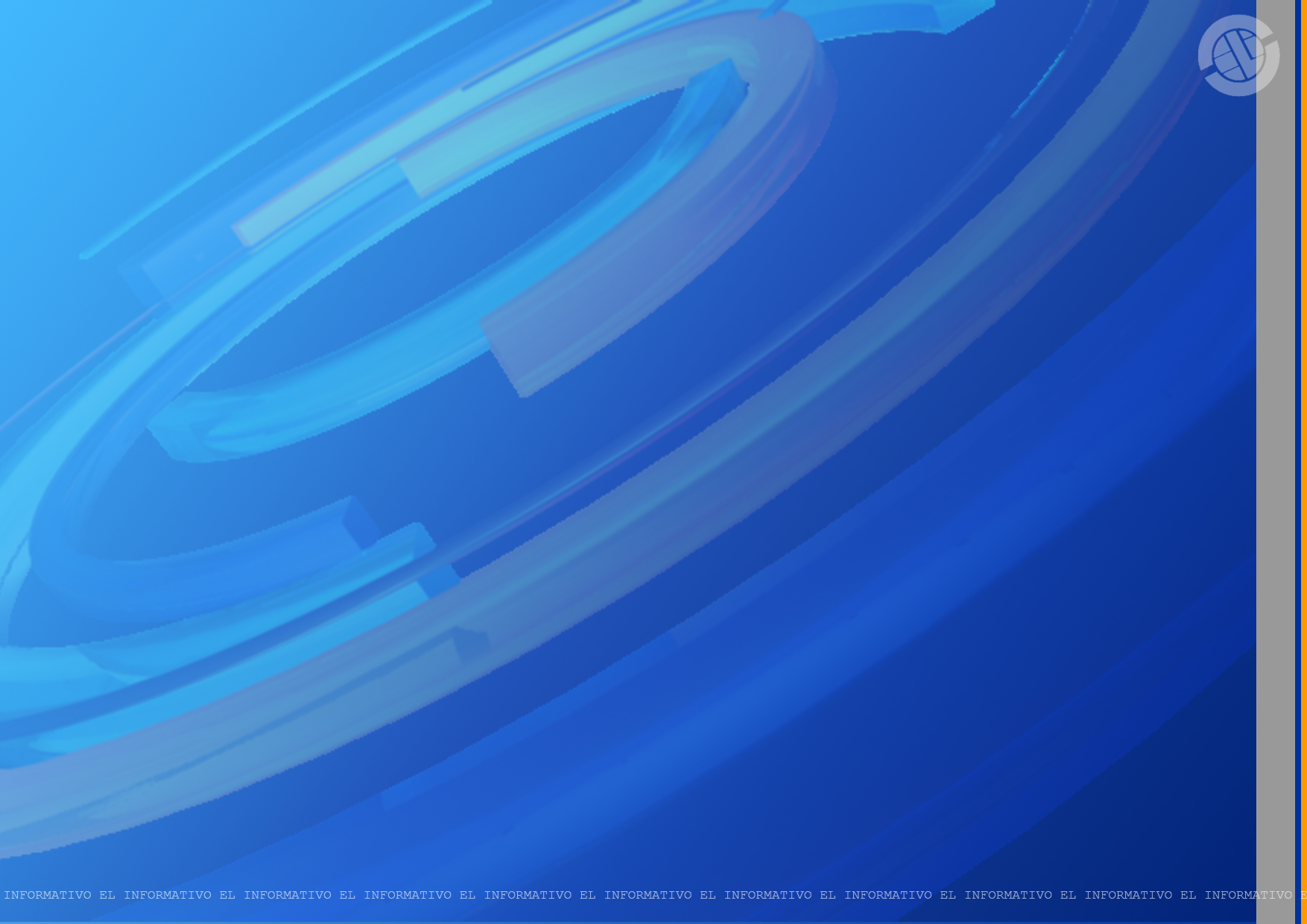 PIEZAS GRÁFICAS
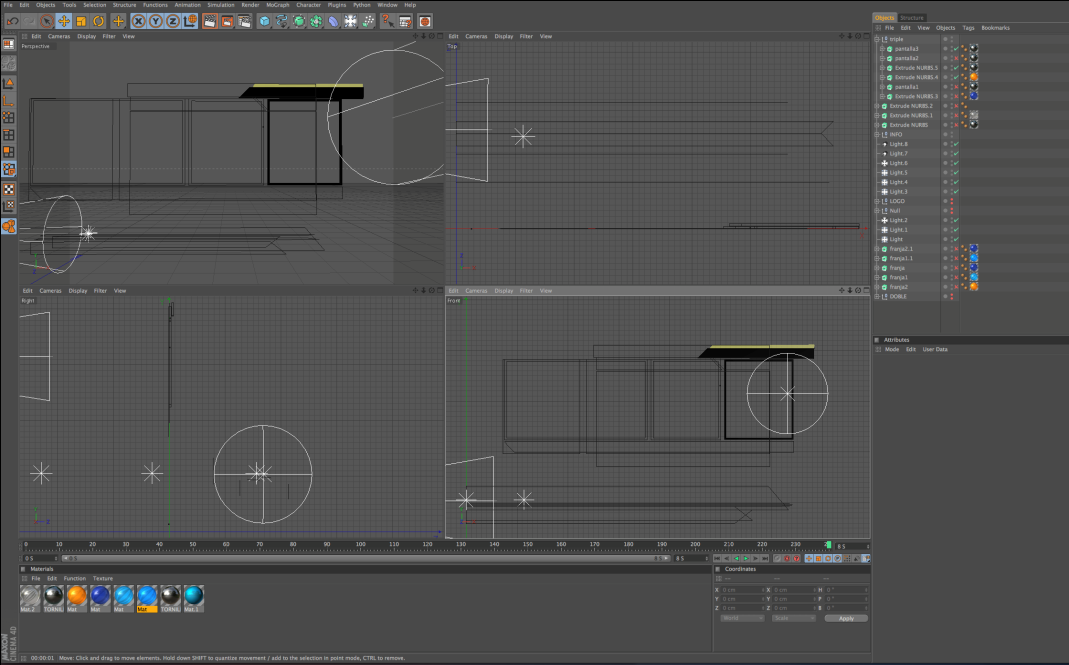 RECUADRO
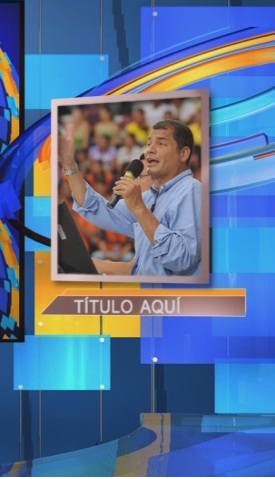 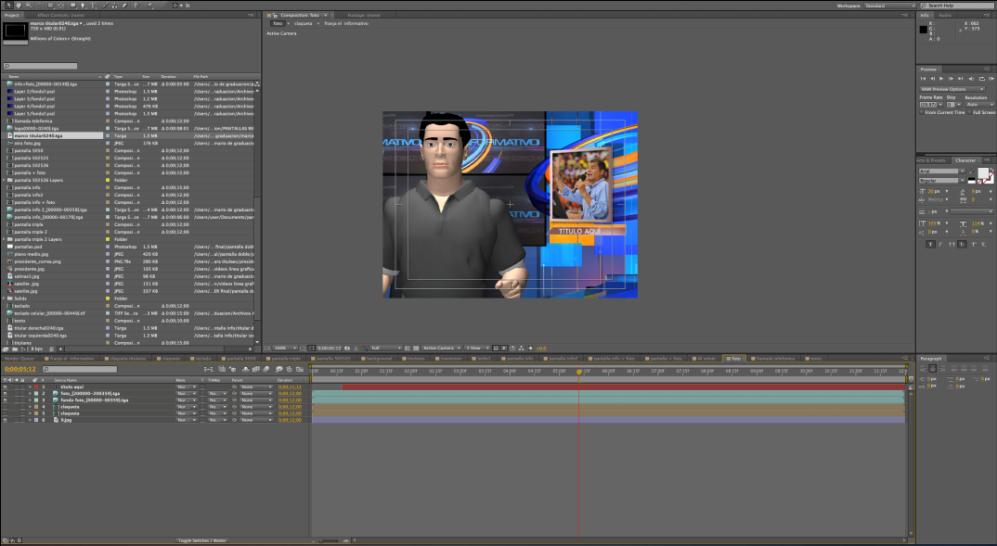 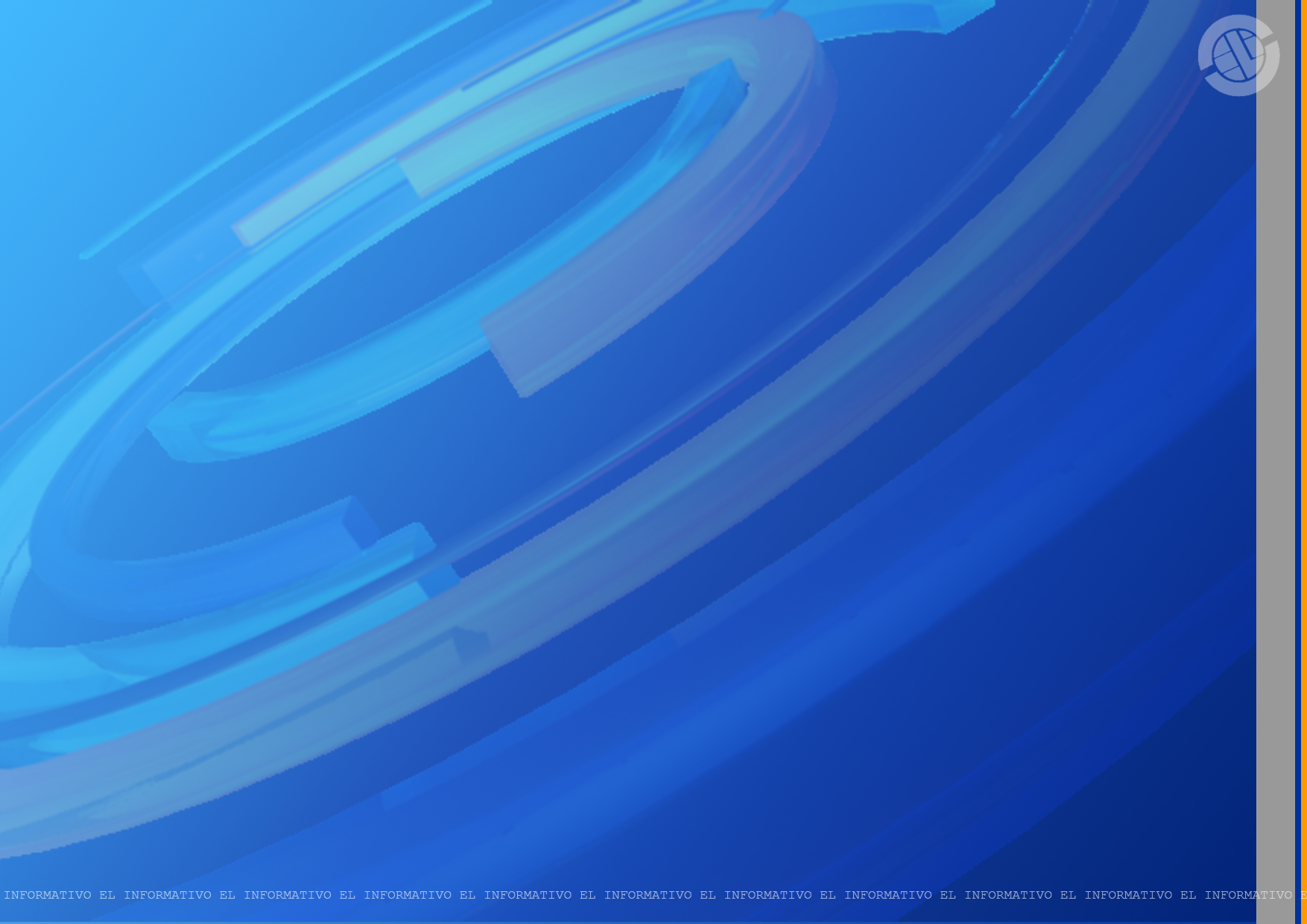 PIEZAS GRÁFICAS
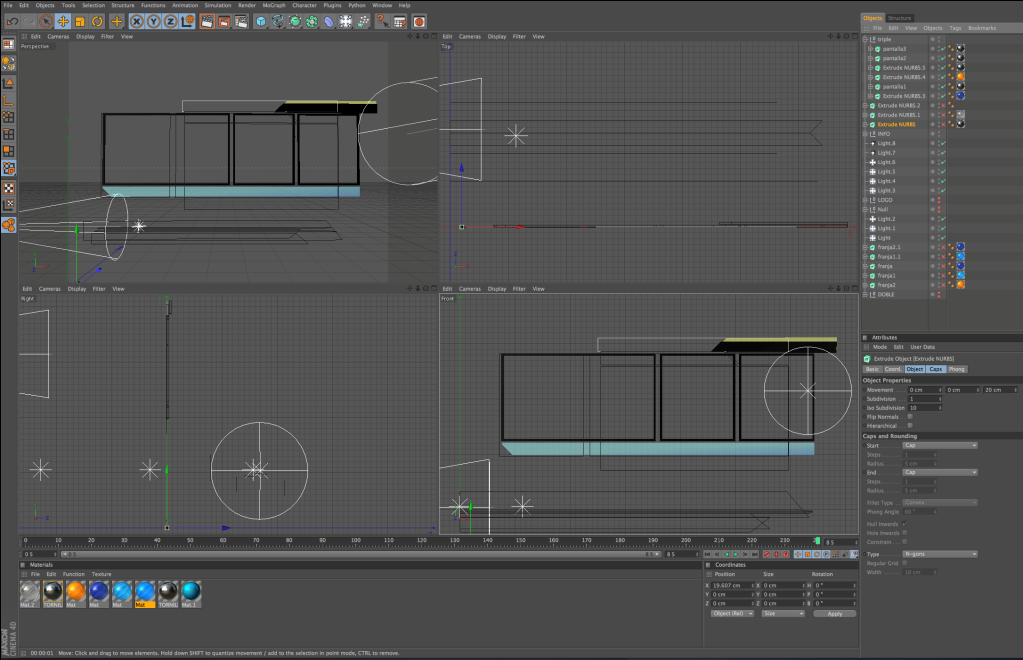 PANTALLAS DIVIDIDAS
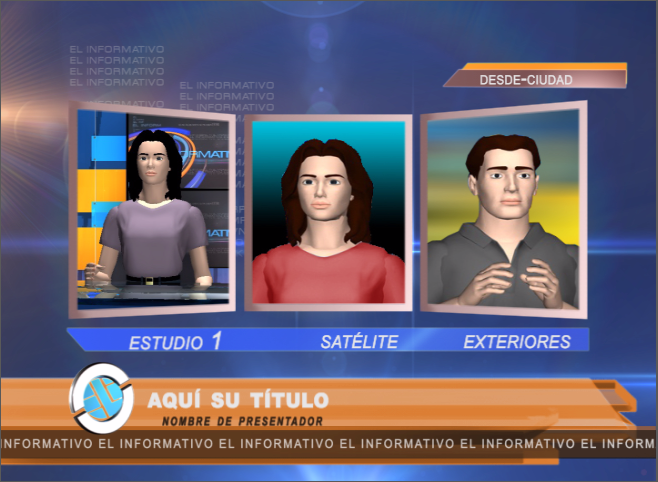 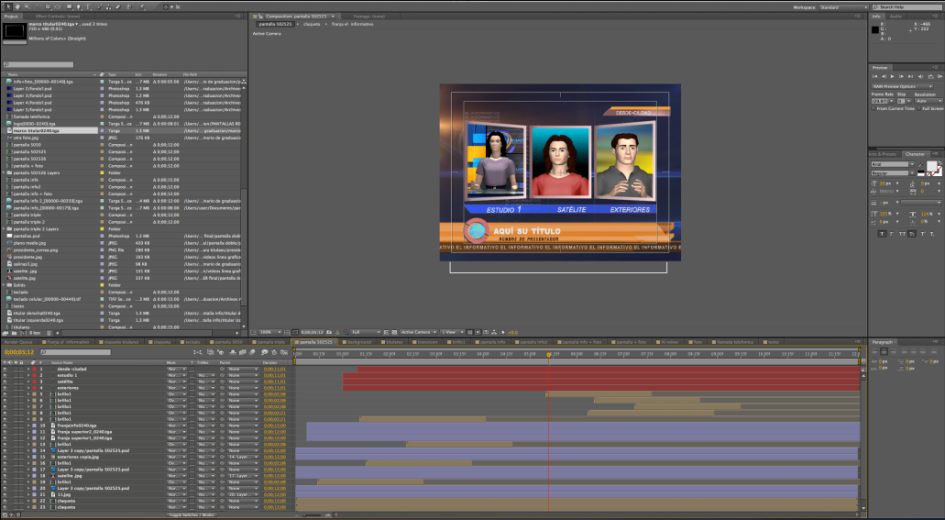 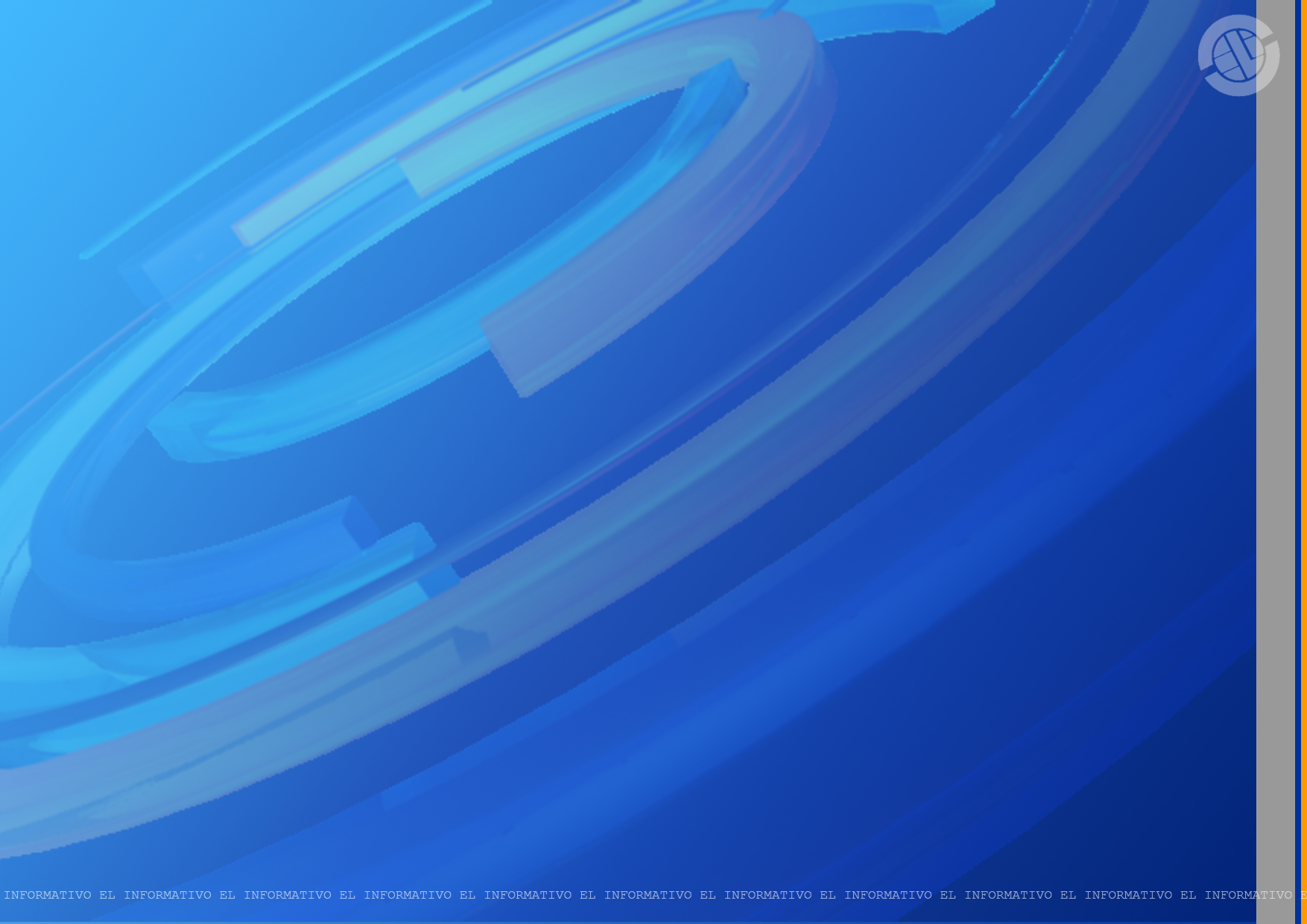 PIEZAS GRÁFICAS
PANTALLA INFORMATIVA
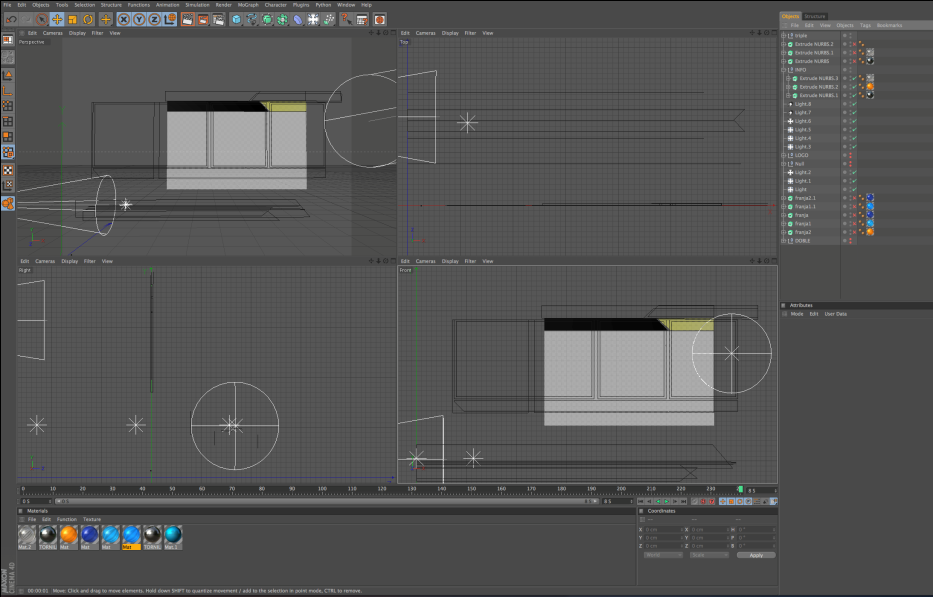 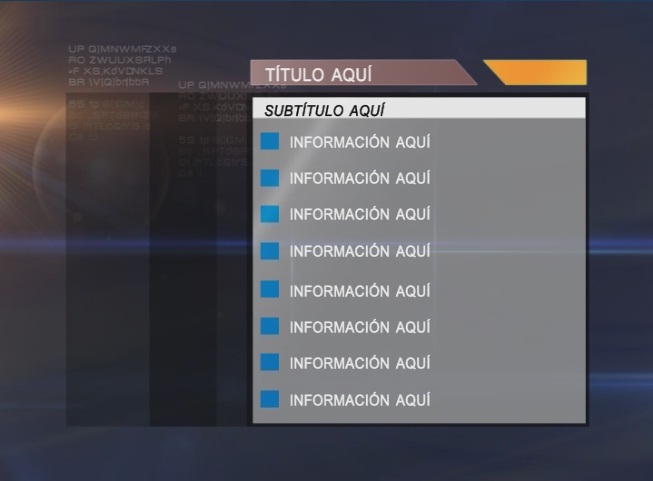 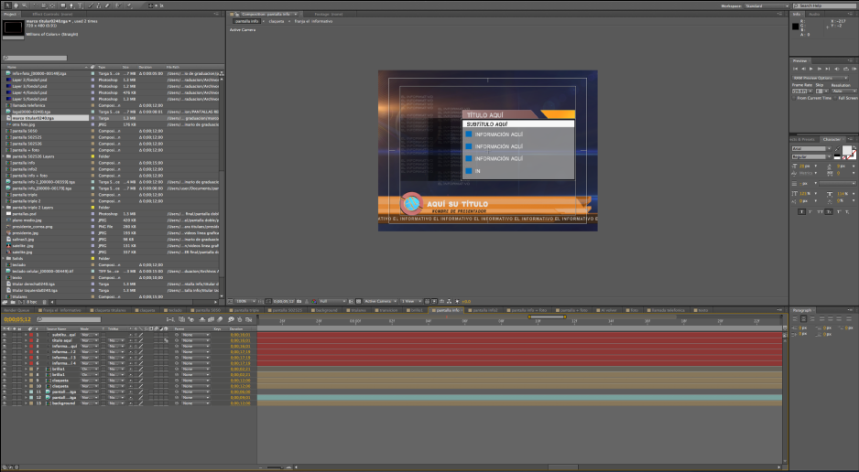 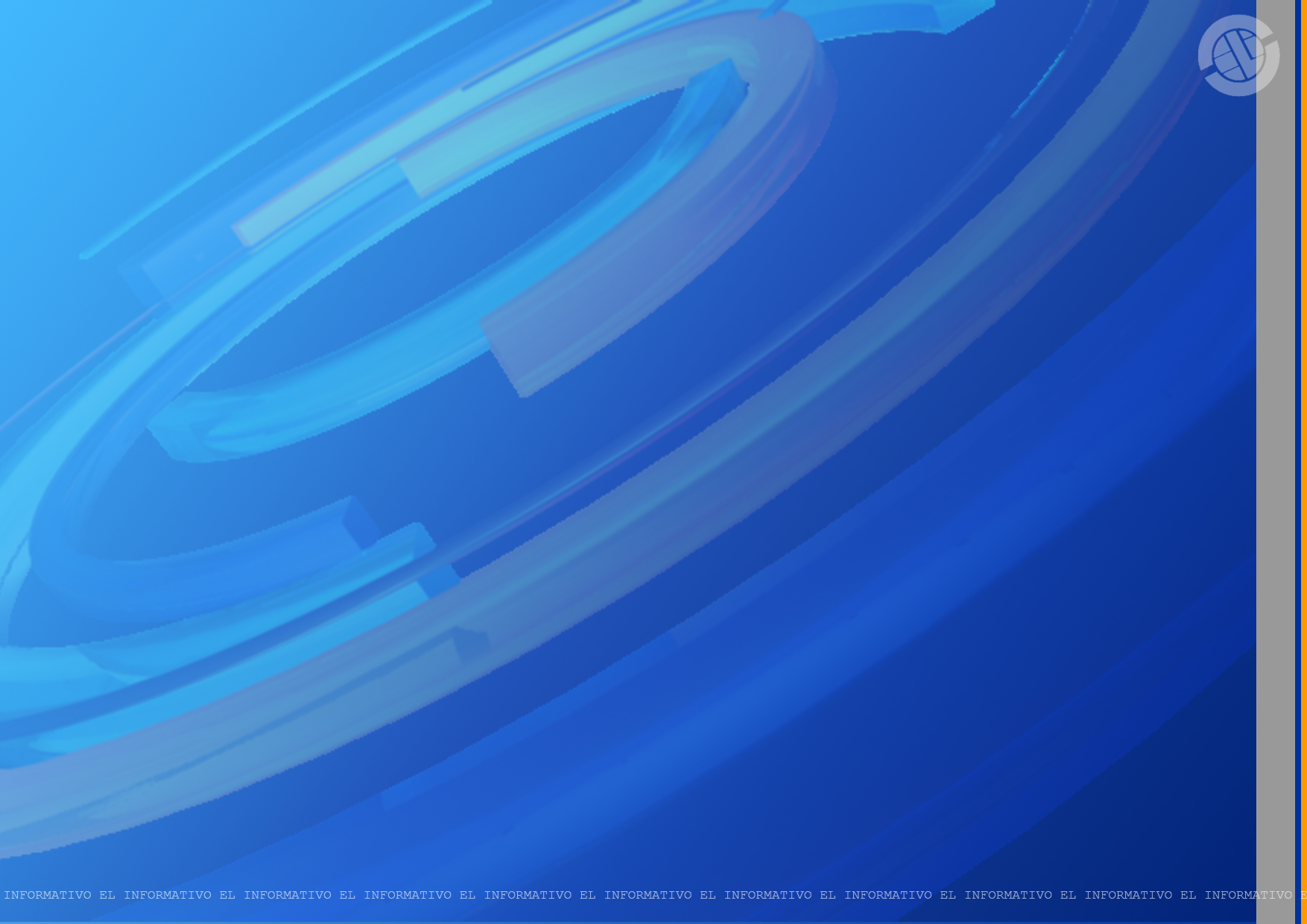 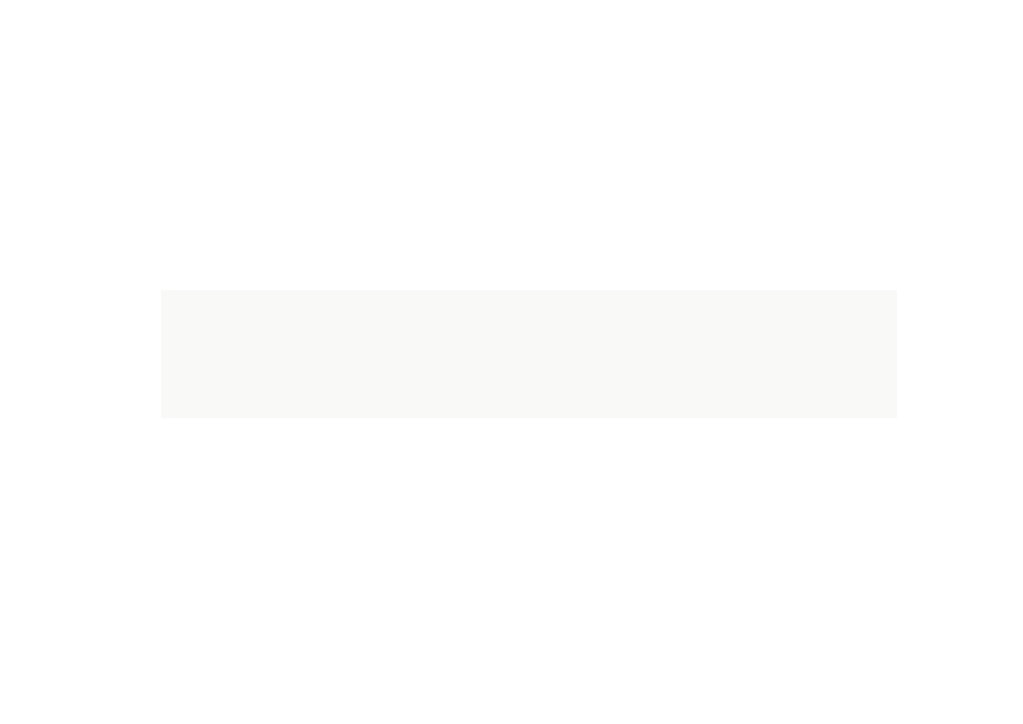 IMPLEMENTACION  DE  LAESCENOGRAFIA
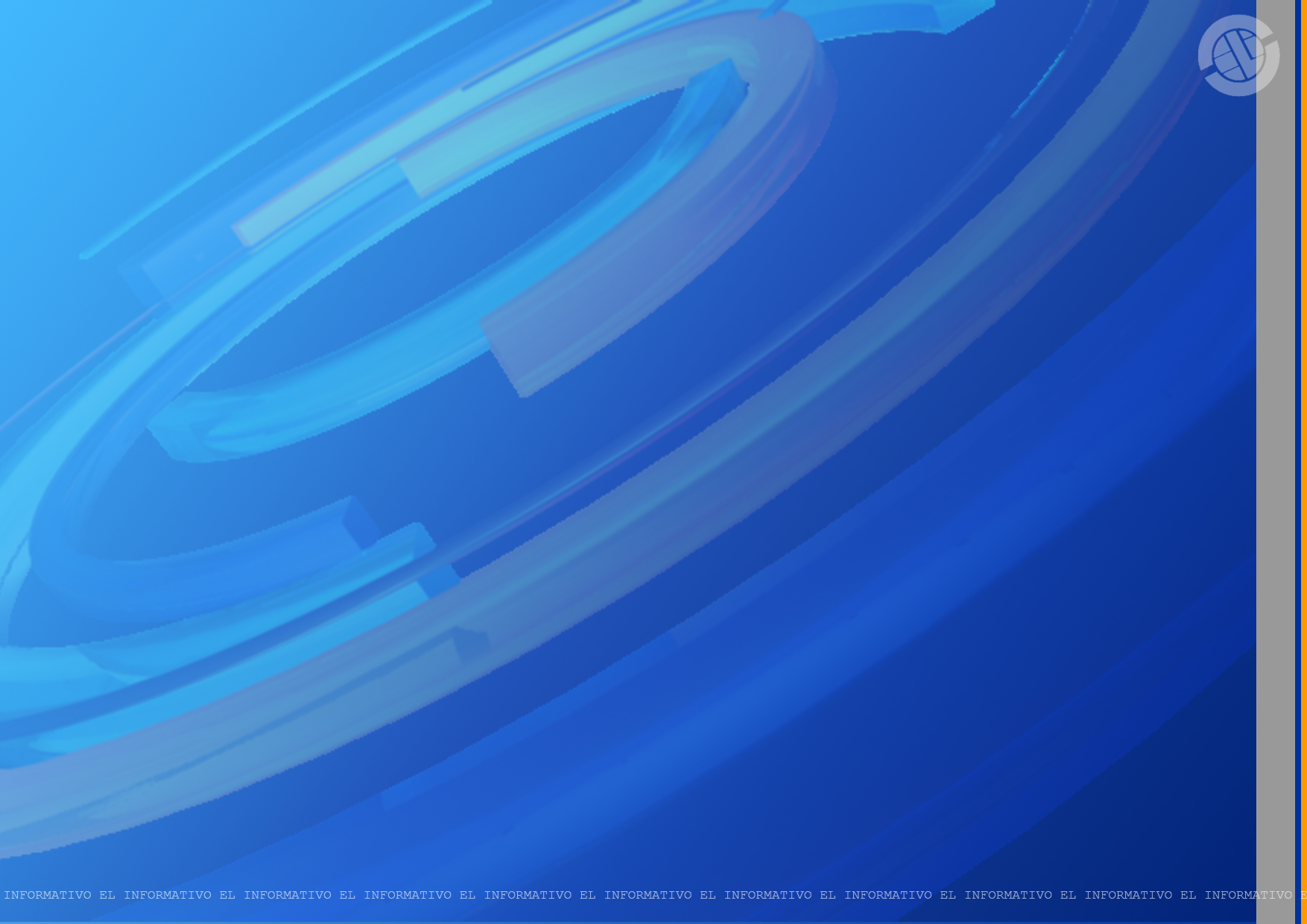 ESCENOGRAFÍA
Importante dentro del desarrollo de la línea gráfica.

Complementación física del programa.

Debe ser funcional: correcto espacio, tamaño y forma de los objetos.
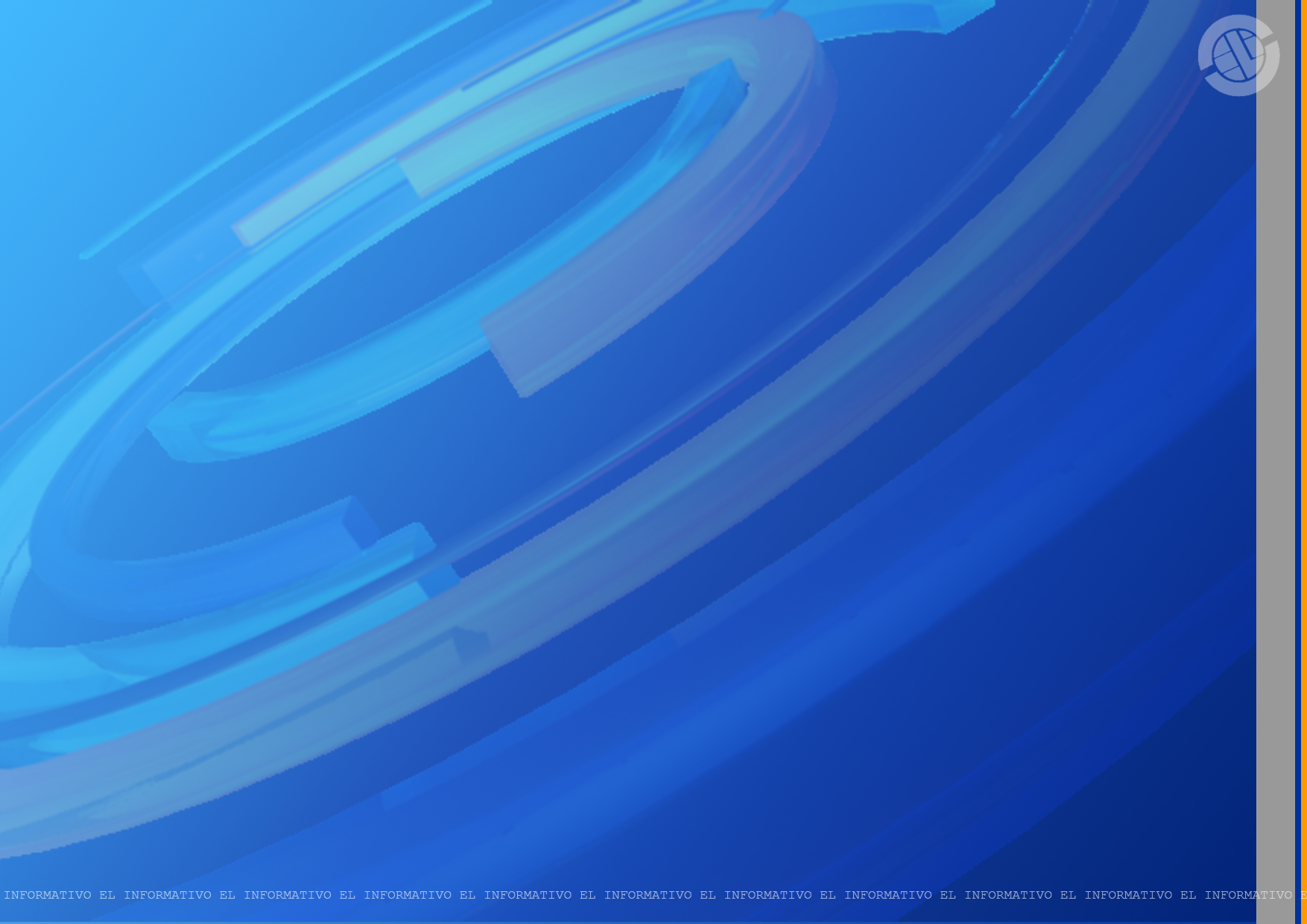 ESCENOGRAFÍA
PROCESO DE ELABORACIÓN

Bocetos:  dibujo y vector (escala de grises y colores reales).
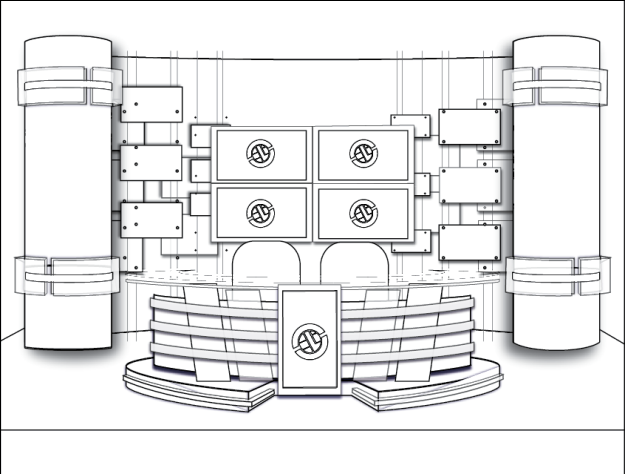 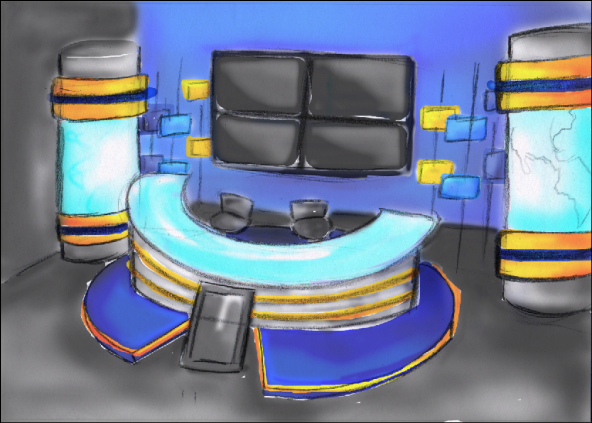 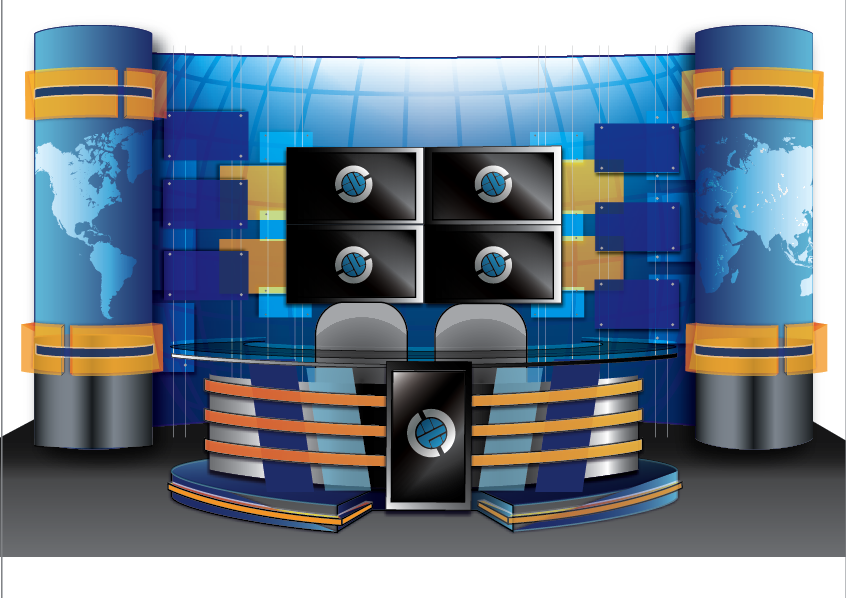 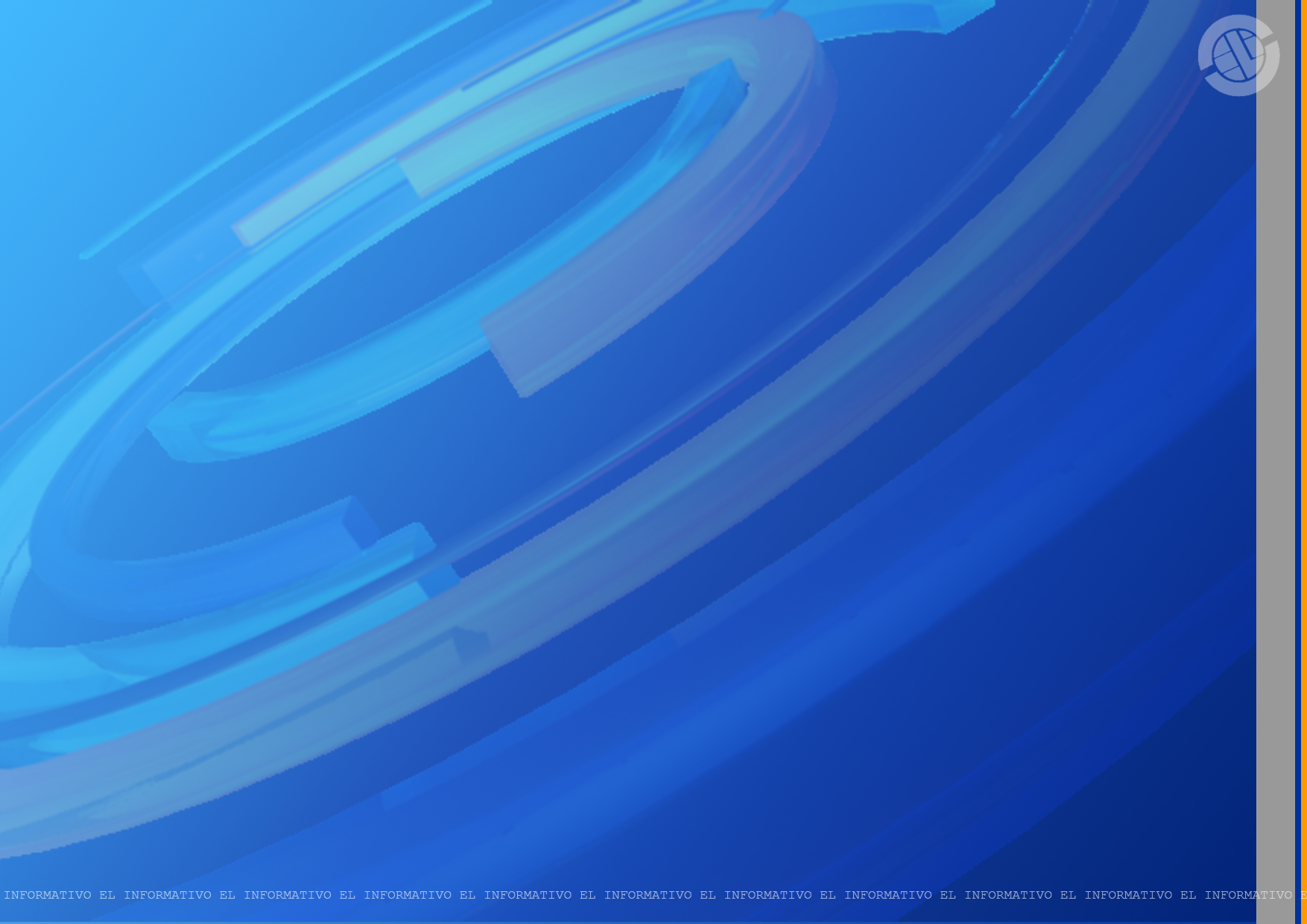 ESCENOGRAFÍA
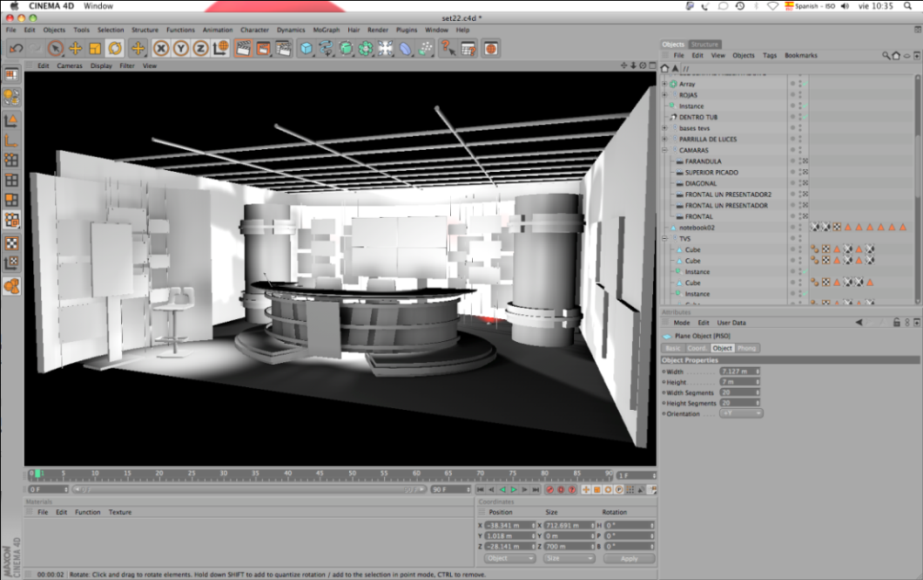 PROCESO DE ELABORACIÓN

3D:  Levantamiento de la escenografía en un software 3D.
   Permitirá visualizar de manera realista objetos, materiales y luces.
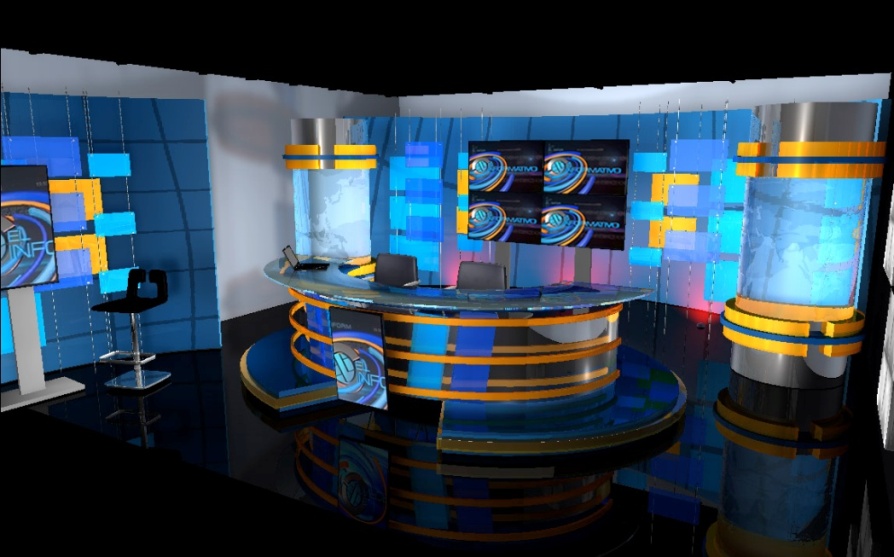 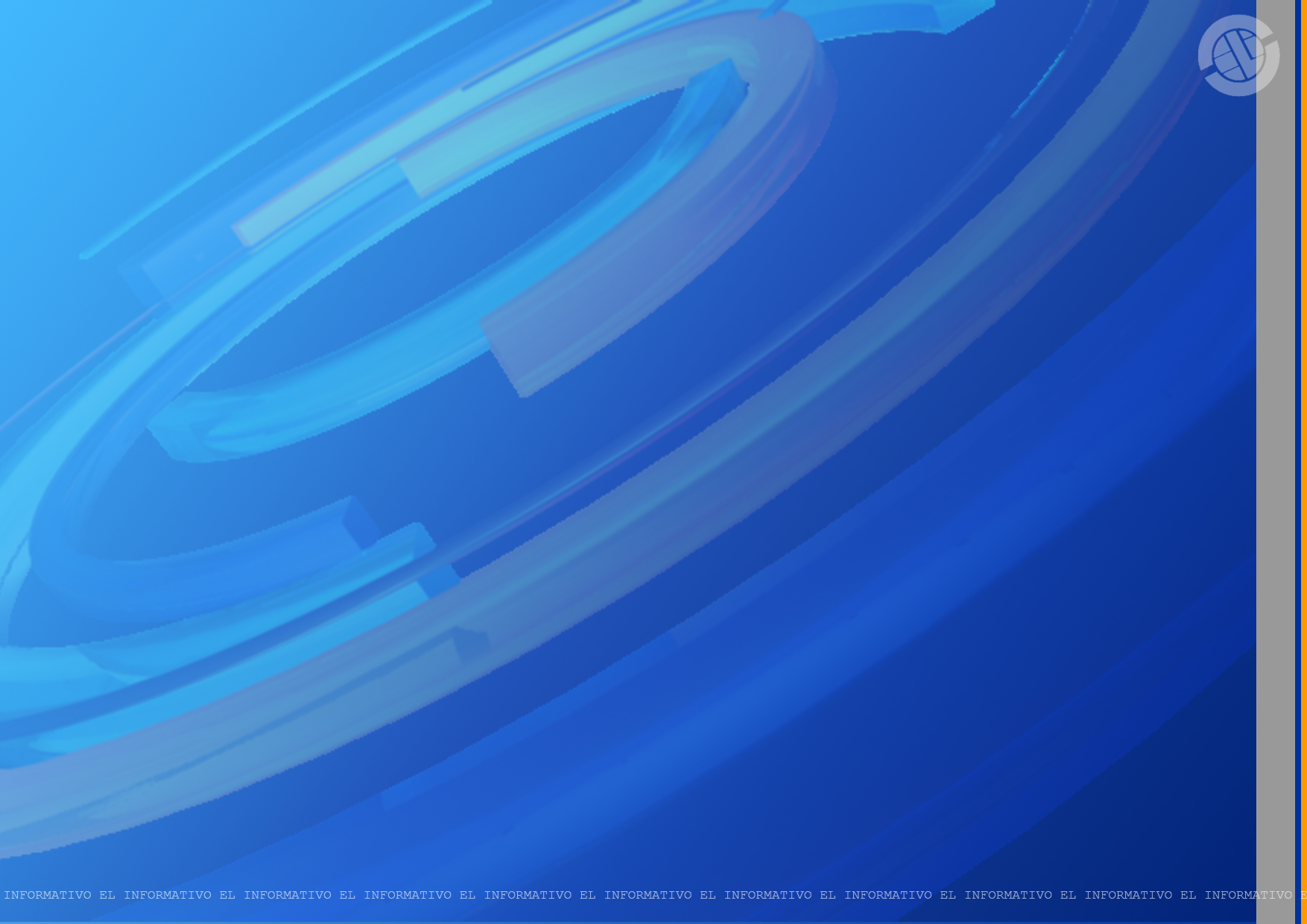 ESCENOGRAFÍA
ESPACIO Y MEDIDAS

Ancho y largo:  7m  x  7m
Altura:  3m
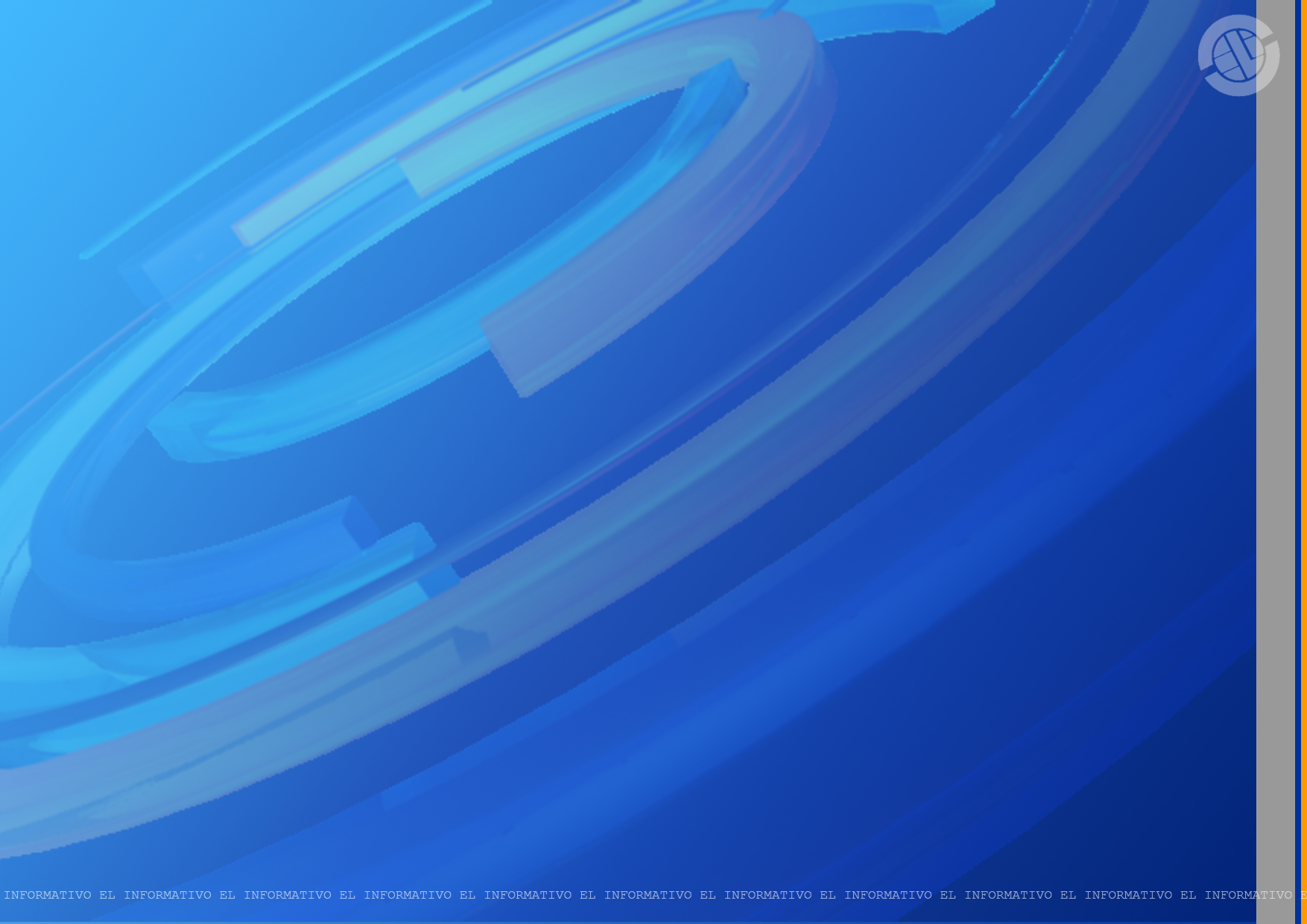 ESCENOGRAFÍA
TIROS DE CÁMARA
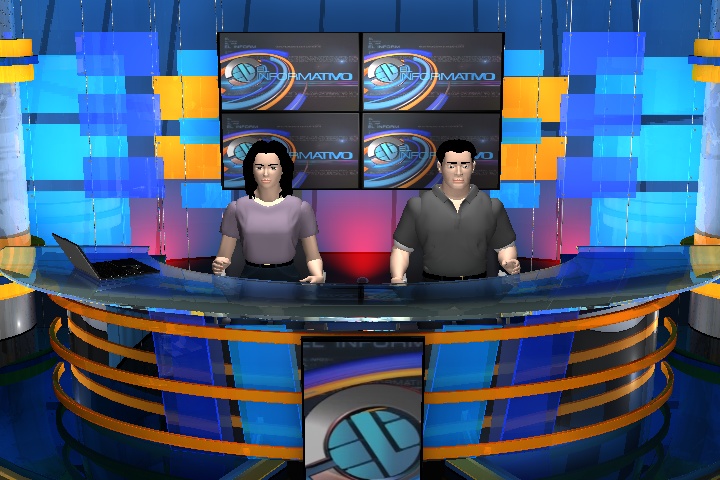 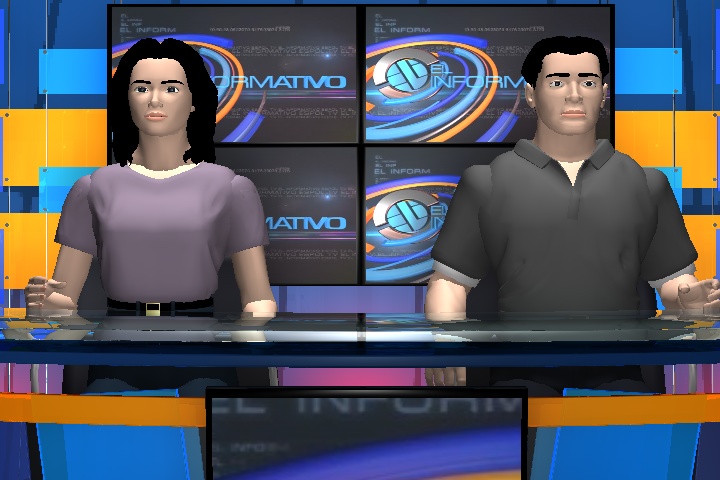 Plano General (cámara picado)
Plano Americano (cámara frontal)
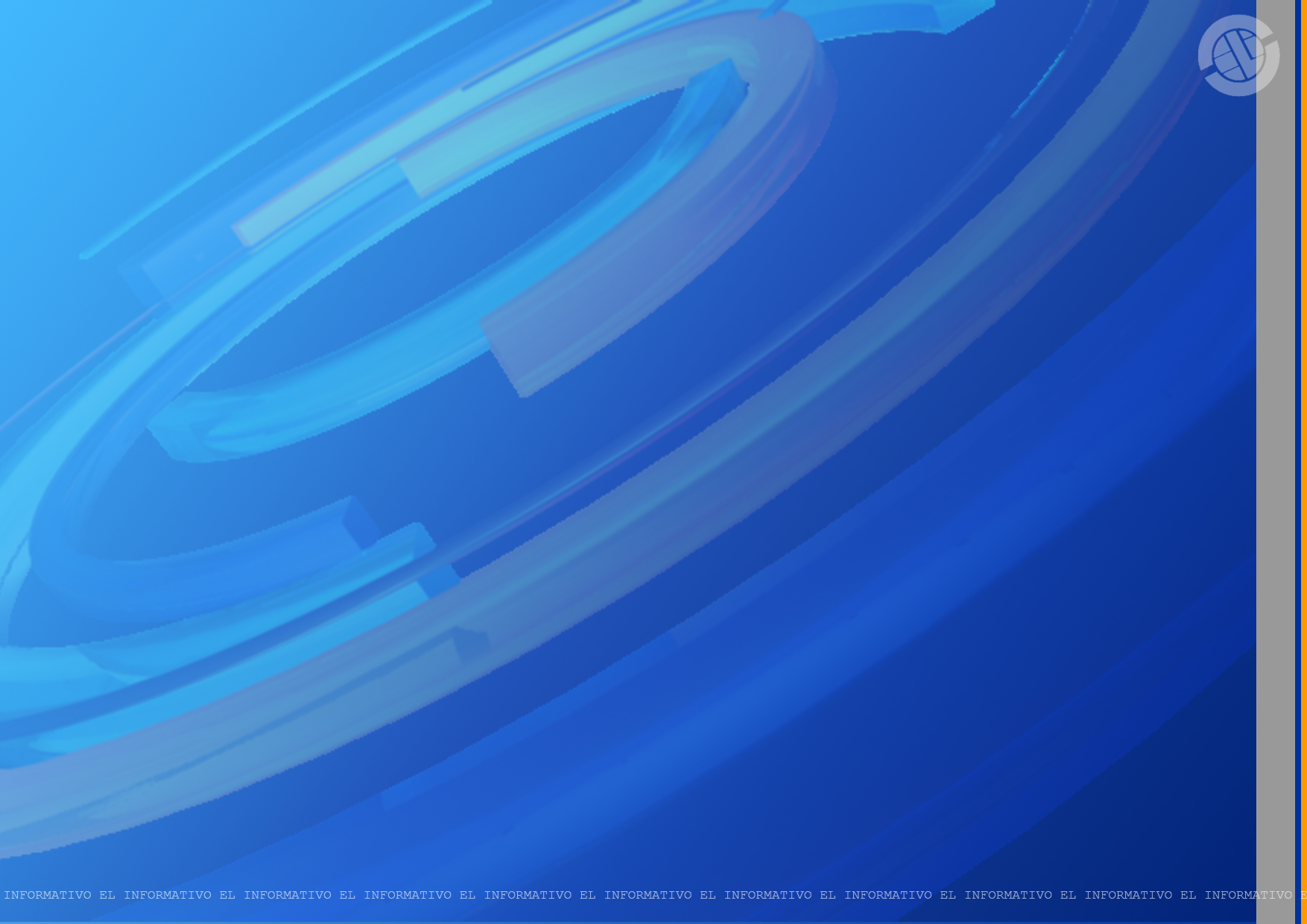 ESCENOGRAFÍA
TIROS DE CÁMARA
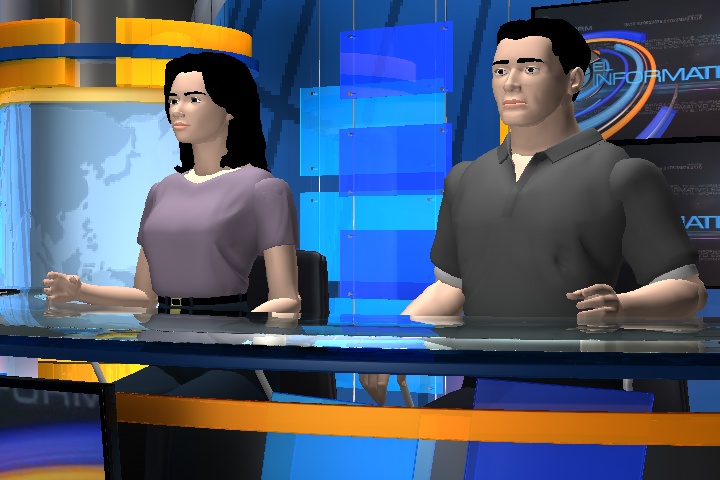 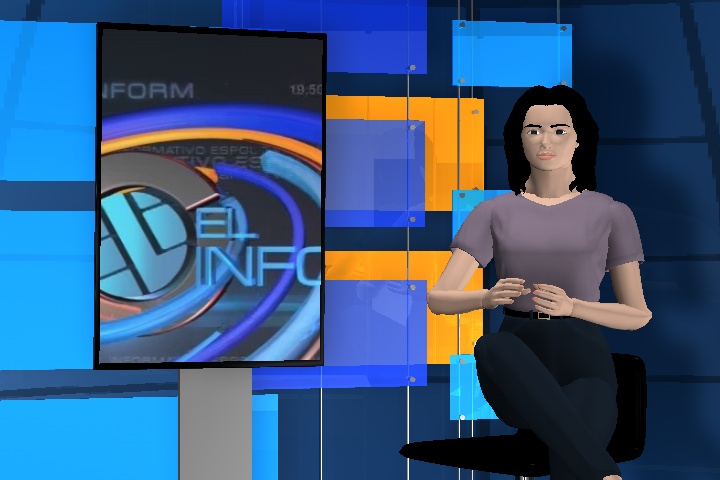 Plano Americano
Plano Americano
Cámara diagonal
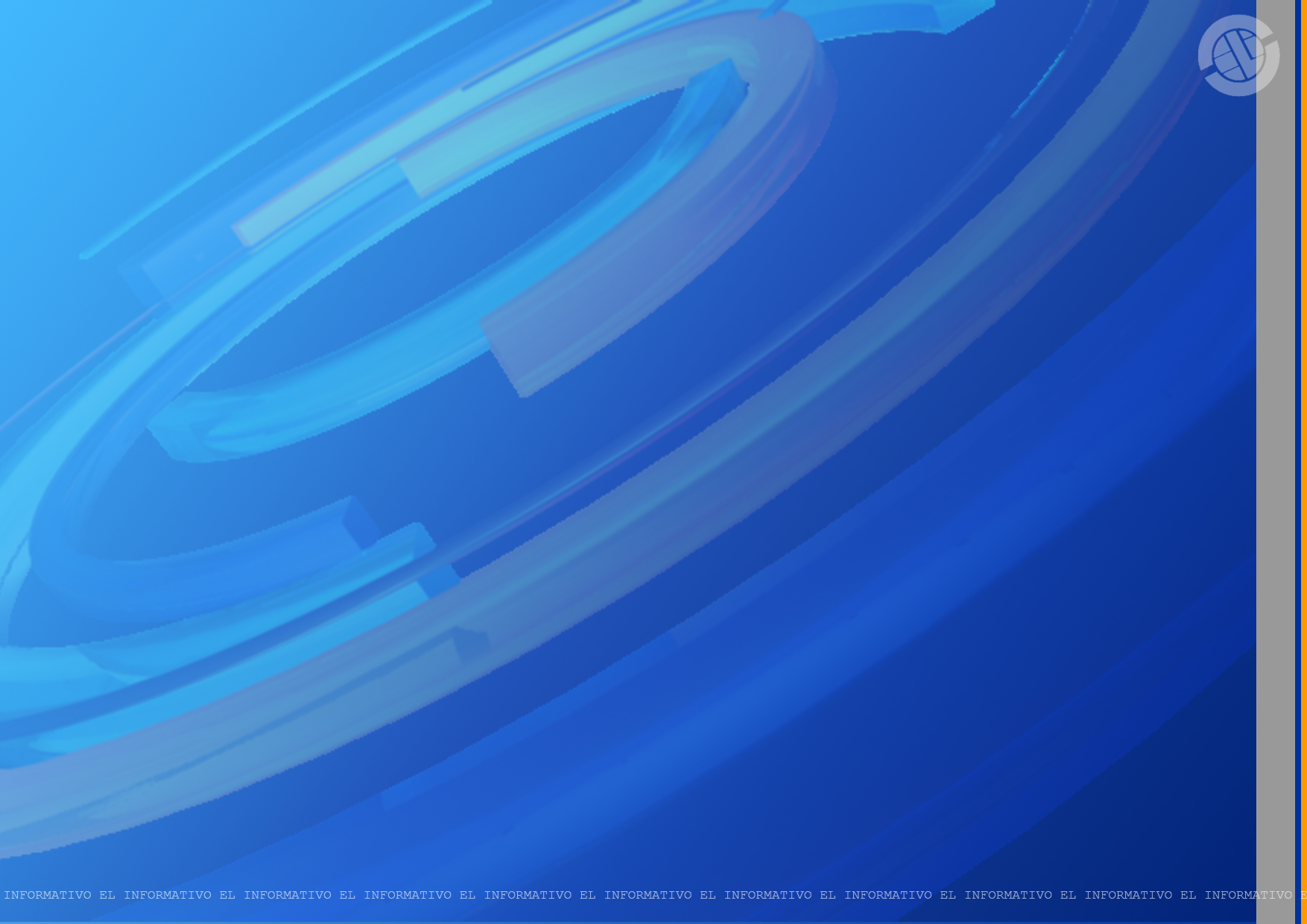 ESCENOGRAFÍA
TIROS DE CÁMARA
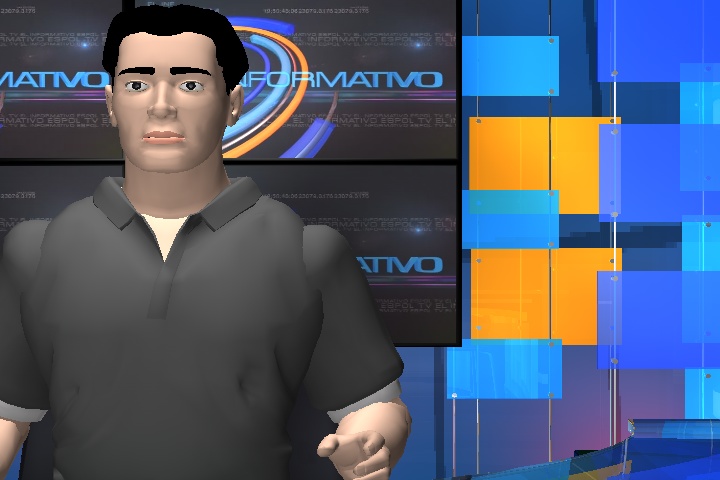 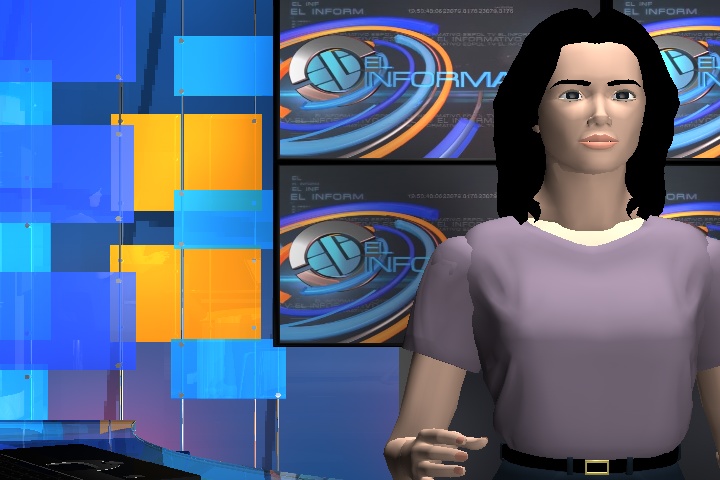 Plano Medio (cámara frontal)
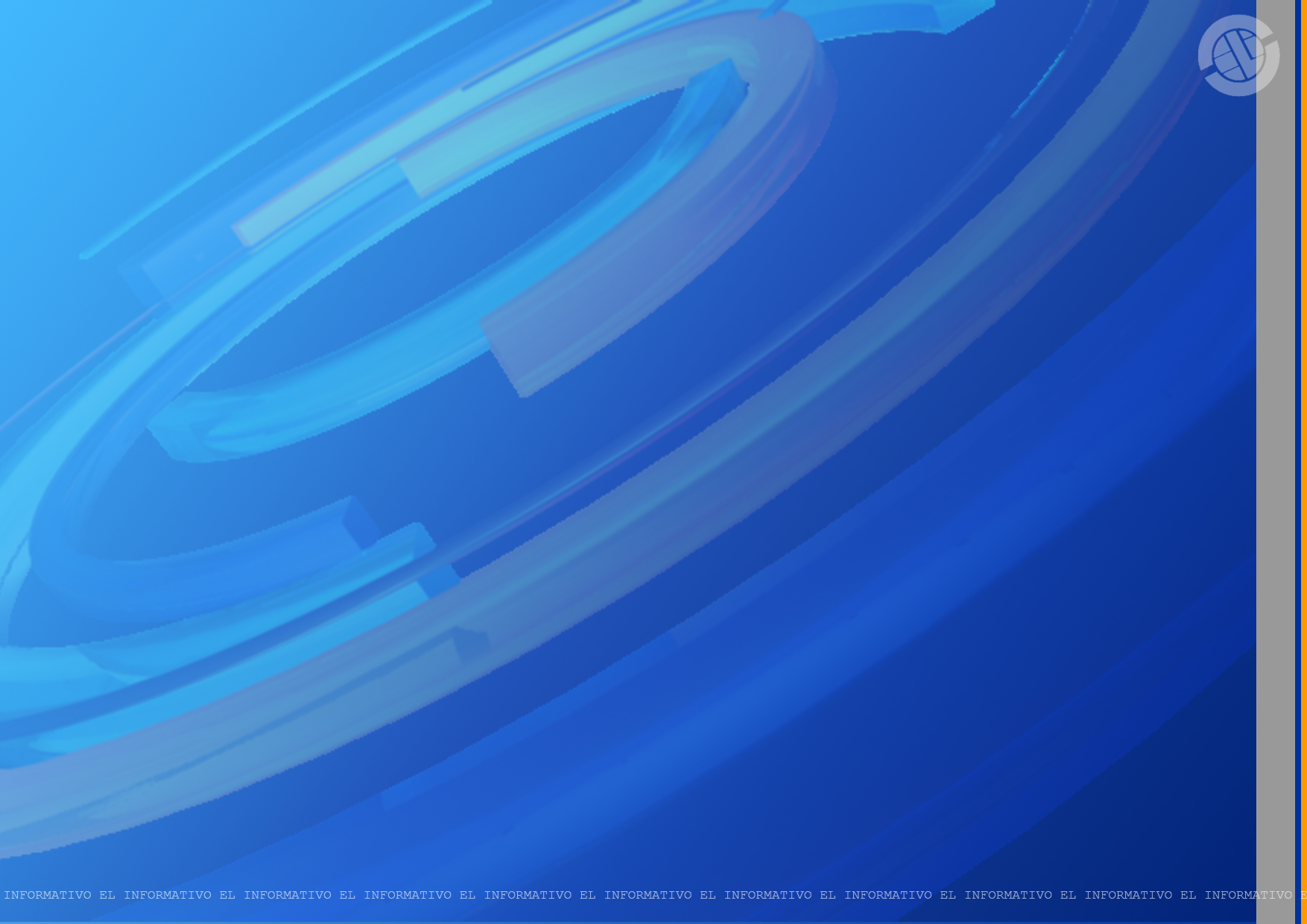 ESCENOGRAFÍA
REDISEÑO
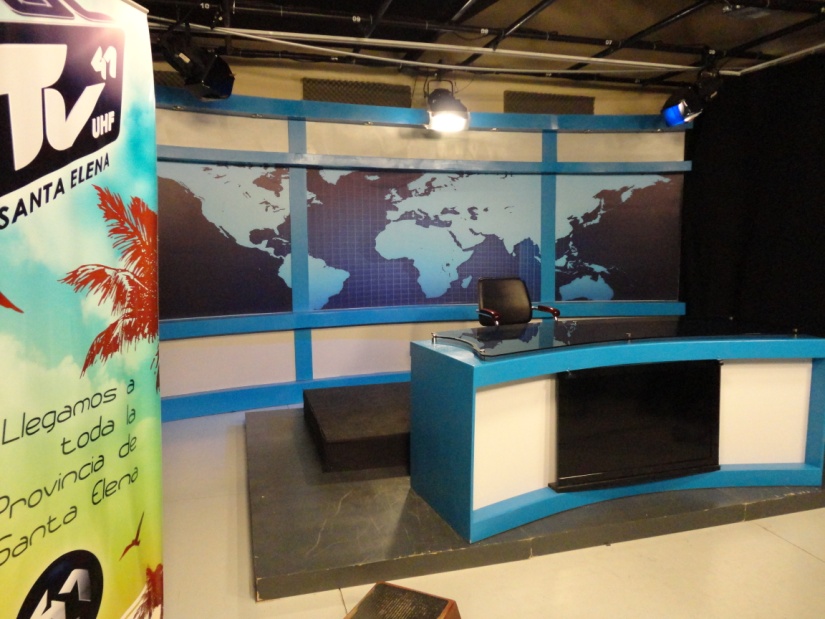 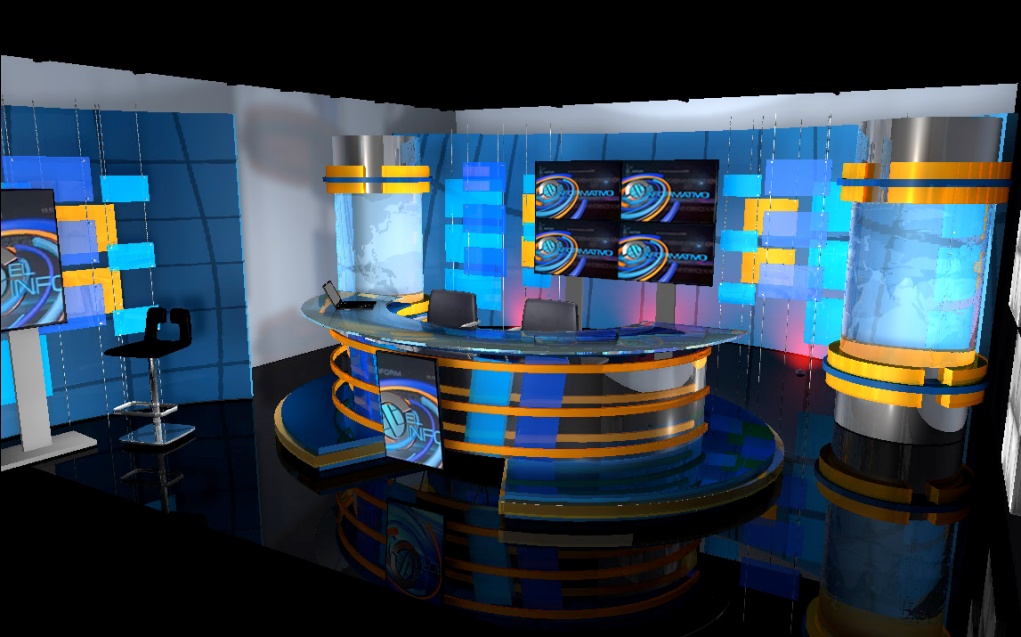 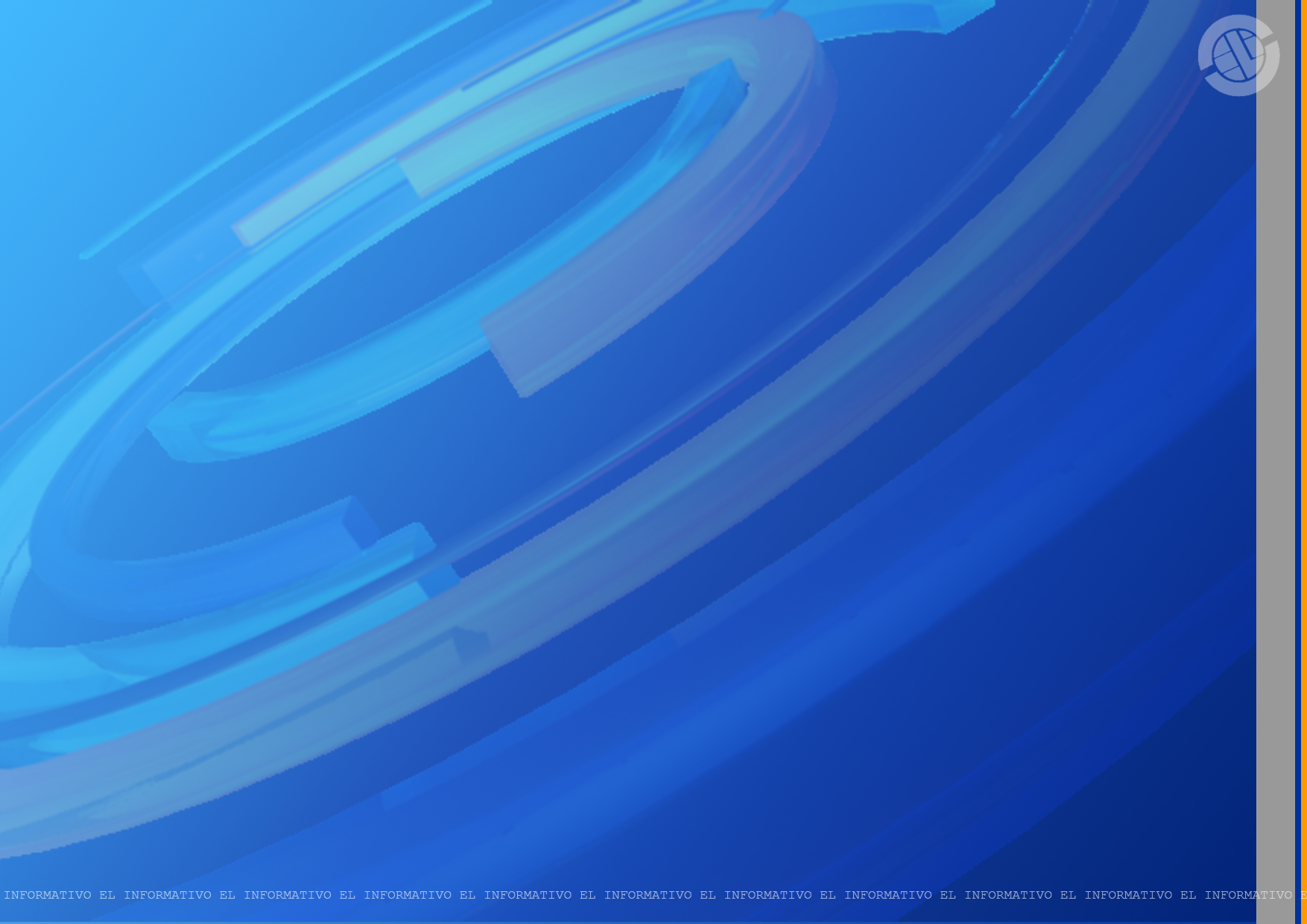 ESCENOGRAFÍA
REDISEÑO
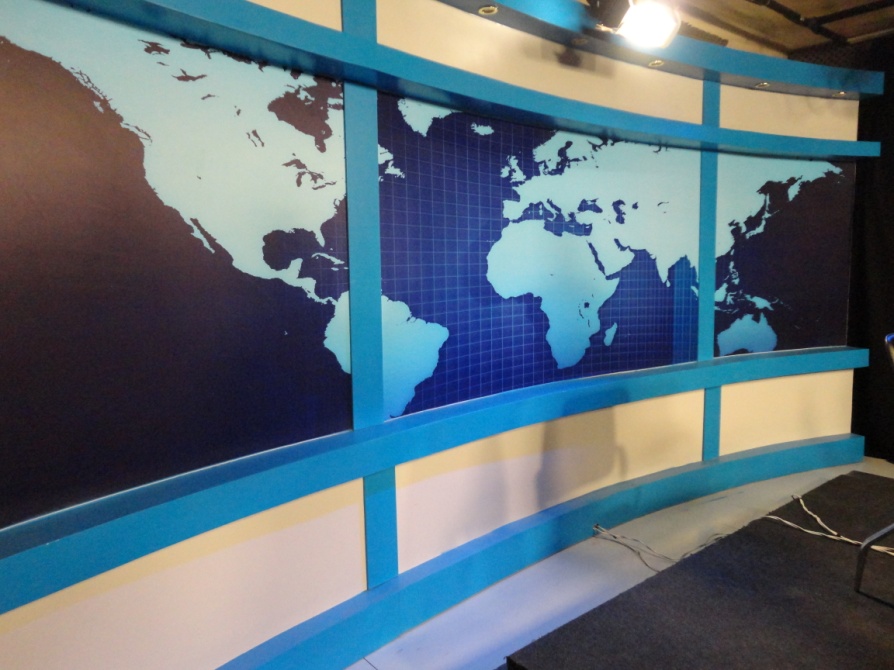 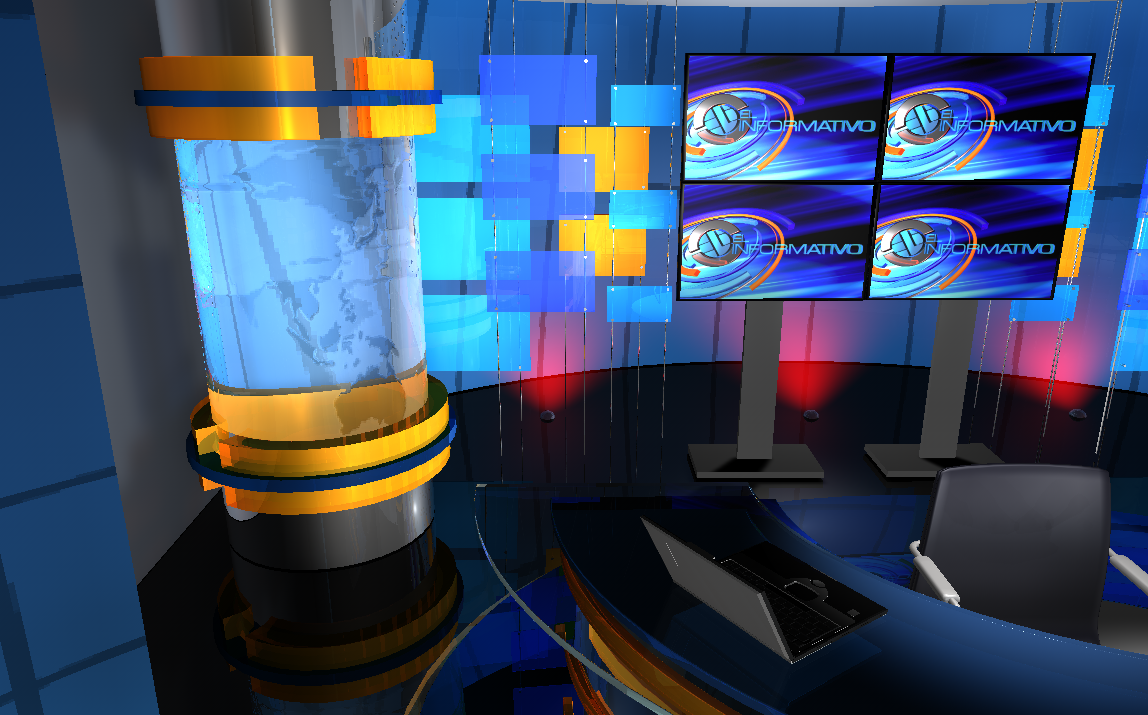 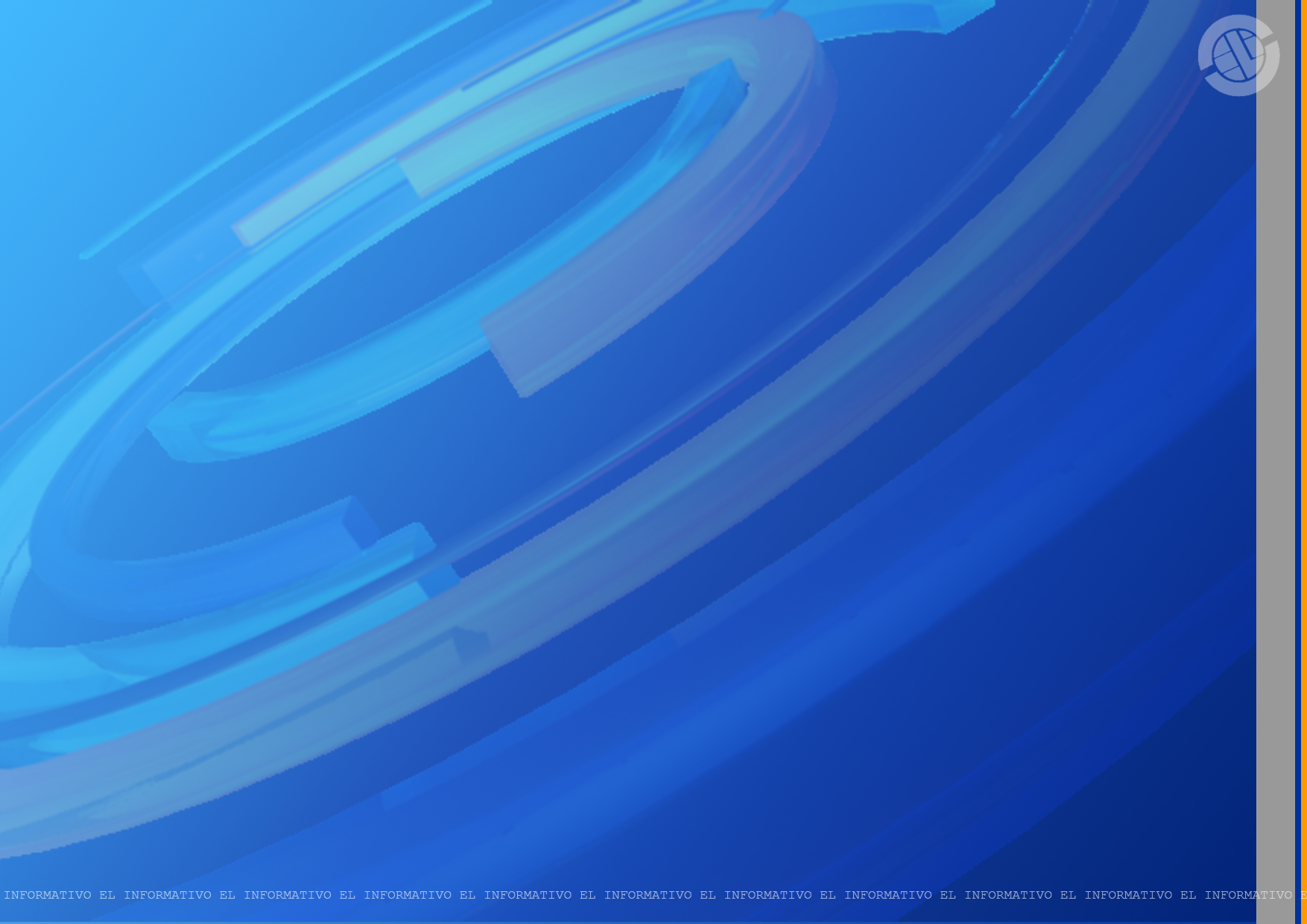 ESCENOGRAFÍA
MATERIALES

Considerados por la calidad, precio y funcionalidad.
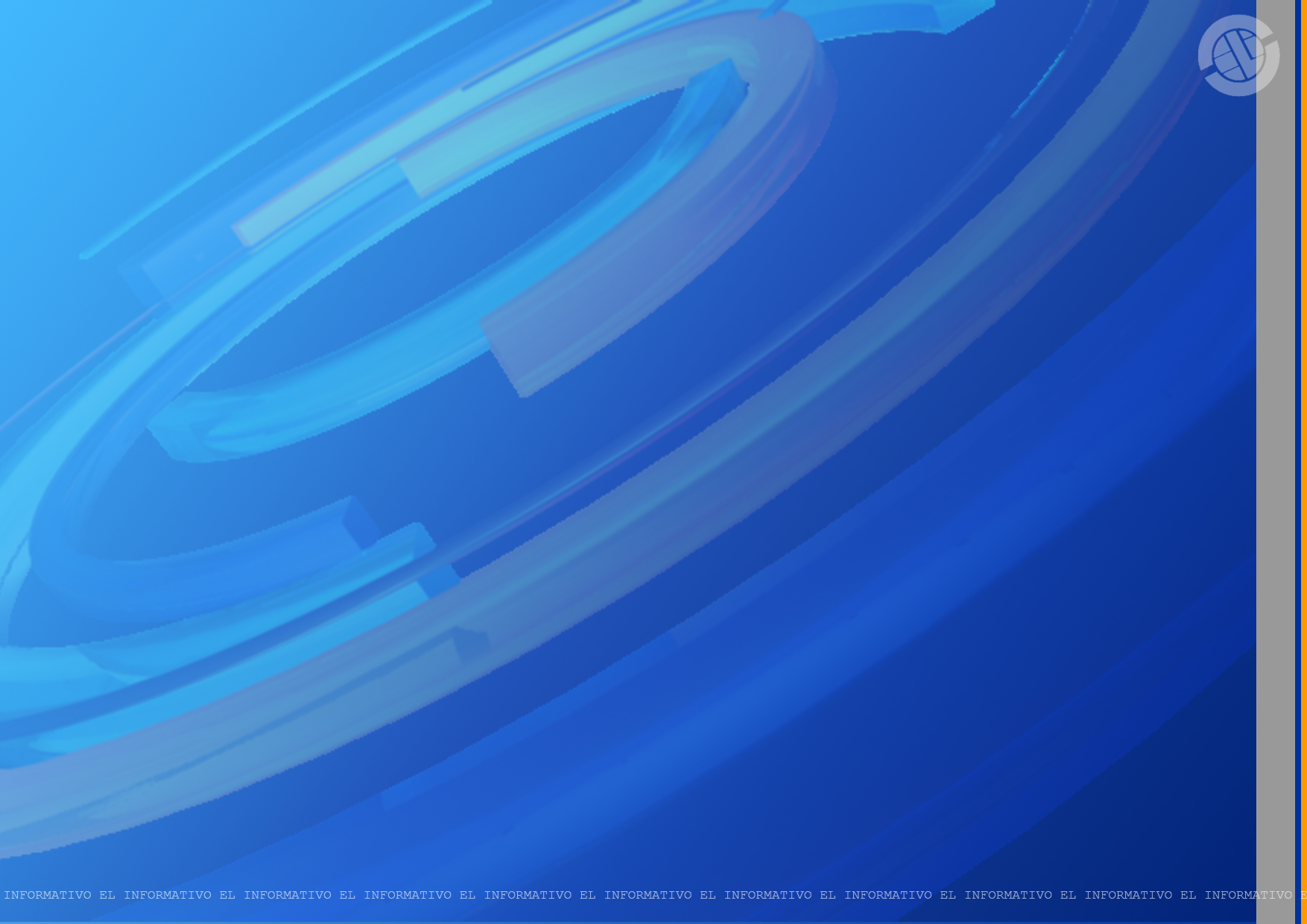 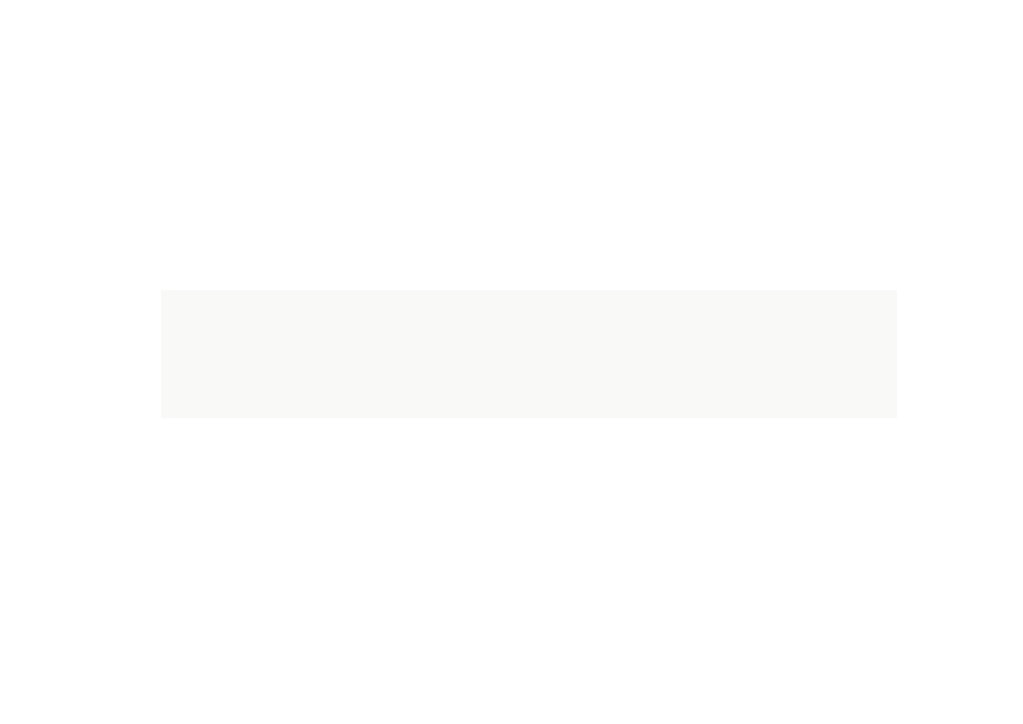 PRESUPUESTO
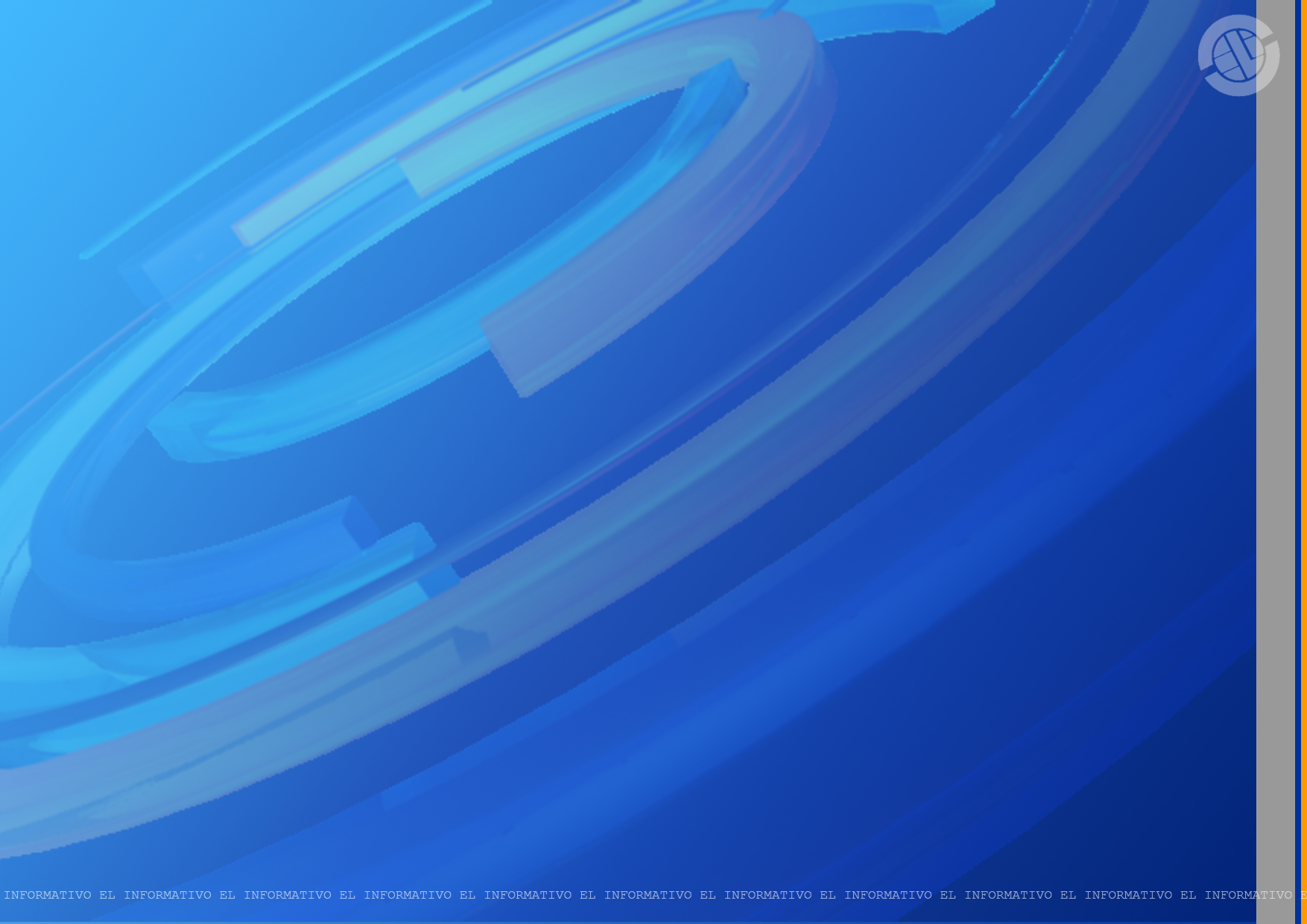 ORGANIGRAMA
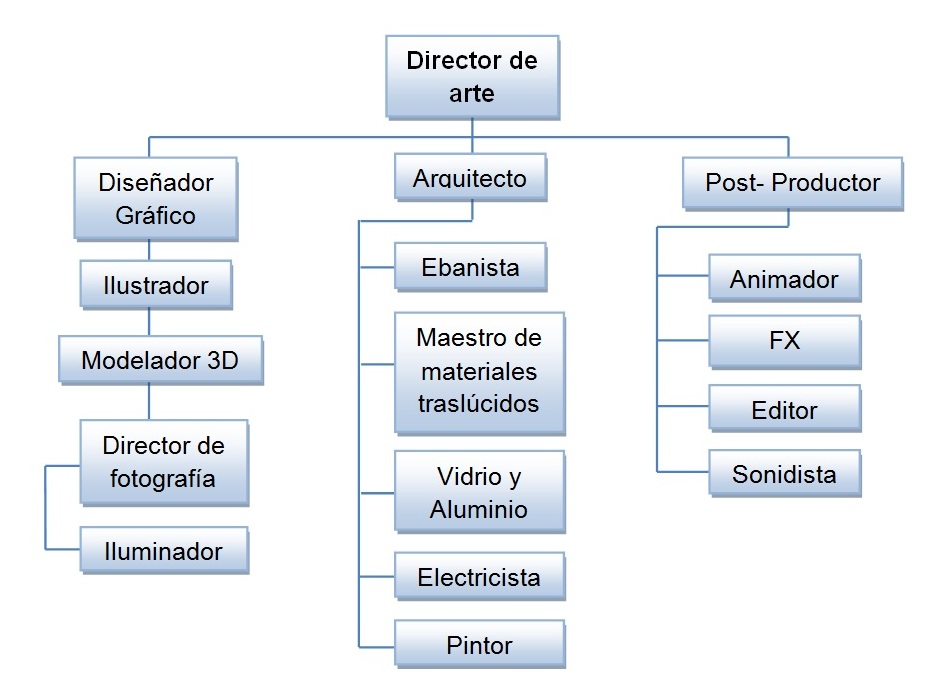 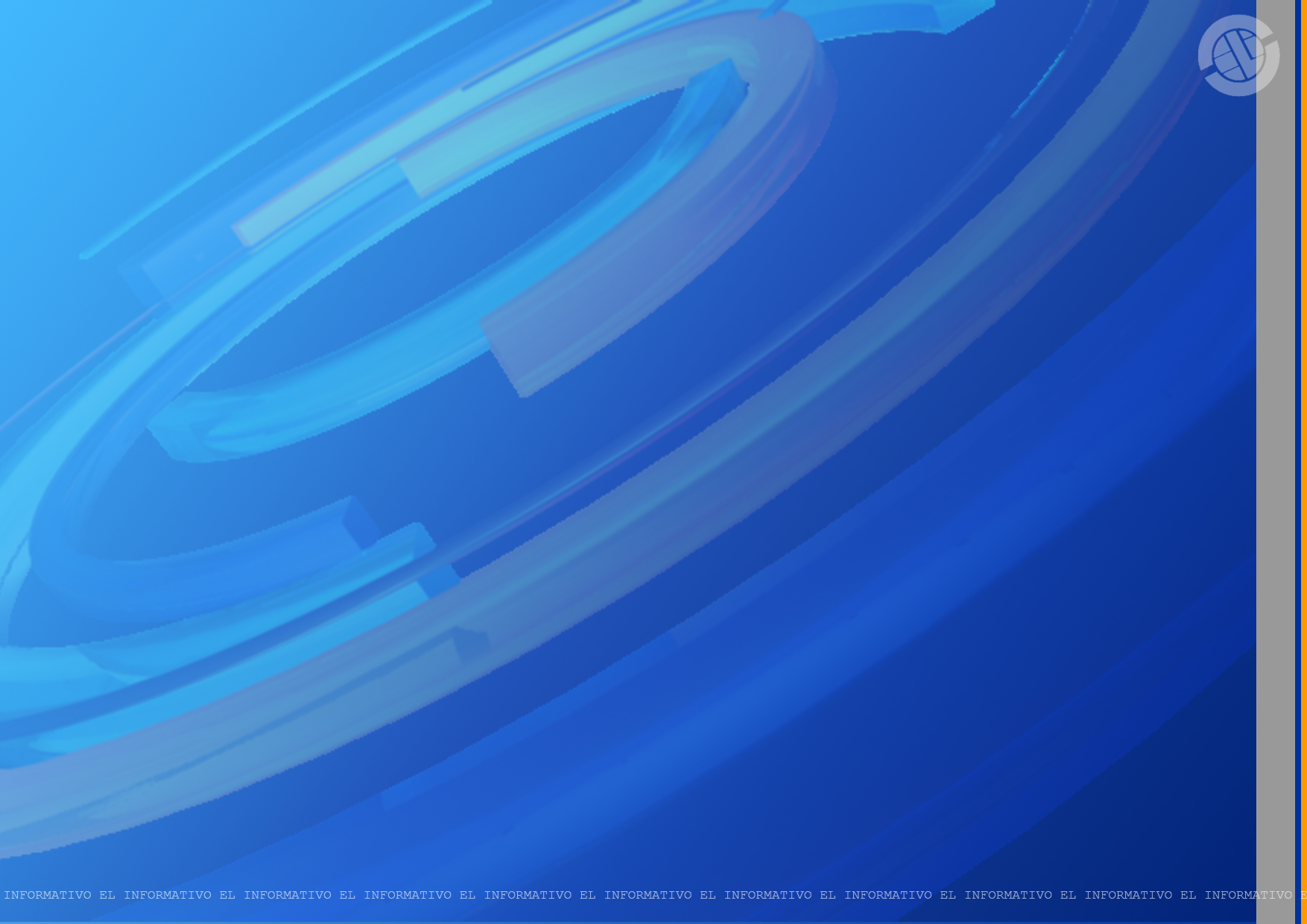 CRONOGRAMA
Actividades distribuidas en 3 etapas:
Pre-Producción
   Toma de decisiones y base del proyecto.

Producción
   Realización de lo propuesto en la Producción.

Post-Producción
   Obtención y acabado final del producto.
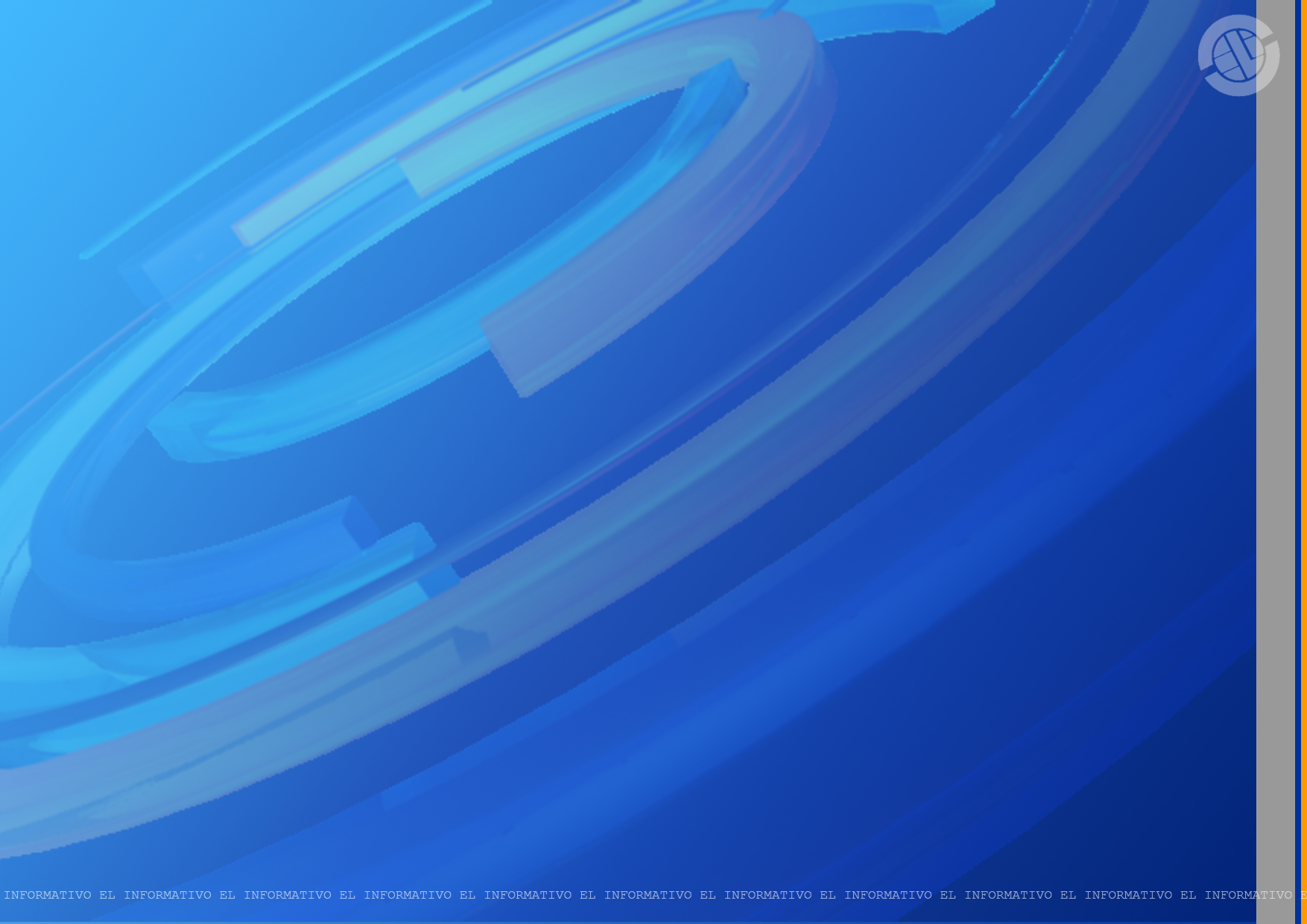 CRONOGRAMA
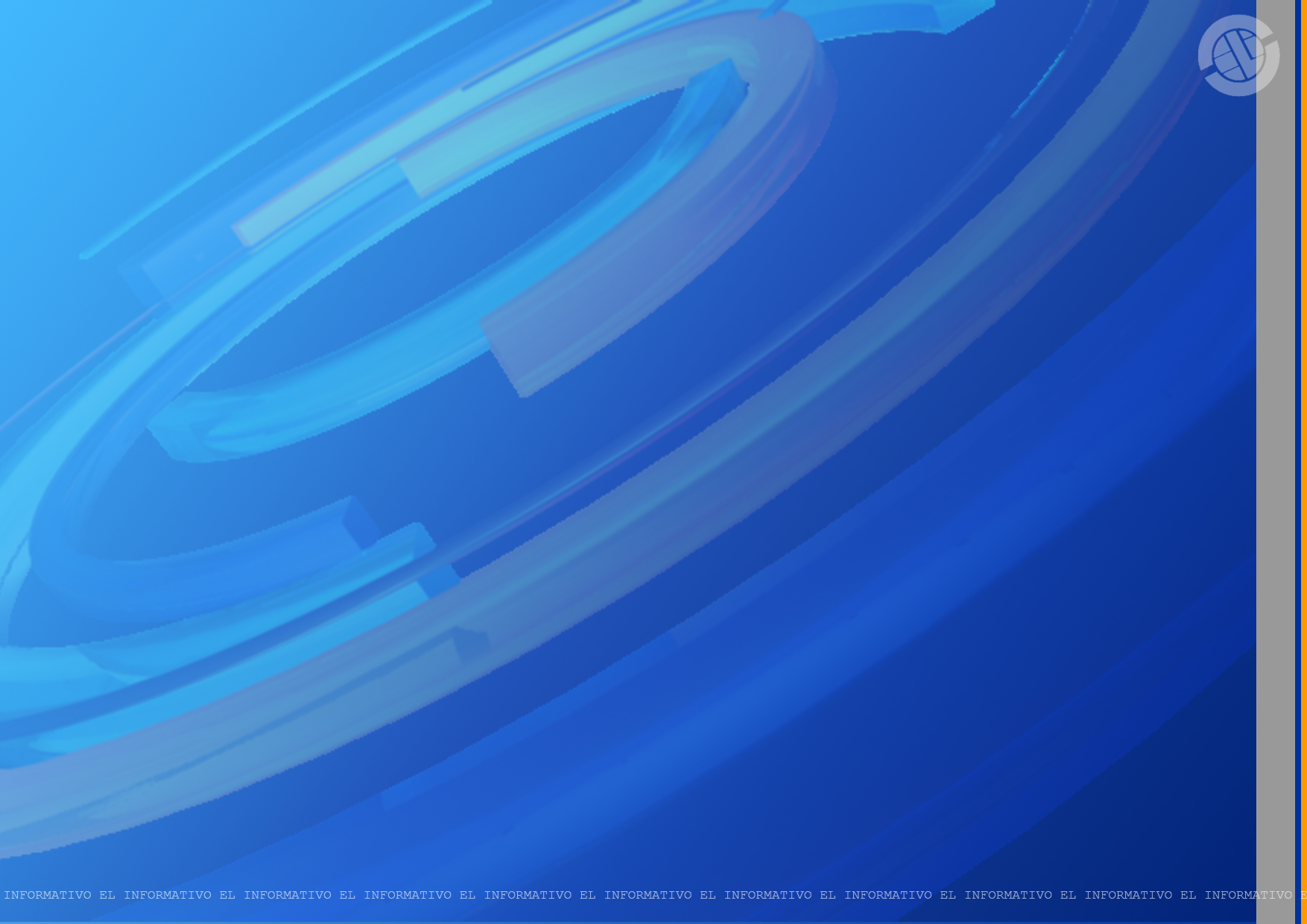 PRESUPUESTO
Cálculo anticipado de ingresos y gastos de una actividad económica.

Lograr los objetivos (en valores) dentro de un tiempo determinado.

Se divide en dos partes: 
  - Costos sobre la línea
  - Costos bajo la línea
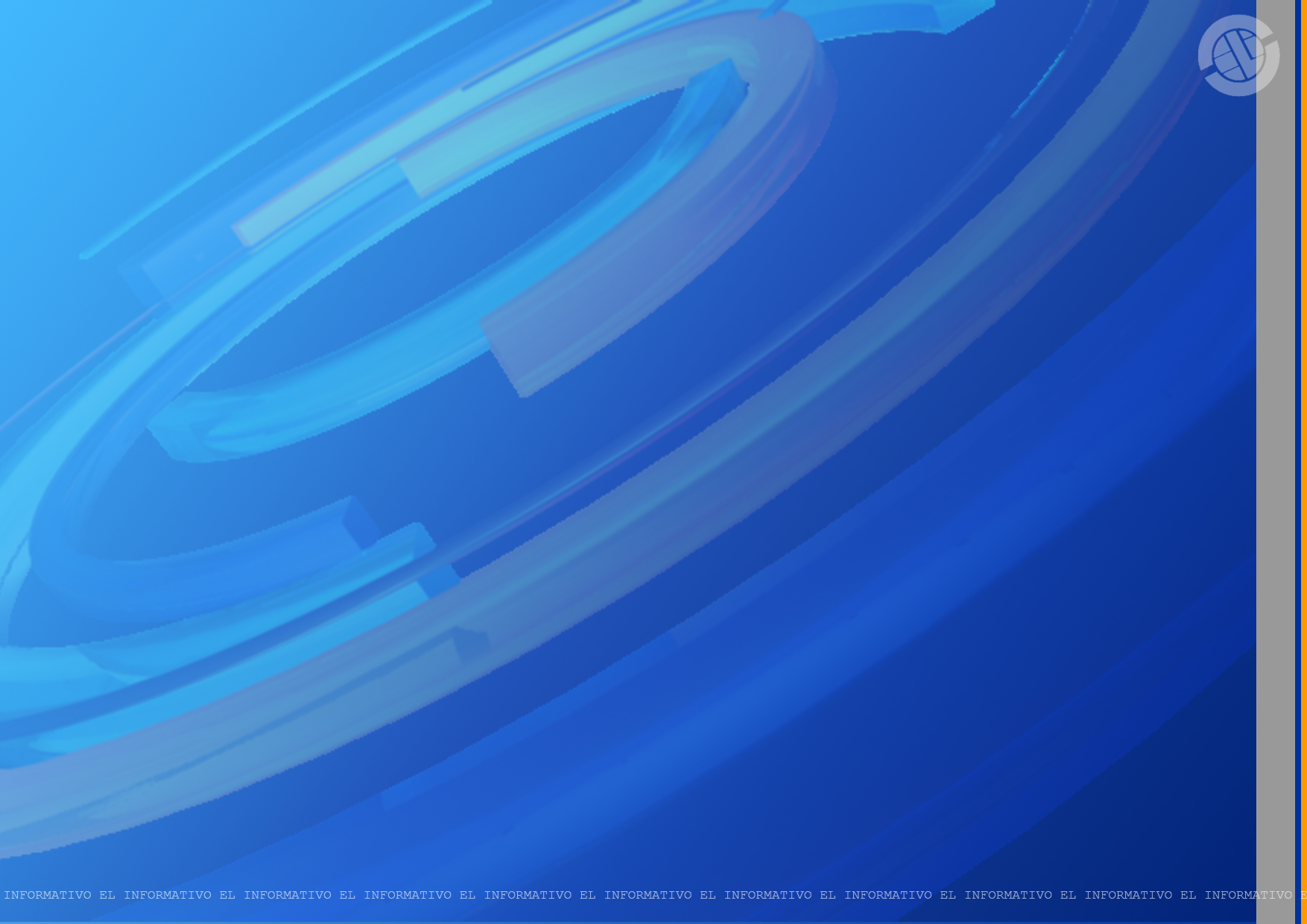 PRESUPUESTO
COSTOS BAJO
 LA LÍNEA

Costos más pequeños
Incluye:
  - Parte operativa del canal:  recursos técnicos y personal operativo.
COSTOS SOBRE 
LA LÍNEA

Dentro de la empresa
Incluye:
  - Sueldos del personal especializado:  director, productor, post-productor, director de arte, ilustrador, diseñador, etc.
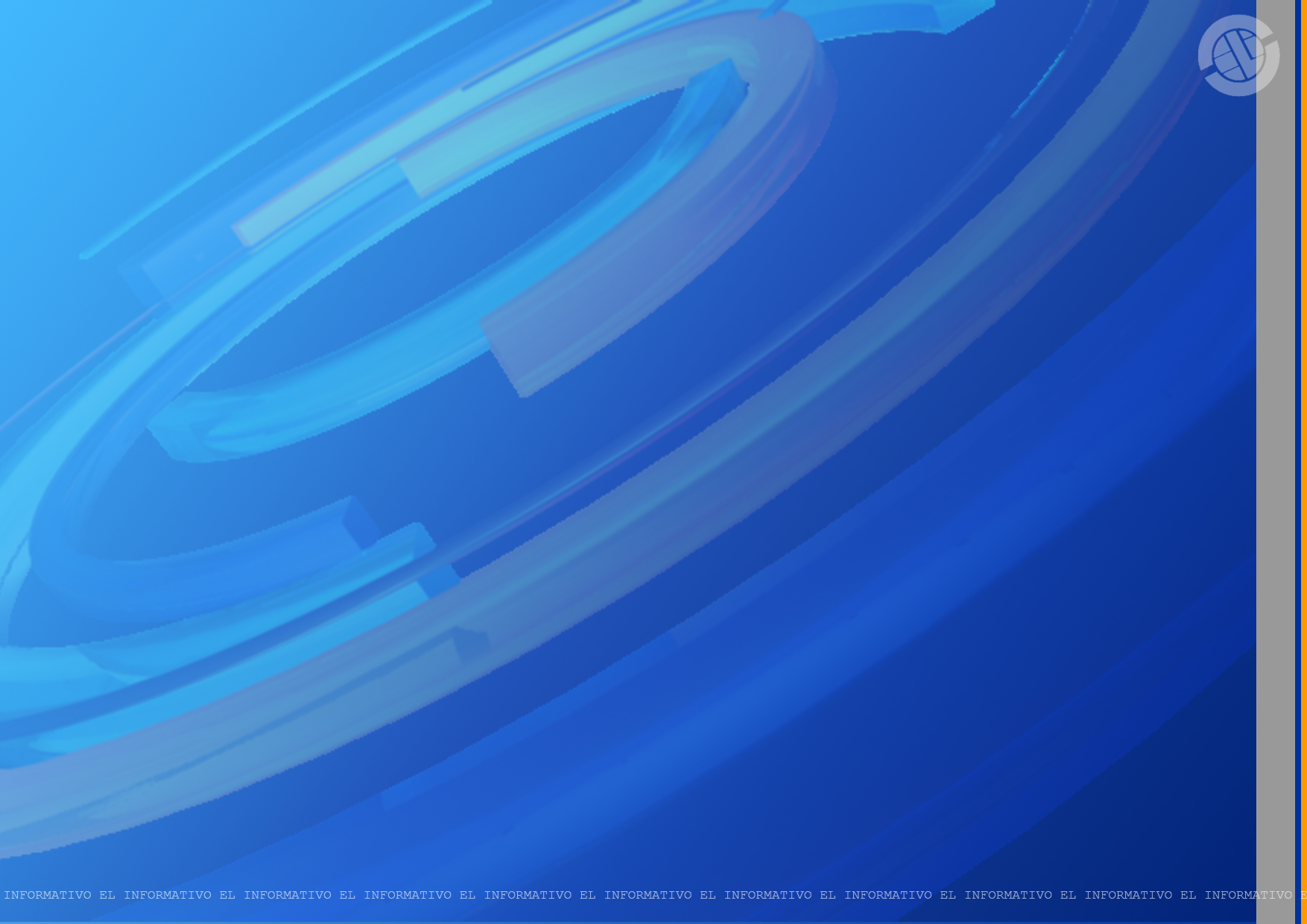 PRESUPUESTO
Divido en 3 etapas:
  - Producción
  - Pre-producción
  - Post-producción

Incluye:
  - Sueldos del equipo humano
  - Mano de obra
  - Costos de materiales

Parámetros para sueldos
   - 1Semana = 0,25
   - 2 Semanas = 0,50
   - 3 Semanas = 0,75
   - 4 Semanas = 1
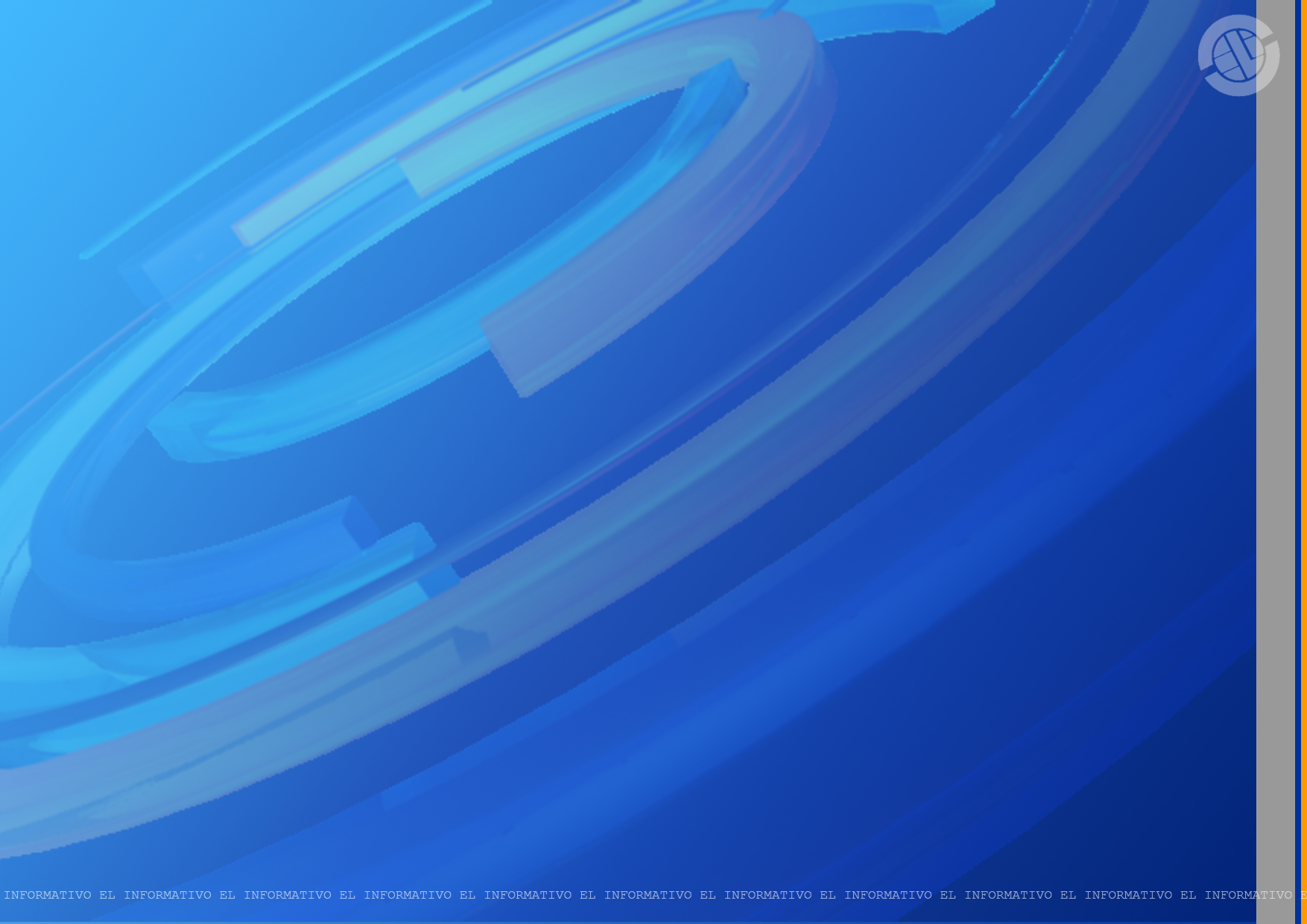 PRESUPUESTO
COSTOS DE PRE-PRODUCCIÓN
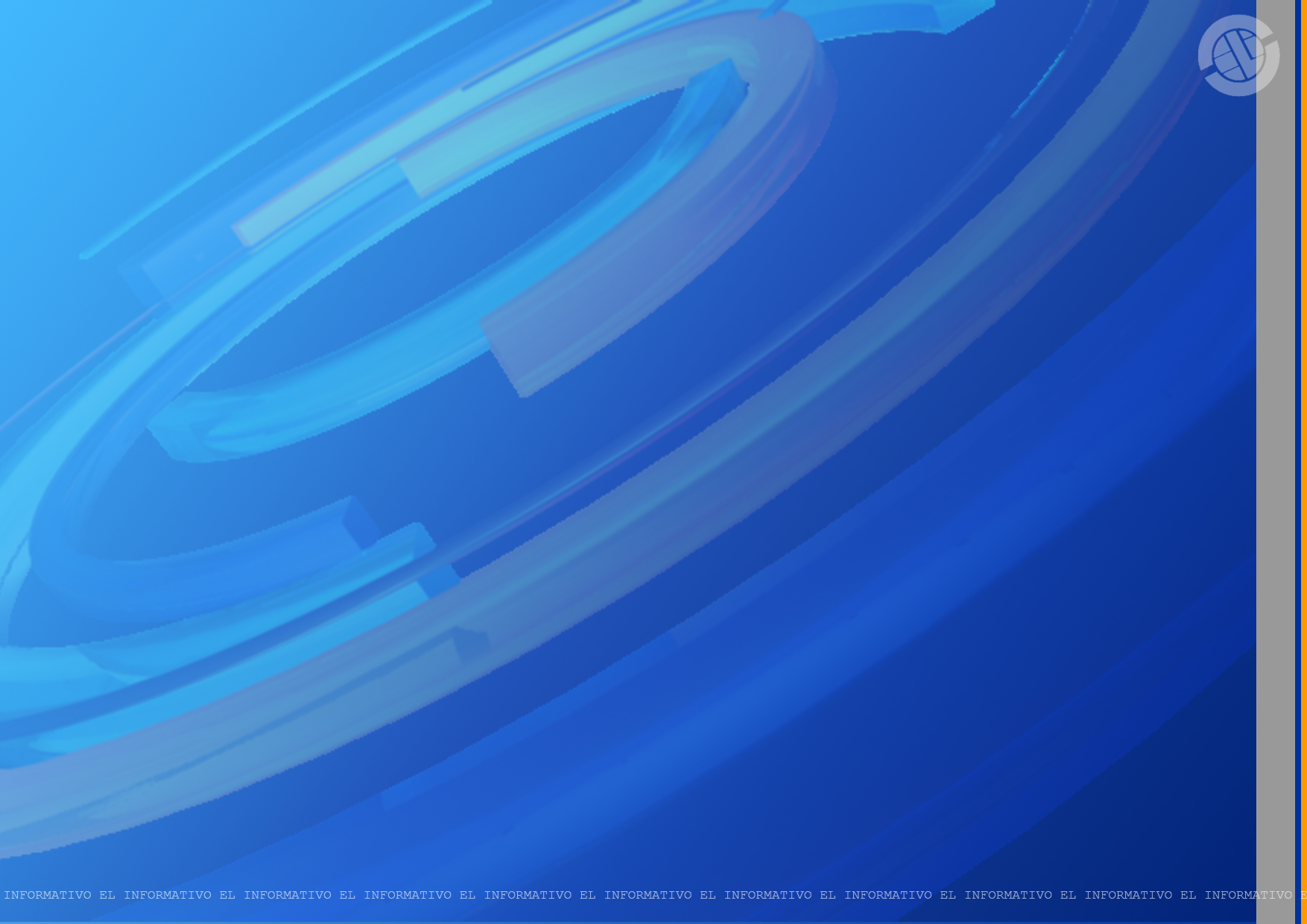 PRESUPUESTO
COSTOS DE MATERIALES

Se dividen en :
  - Counter/base
  - Pilares
  - Fondo principal
  - Sección Vida 
     Social
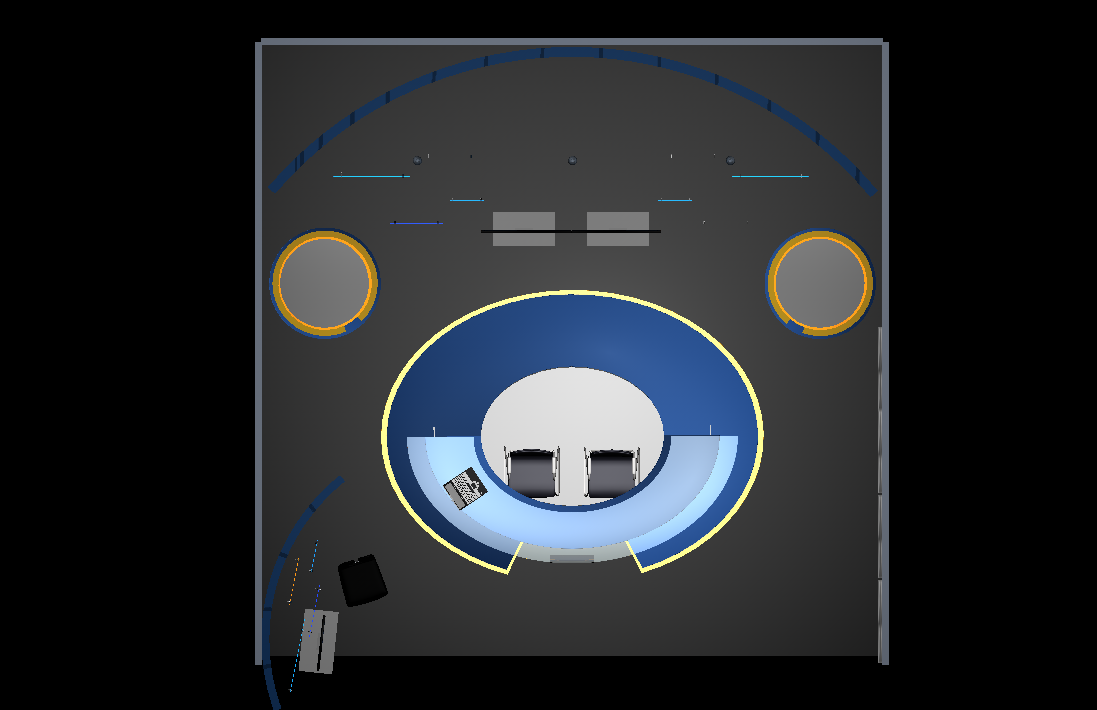 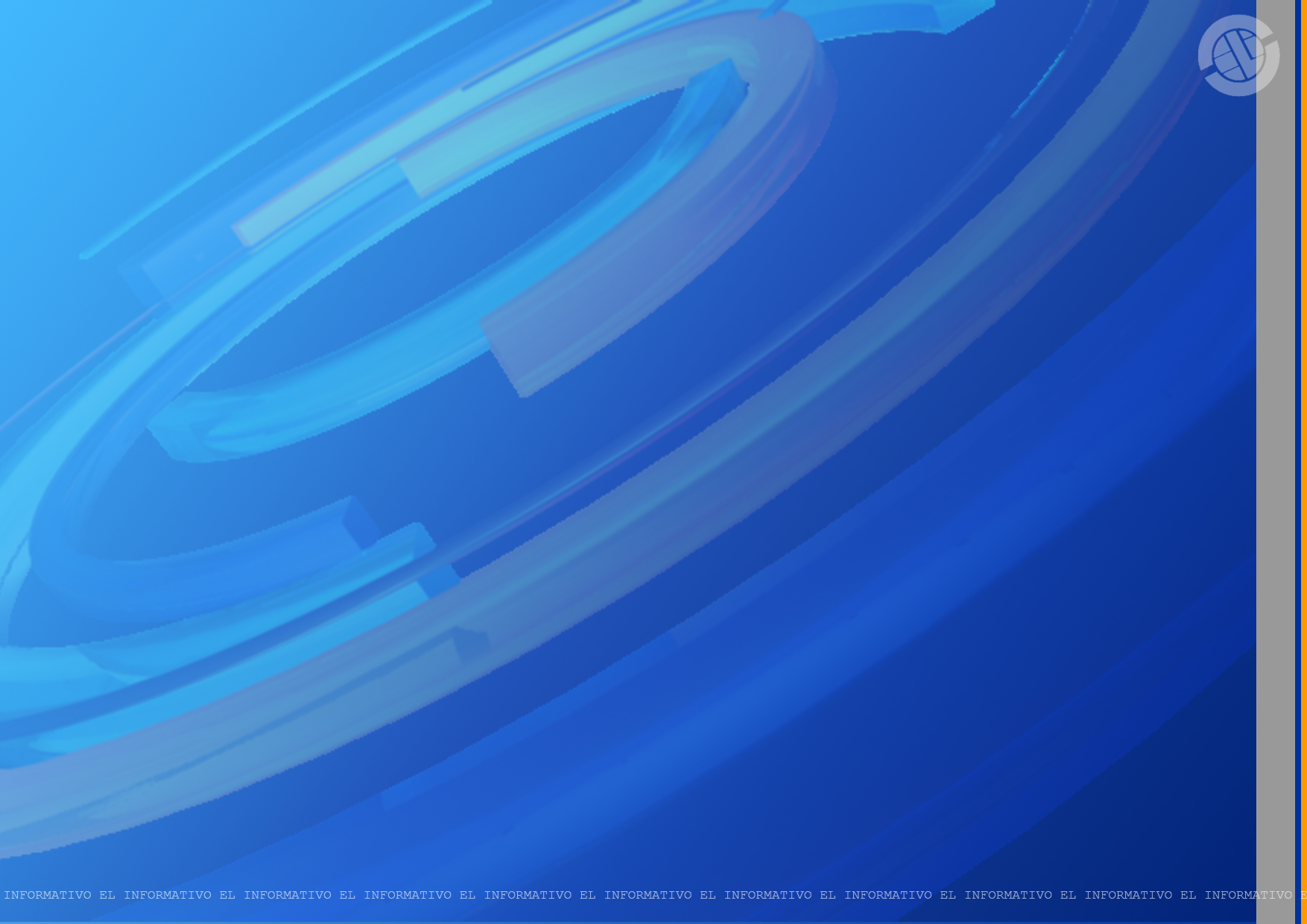 PRESUPUESTO
COSTOS DE MATERIALES
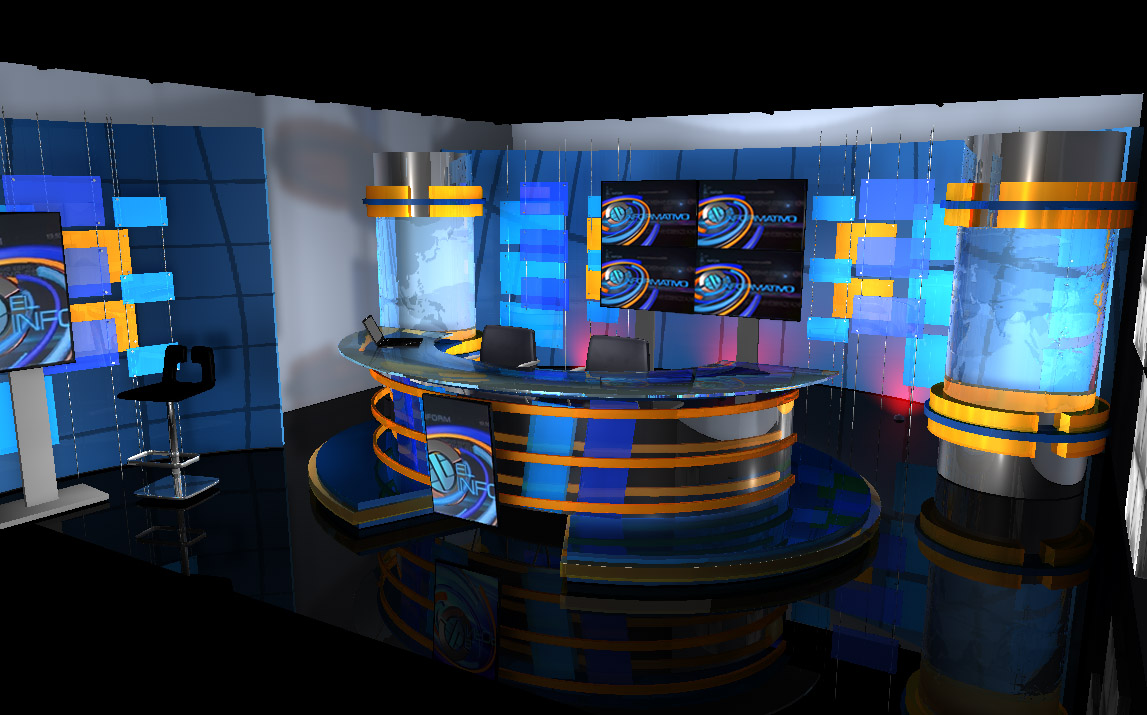 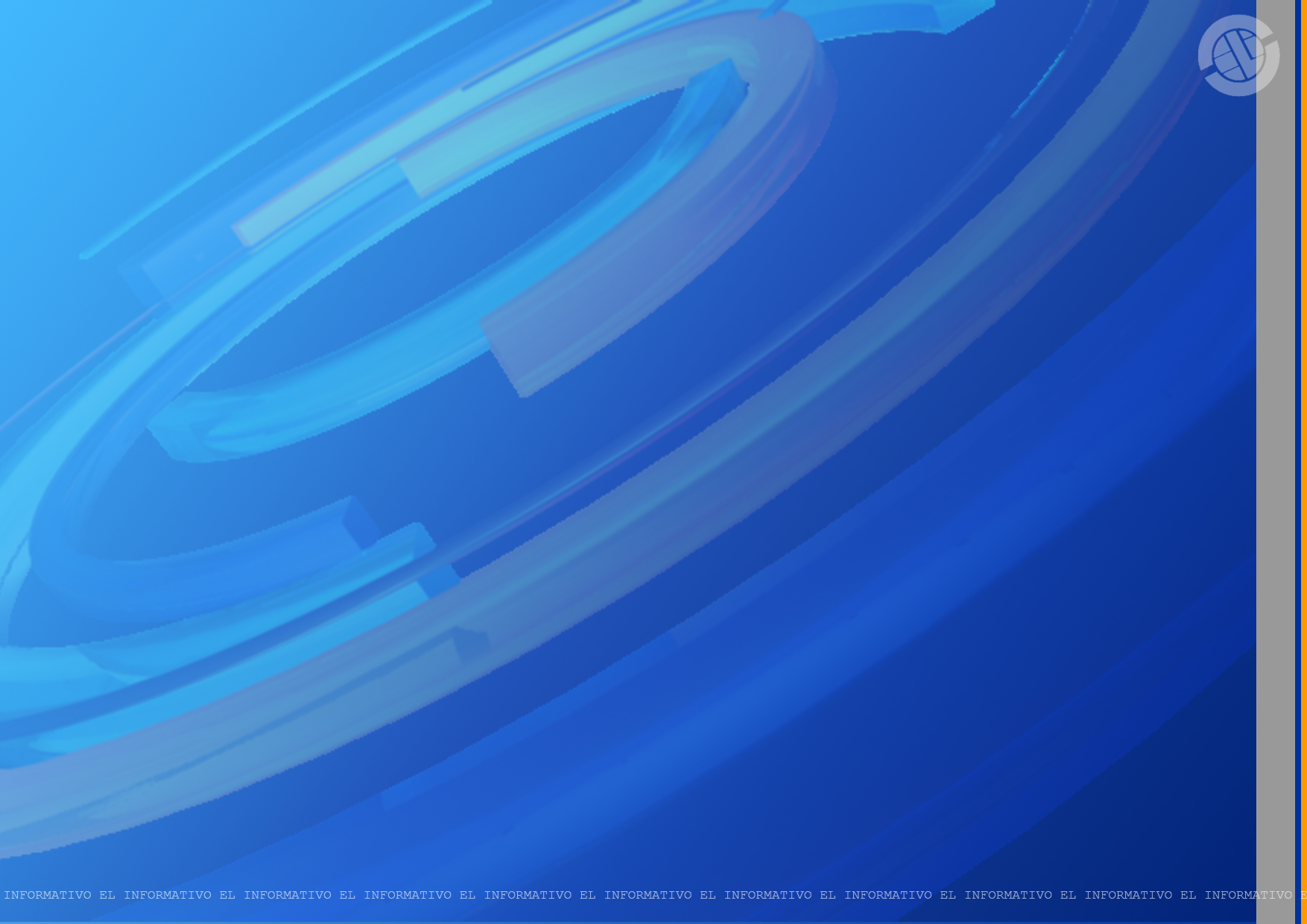 PRESUPUESTO
COSTOS DE MATERIALES
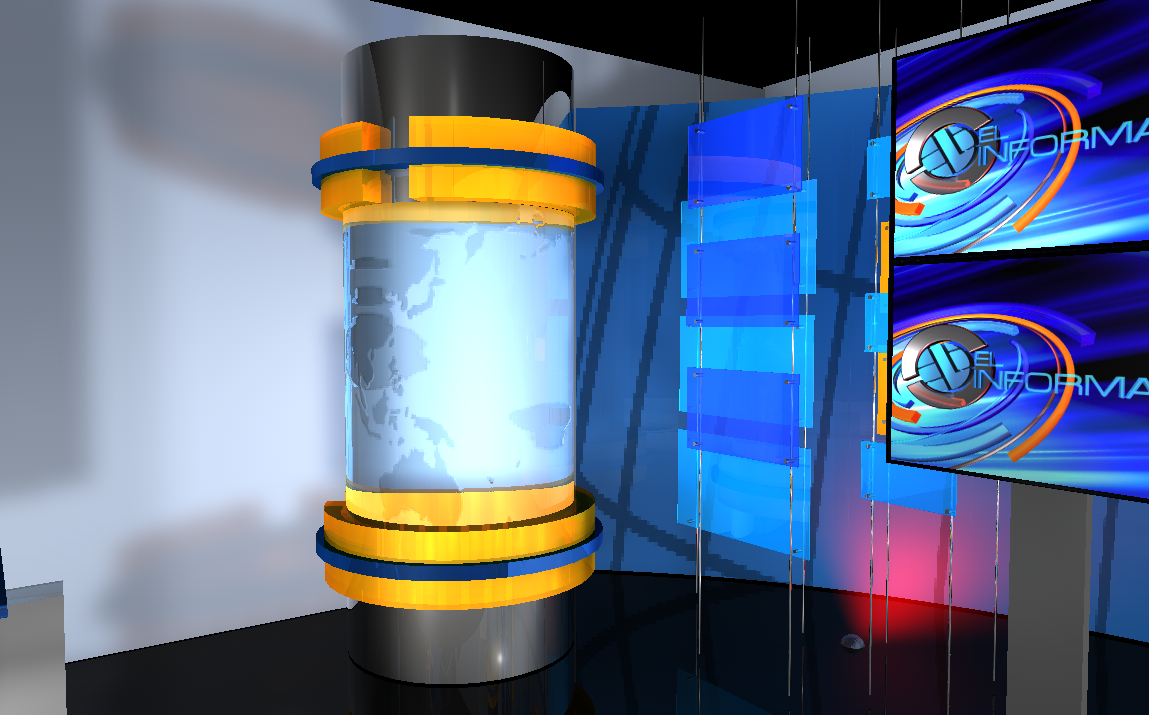 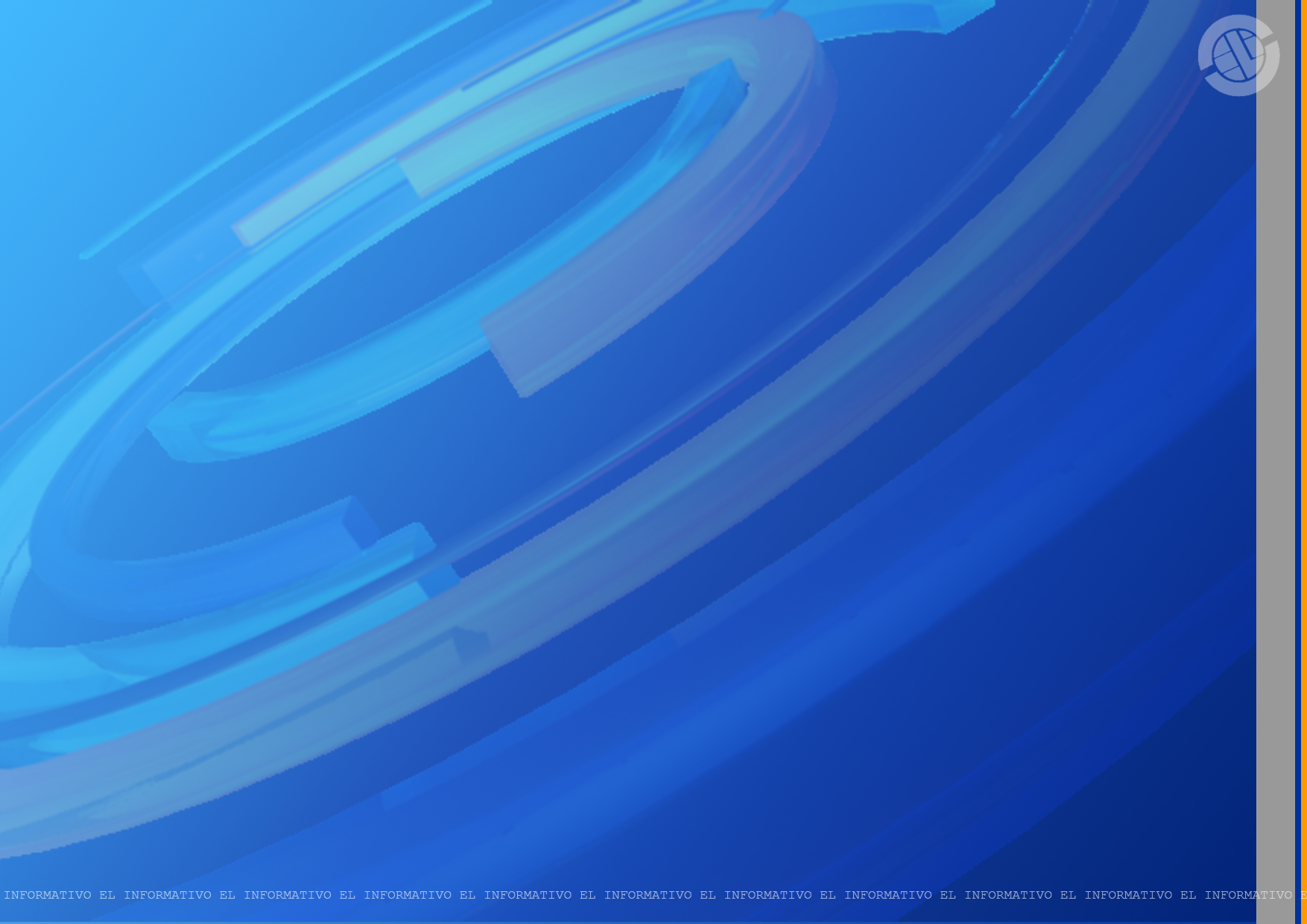 PRESUPUESTO
COSTOS DE MATERIALES
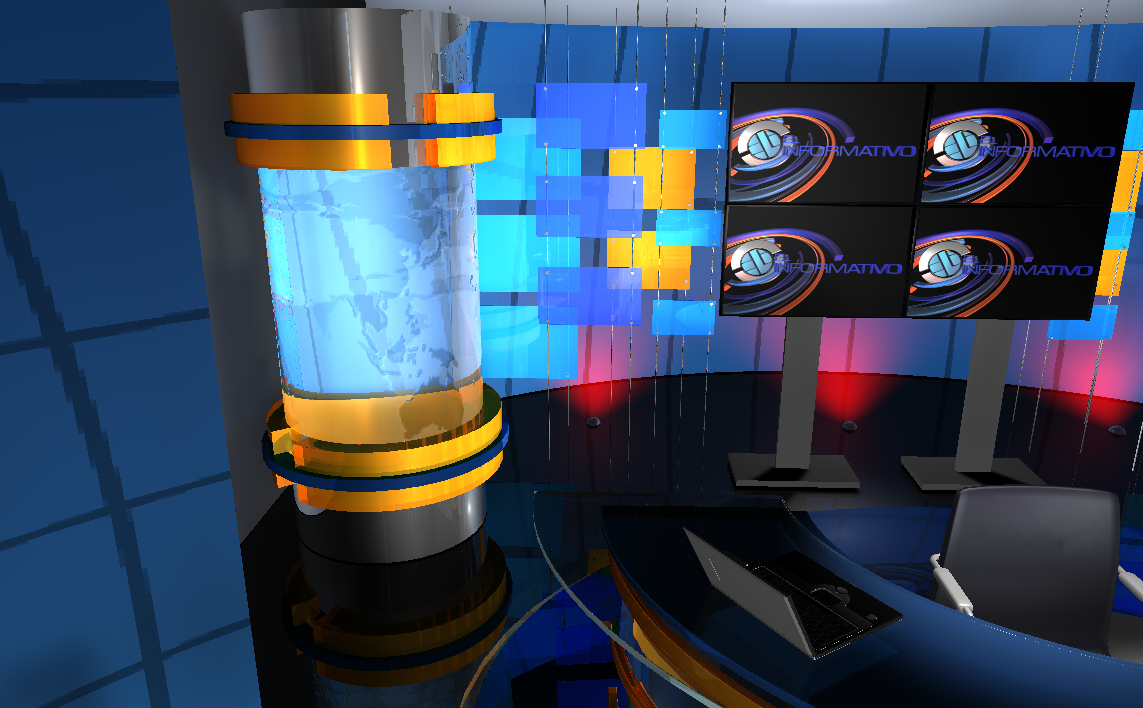 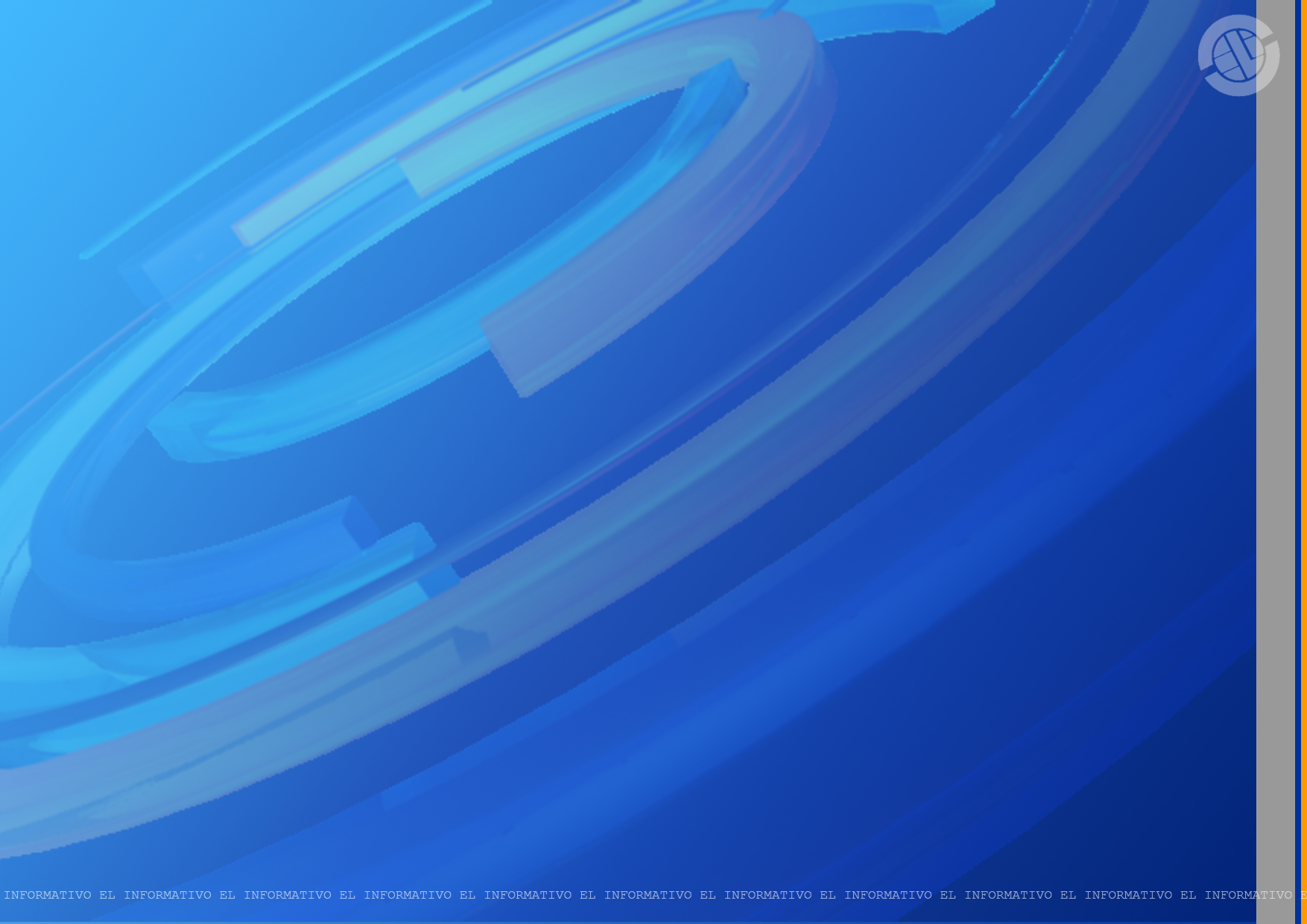 PRESUPUESTO
COSTOS DE MATERIALES
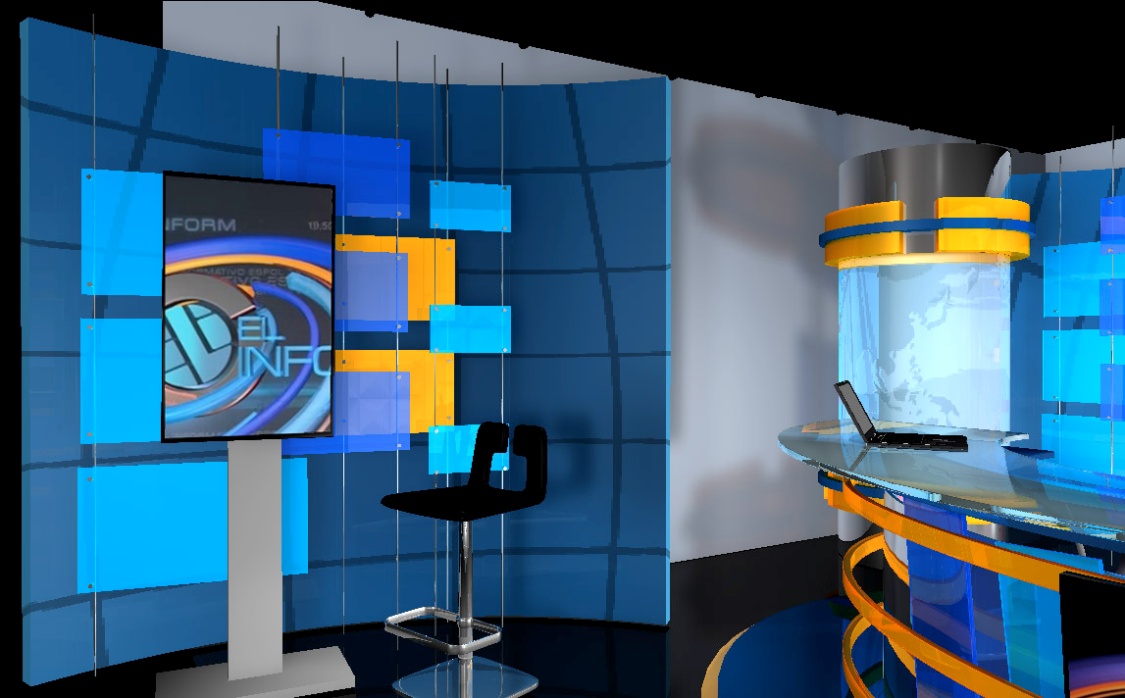 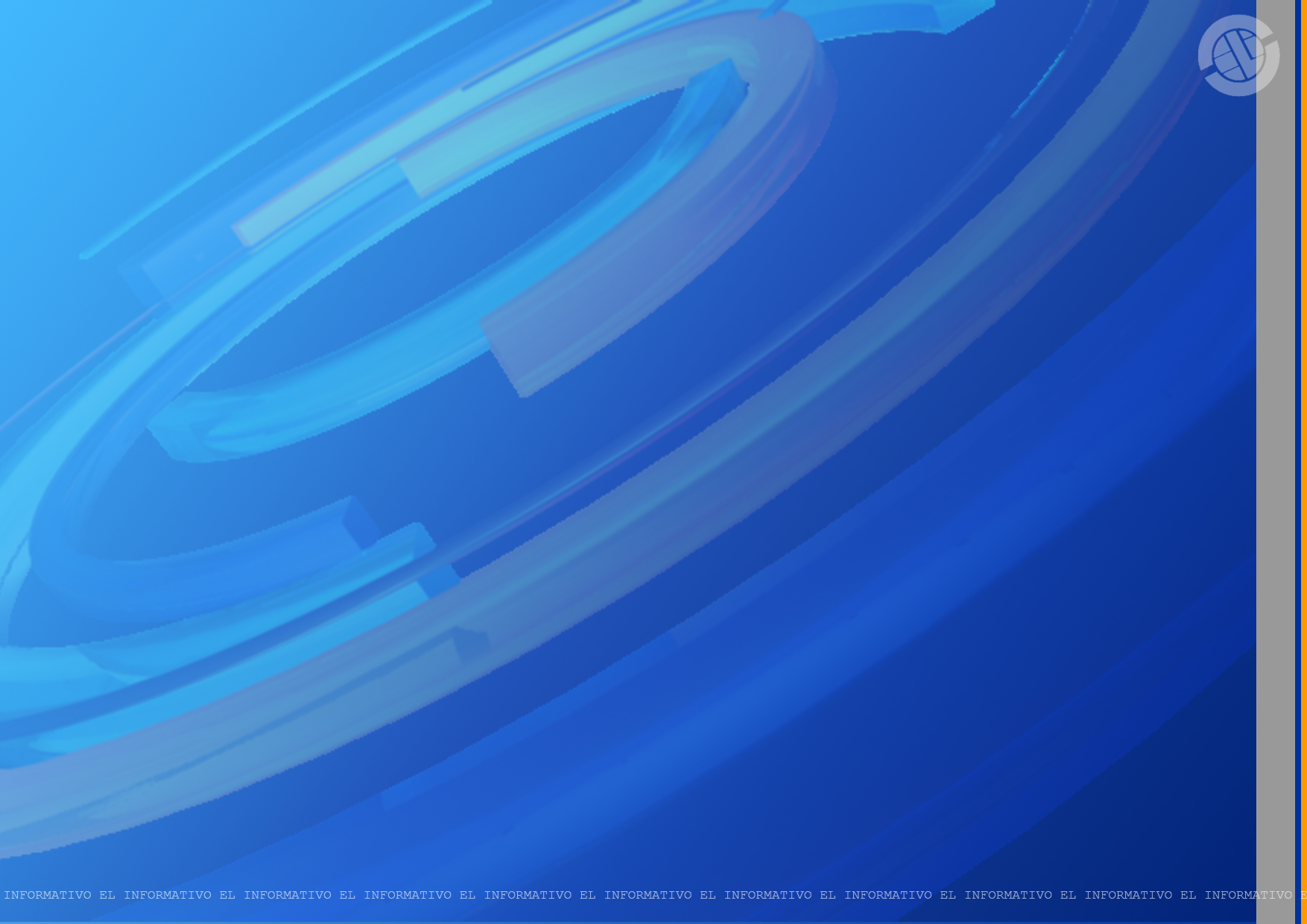 PRESUPUESTO
COSTOS DE PRODUCCIÓN
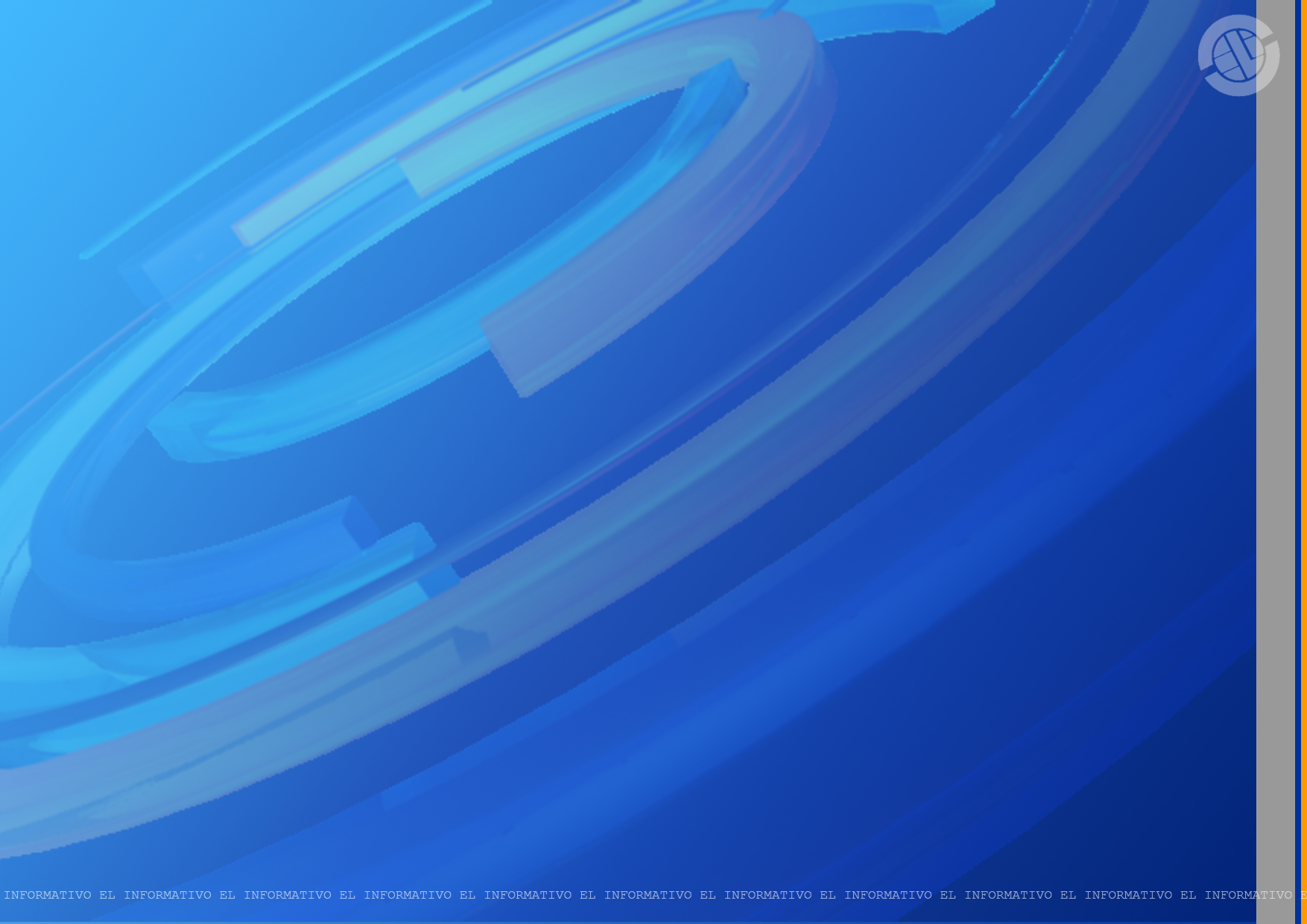 PRESUPUESTO
COSTOS DE POST-PRODUCCIÓN
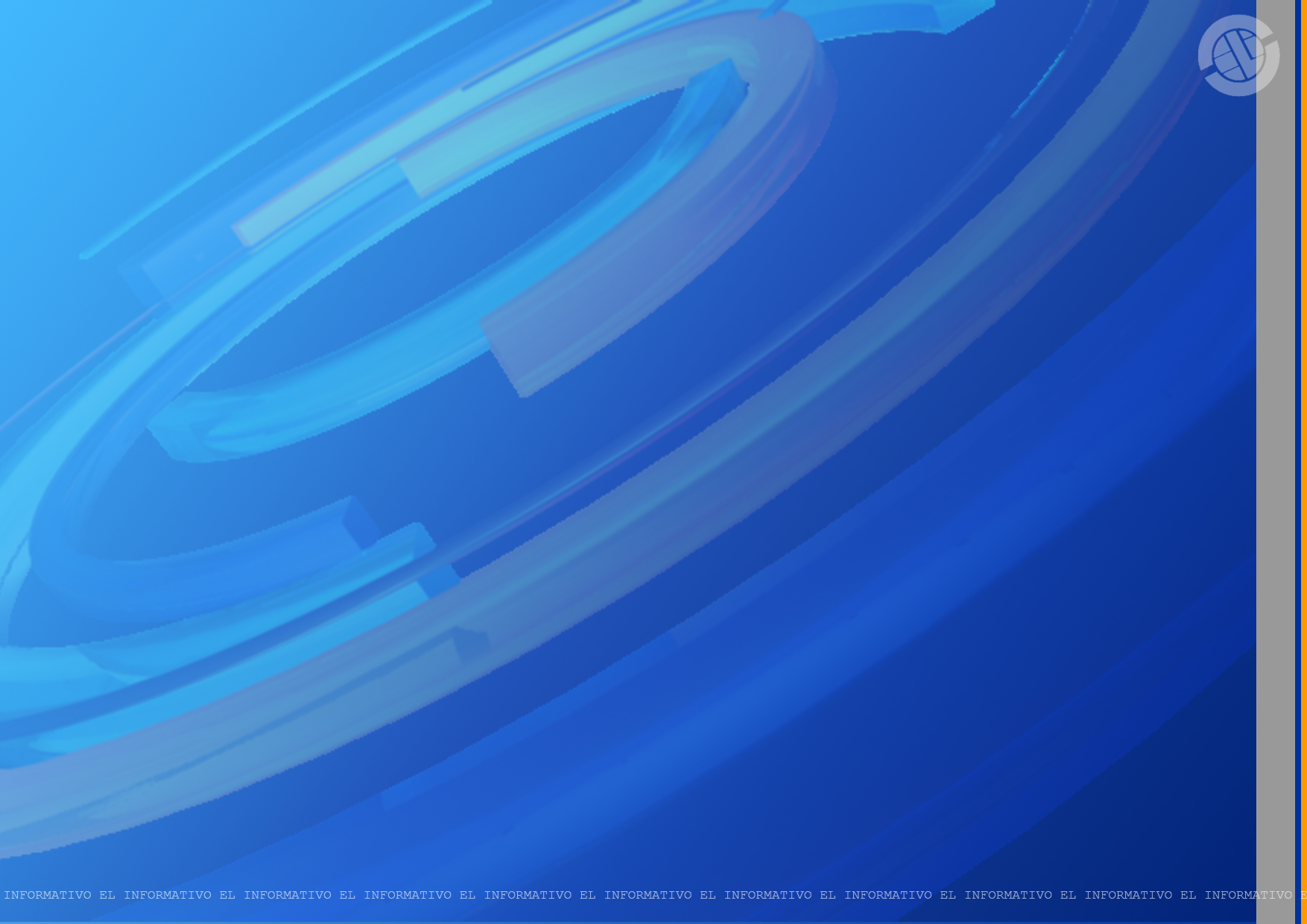 PRESUPUESTO
COSTO TOTAL
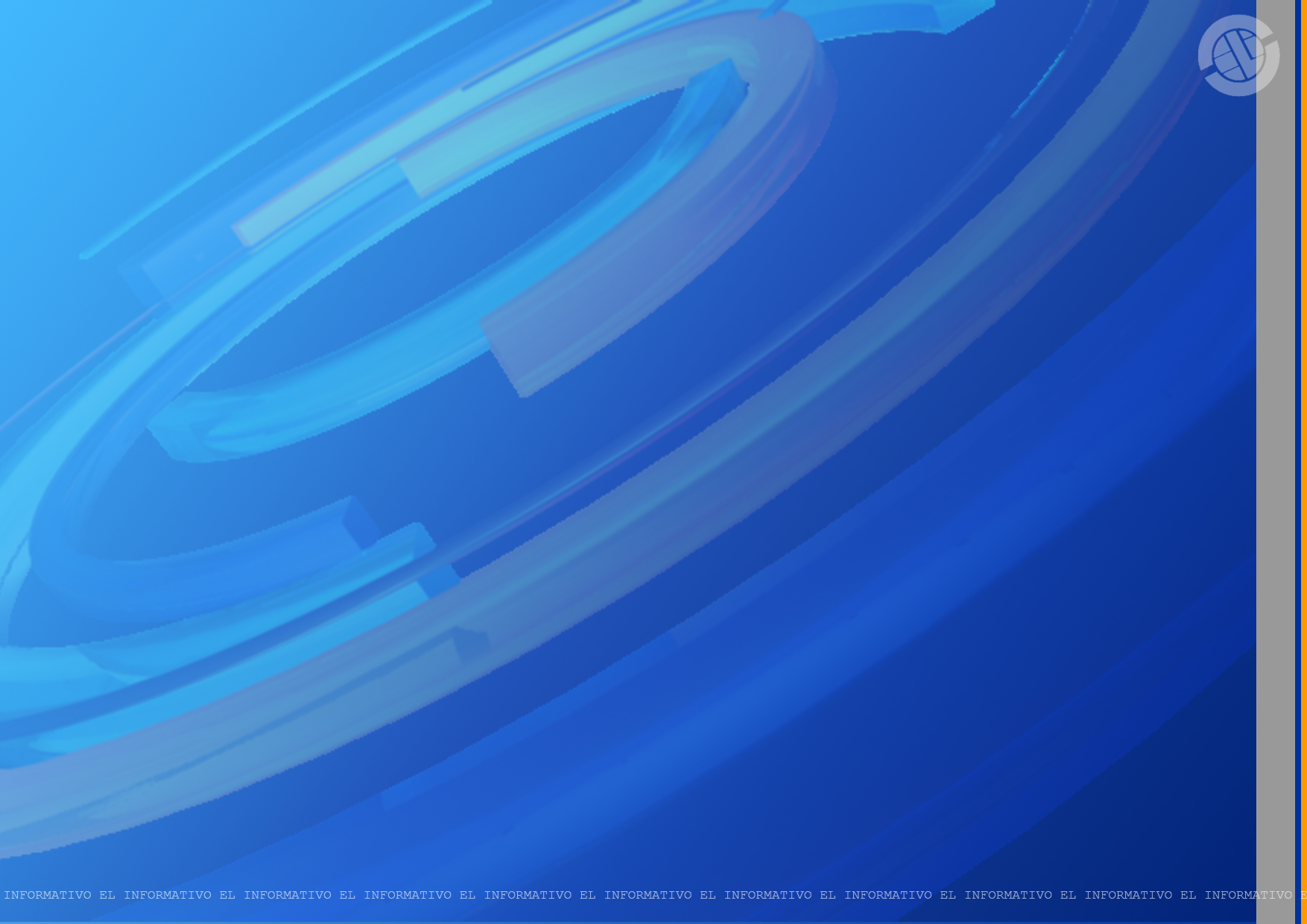 PRESUPUESTO
COSTO TOTAL
    Considerando obtener los televisores LCD por medio    de canje publicitario y como propiedad del canal .
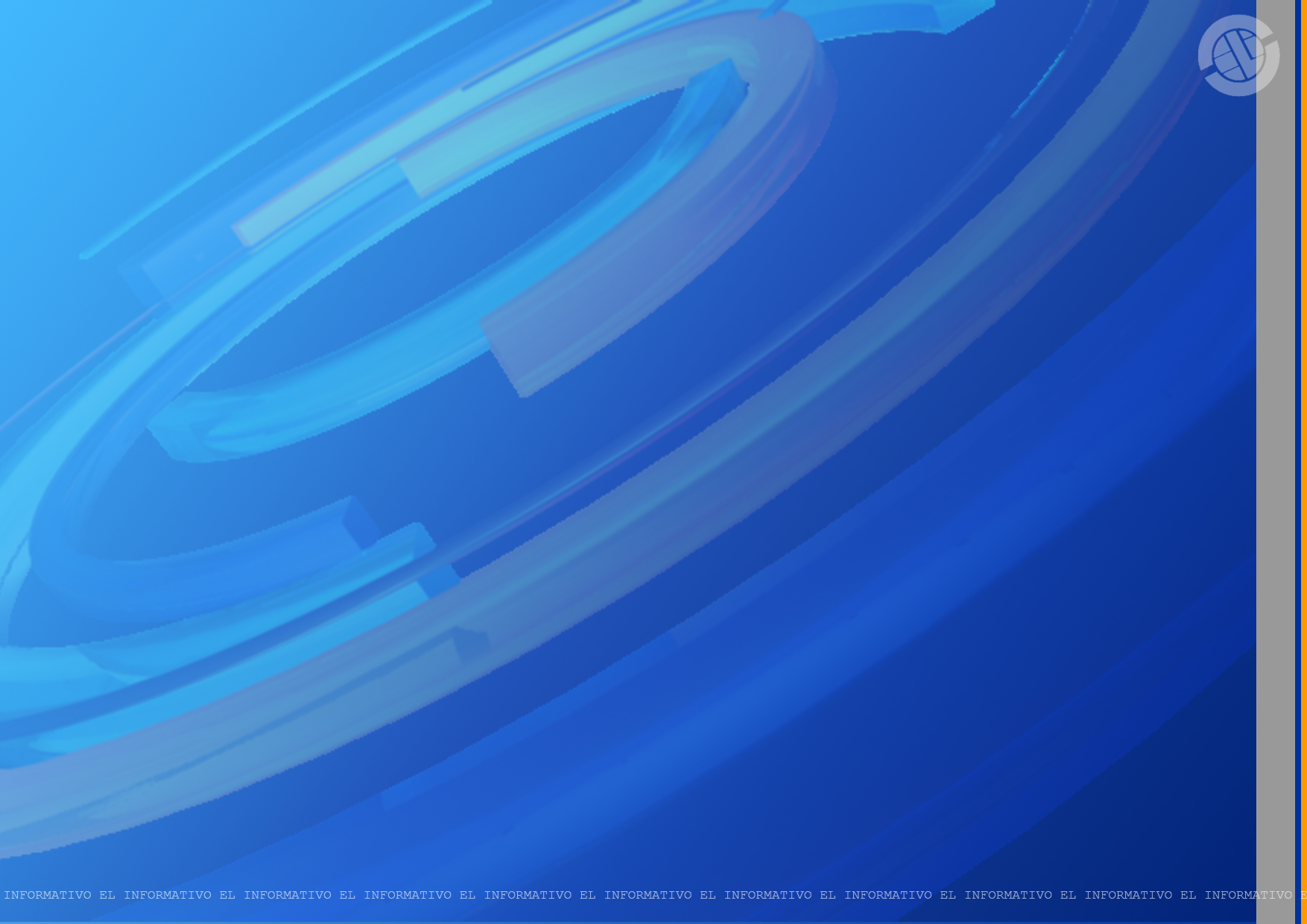 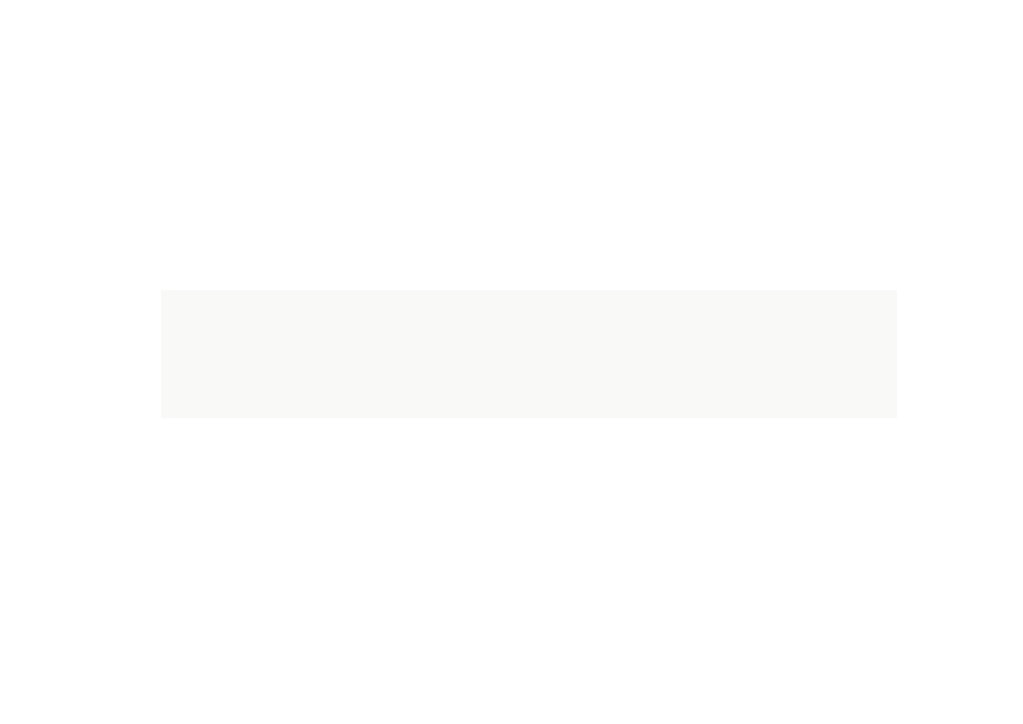 DERECHOS  DE  AUTOR
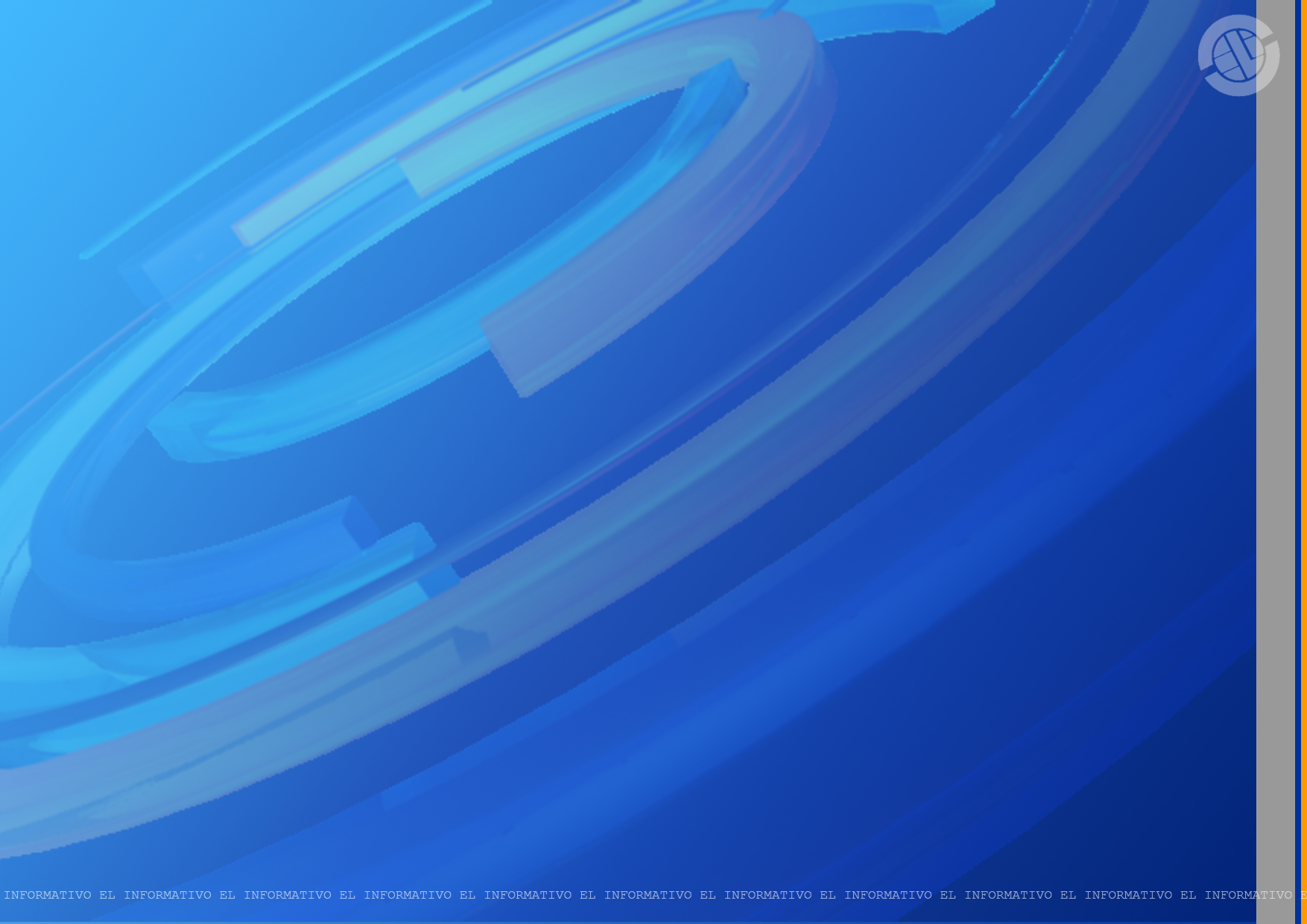 DERECHOS DE AUTOR
PROTECCIÓN

Registrar obra en el IEPI

El autor podrá autorizar y prohibir:
  - La comunicación pública de la obra.
  - La producción o fijación de la obra.
  - La distribución de ejemplares de la obra.
  - La transformación de la obra.
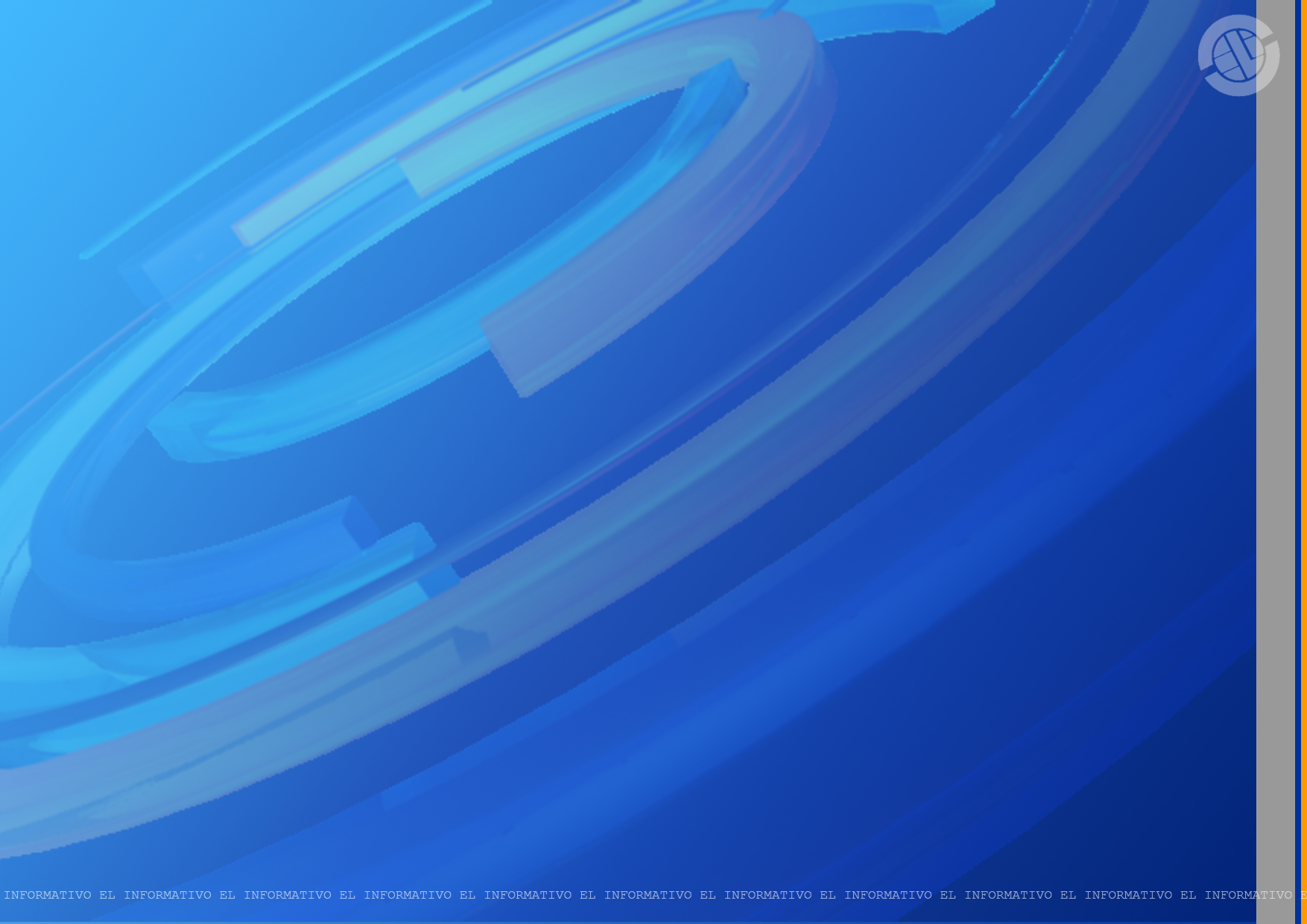 DERECHOS DE AUTOR
Cualquier persona natural o jurídica puede registrar una marca.
Hay que realizar una búsqueda de antecedentes y verificar si existe o no la marca.
El autor tendrá beneficios y derechos sobre la marca.
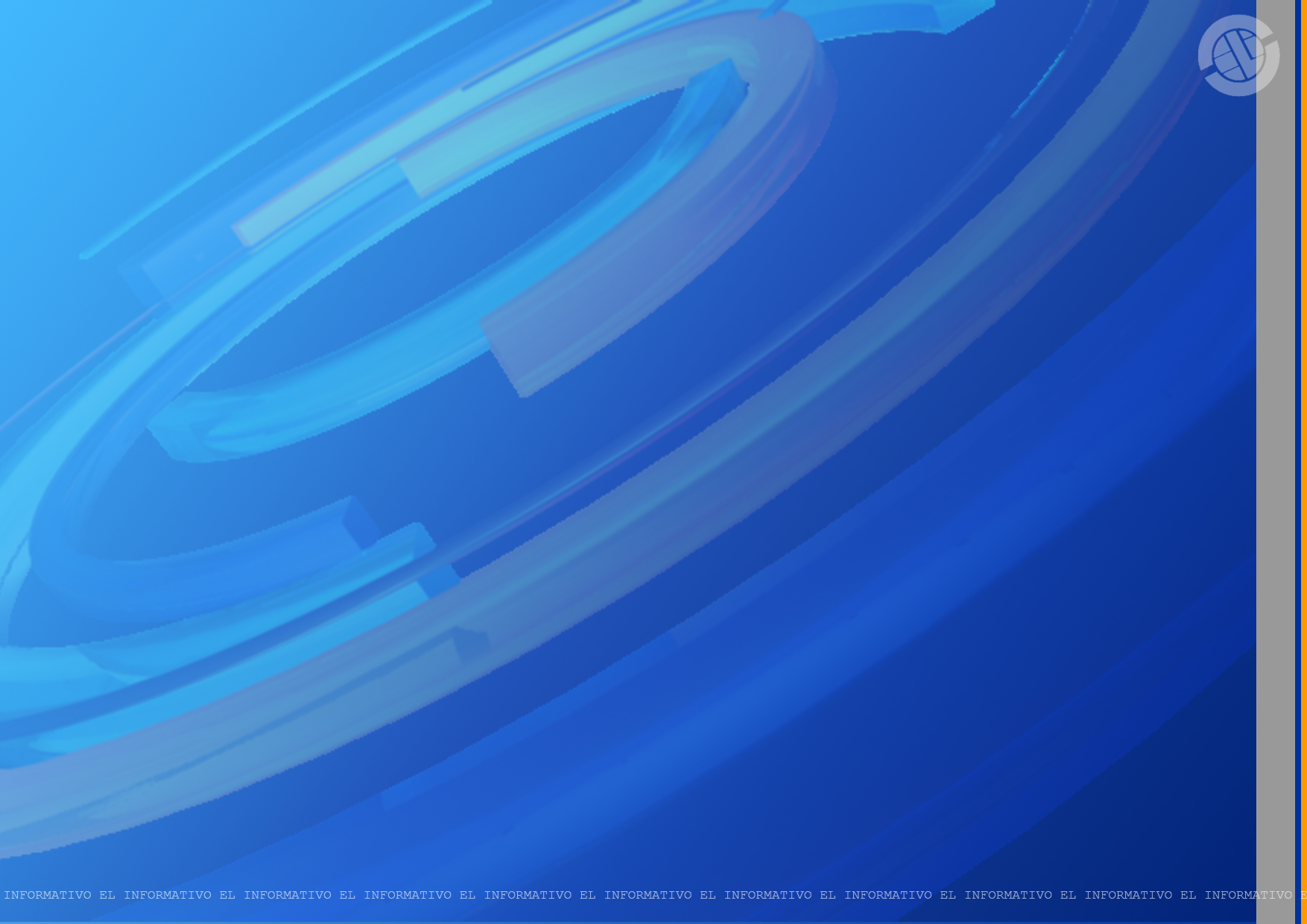 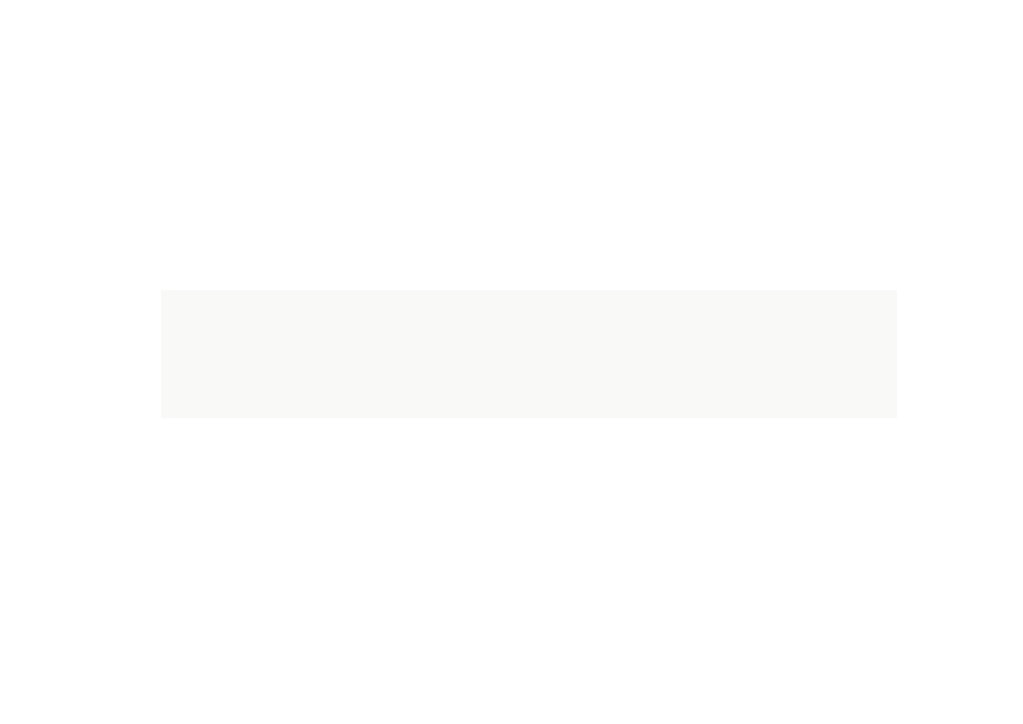 CONCLUSIONES Y 
RECOMENDACIONES
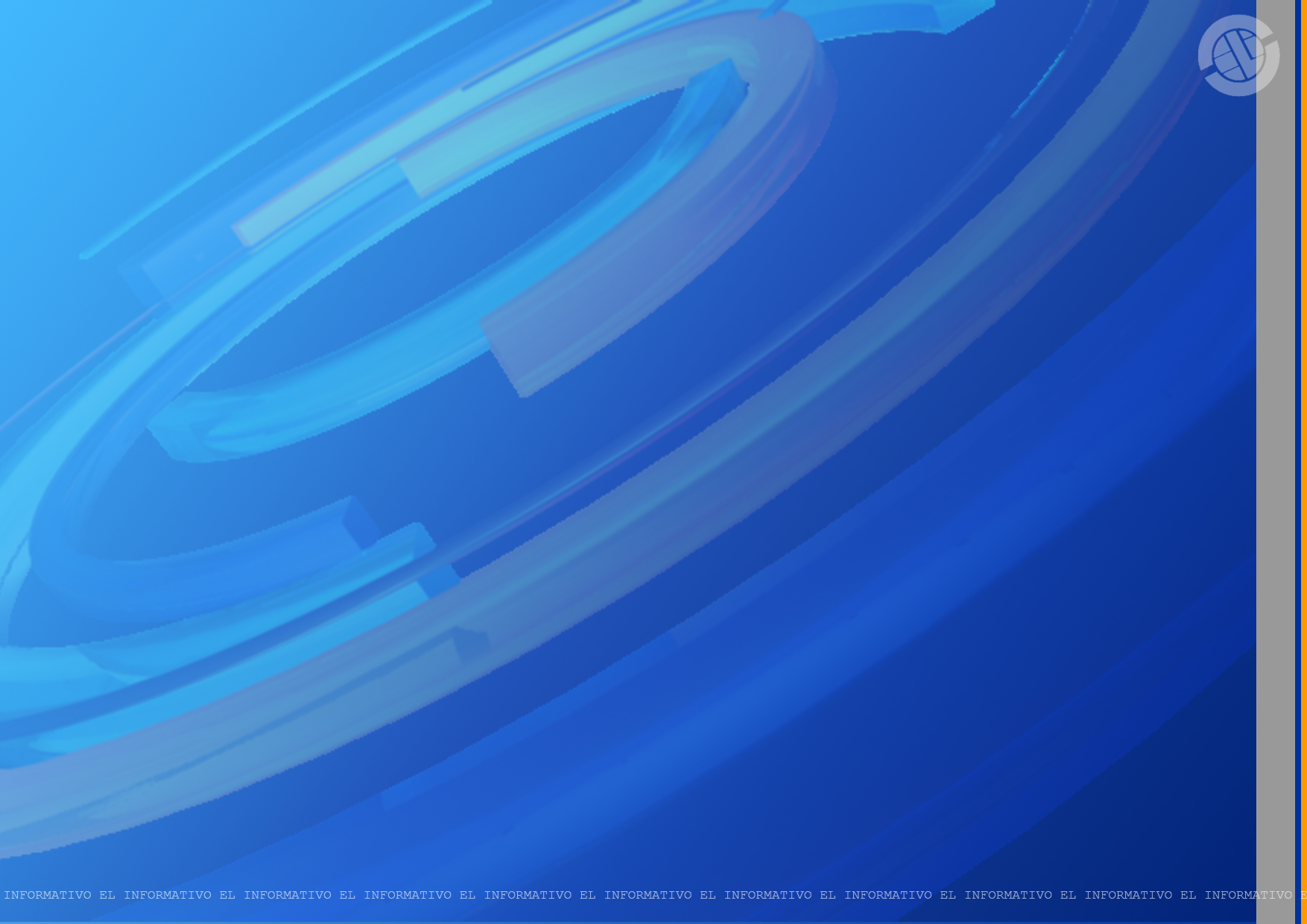 CONCLUSIONES
El género televisivo informativo es el preferido por la población local de Santa Elena.

El set es aplicable solo para el espacio físico ya establecido.

Se espera conservar el target establecido y dirigir la atención hacia un nuevo grupo. 

La inversión en el rediseño es de $ 22.073,61.
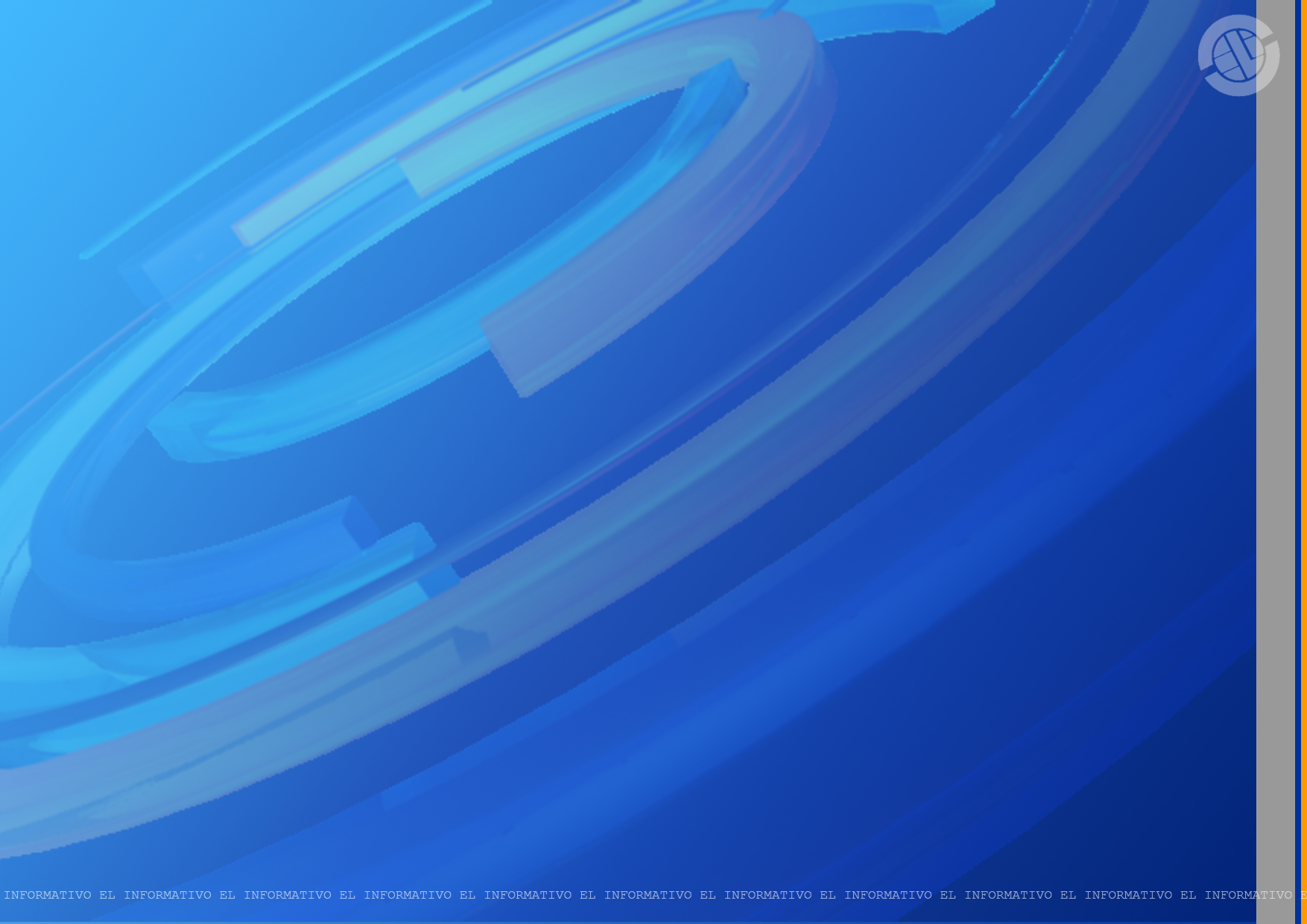 RECOMENDACIONES
Aplicar la nueva imagen para dar una nueva proyección no solo del noticiero sino del canal.

Incluir nuevos espacios informativos que vayan con la misma línea de “El Informativo”.

Se podría invertir más recursos con respecto al espacio, con el fin de aumentar su entorno visual.